感恩遇见，相互成就，本课件资料仅供您个人参考、教学使用，严禁自行在网络传播，违者依知识产权法追究法律责任。

更多教学资源请关注
公众号：溯恩高中英语
知识产权声明
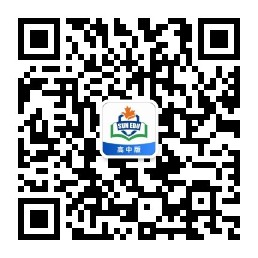 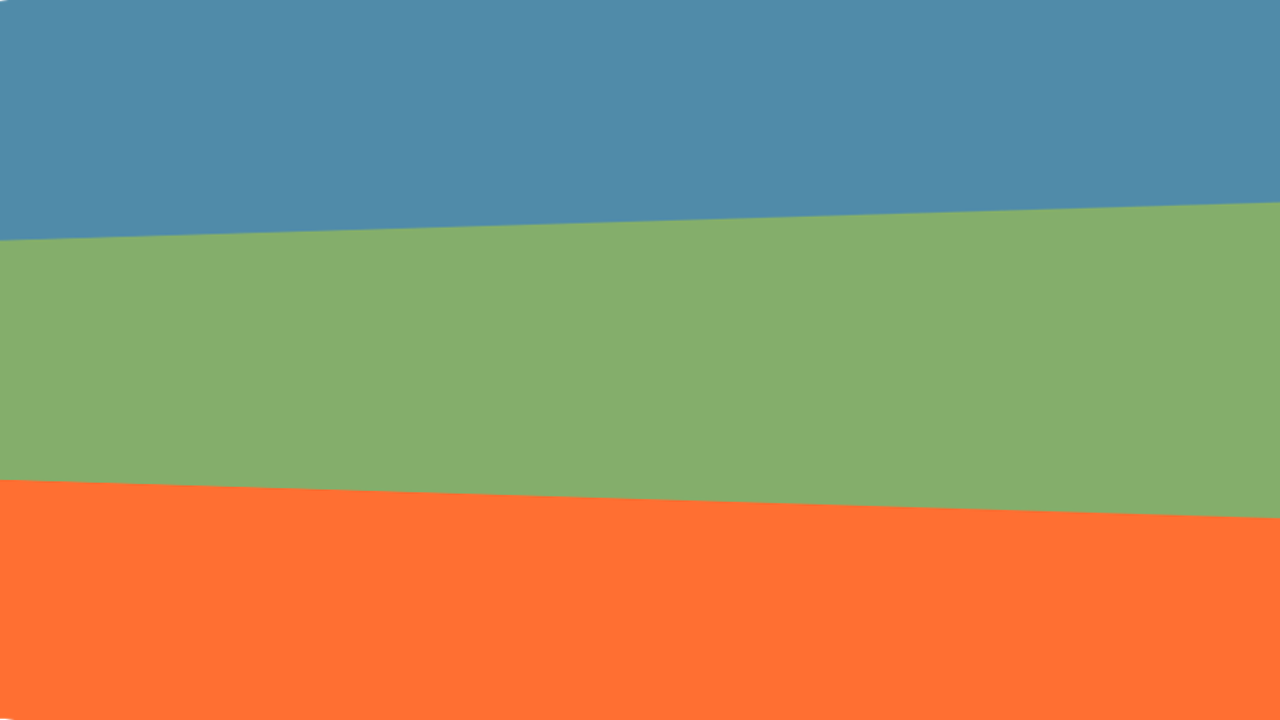 高一上学期期中作文复习
单元整体设计下的主题写作
——新人教版必修Ⅰ U0-3 单元作文复习
浙江省常山一中：吴俊峰
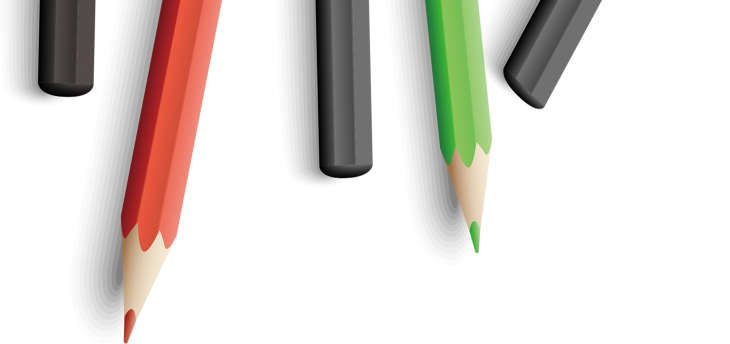 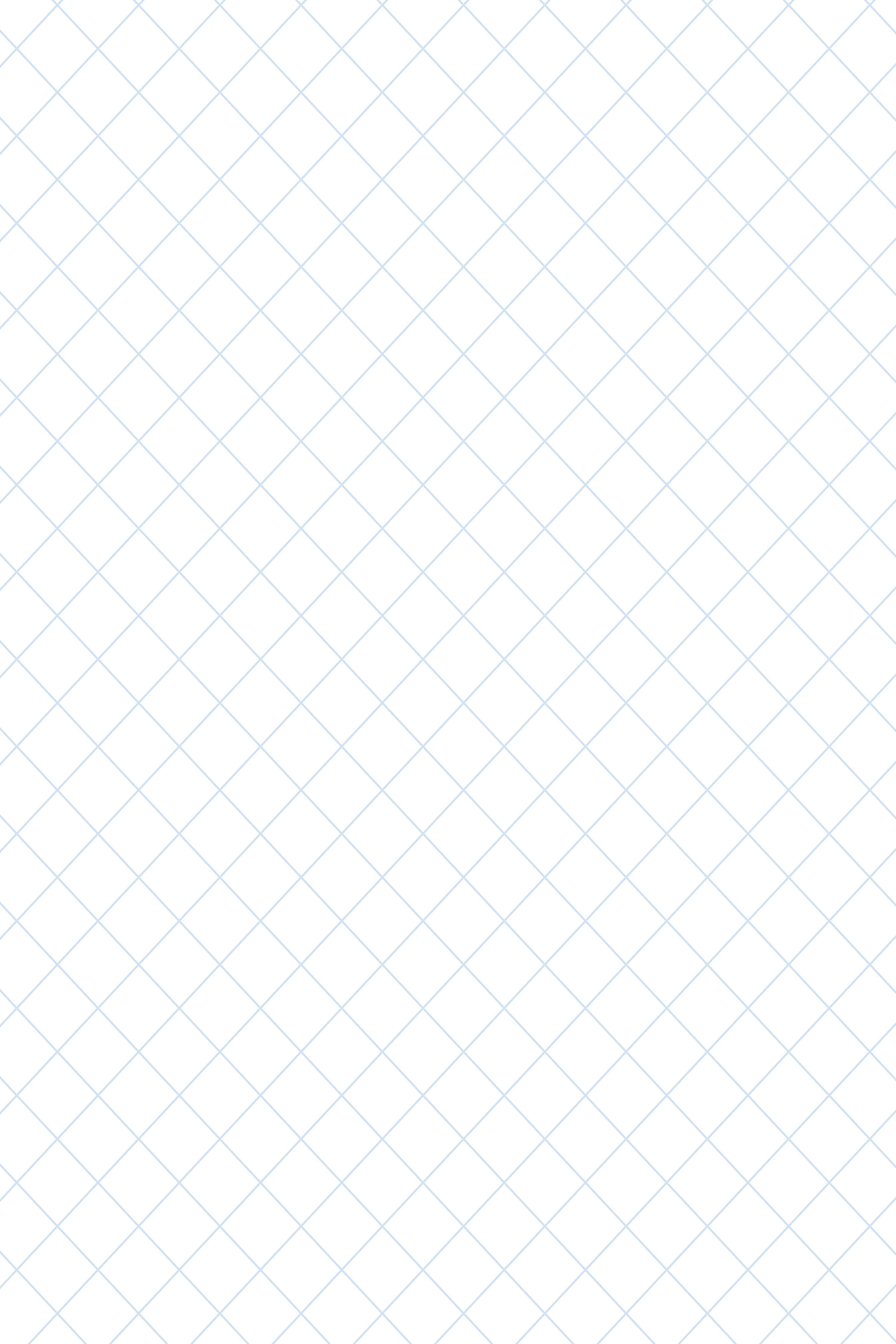 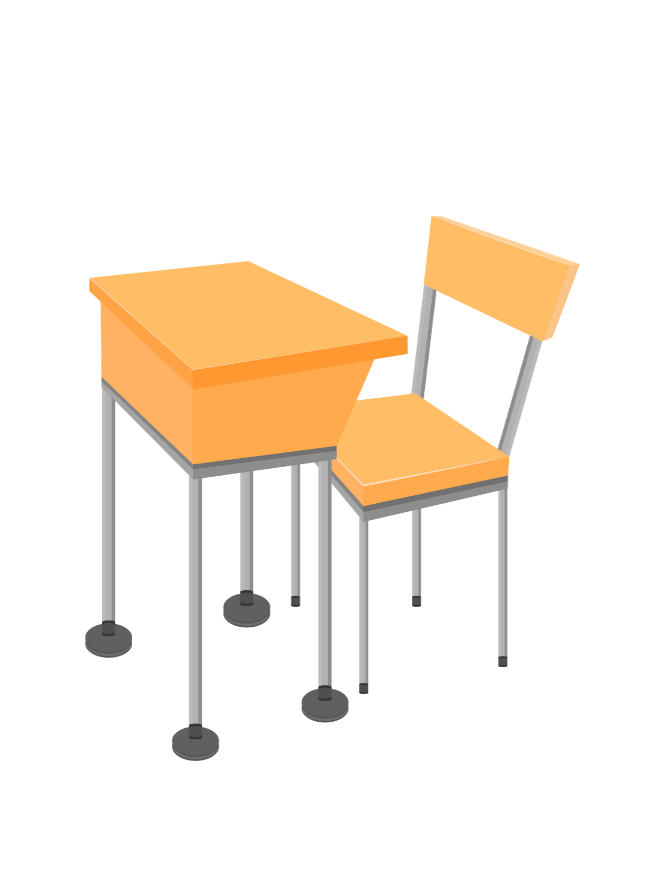 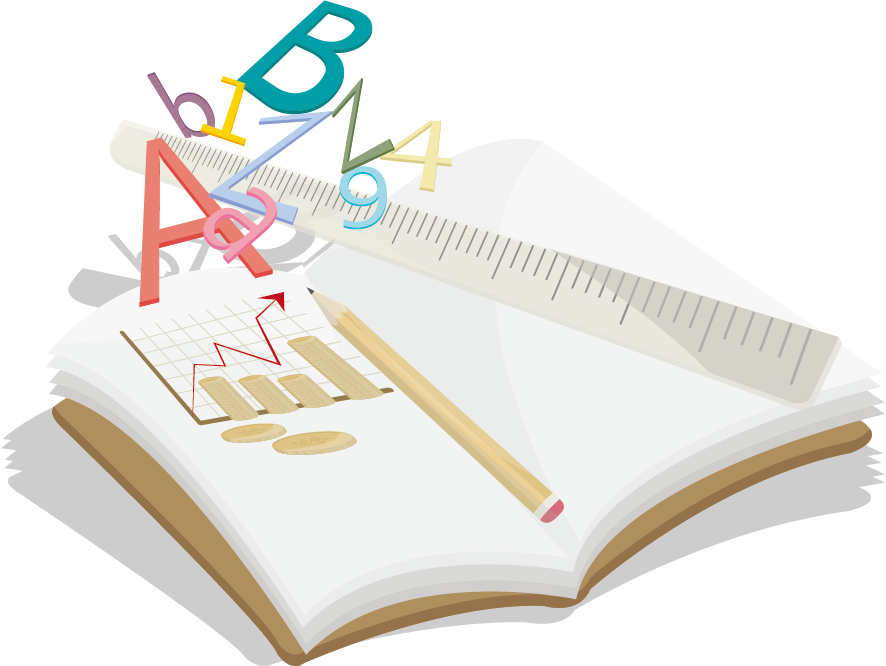 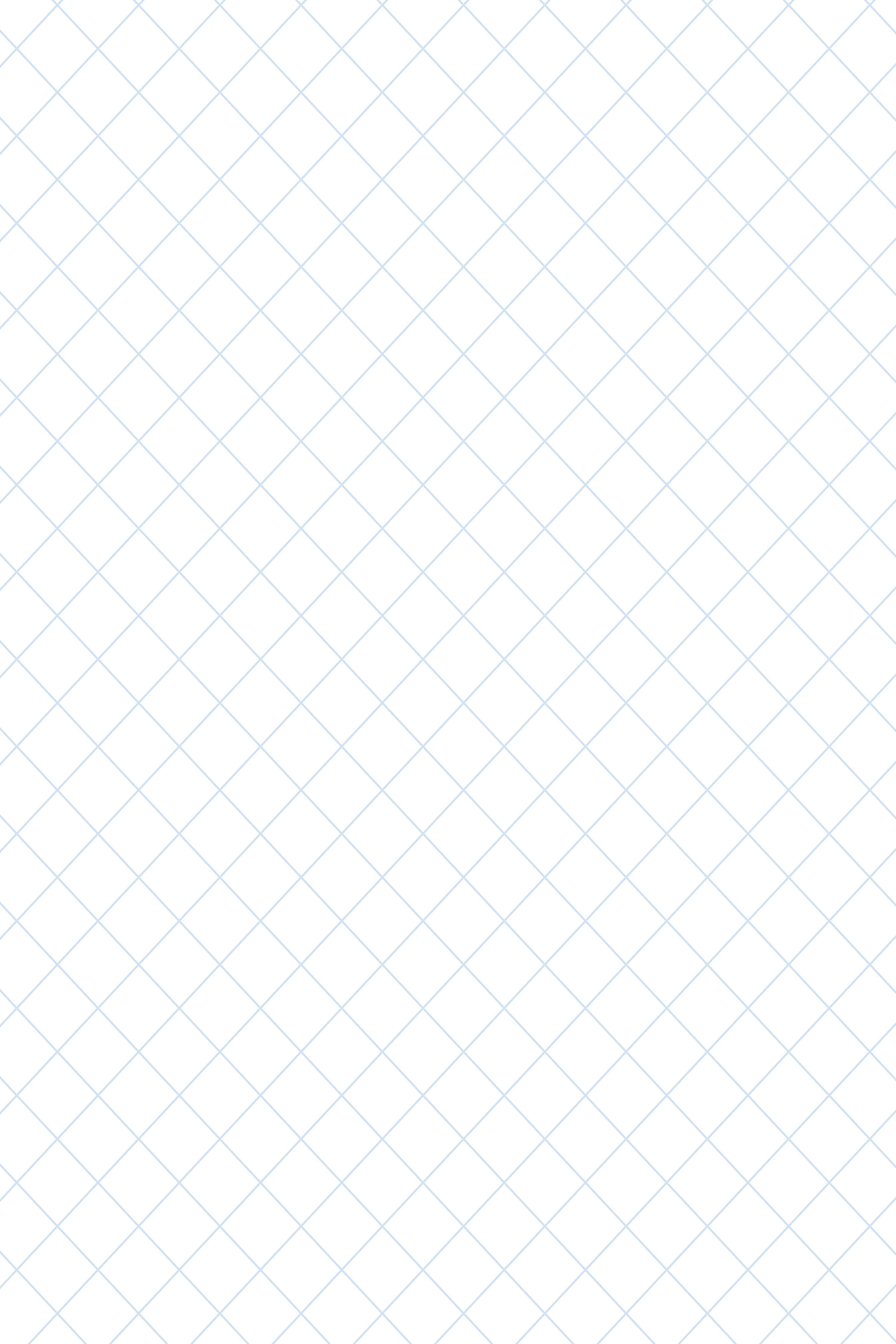 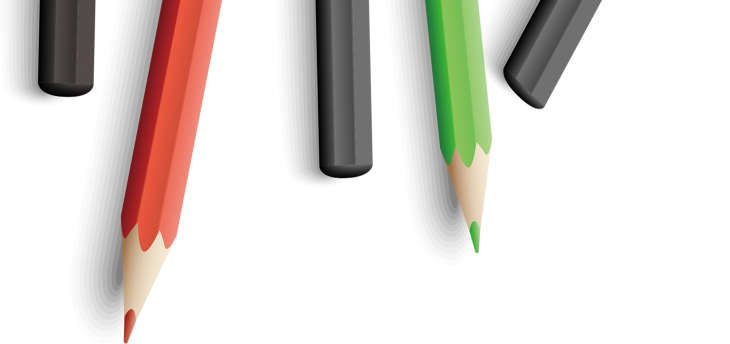 Unit-0
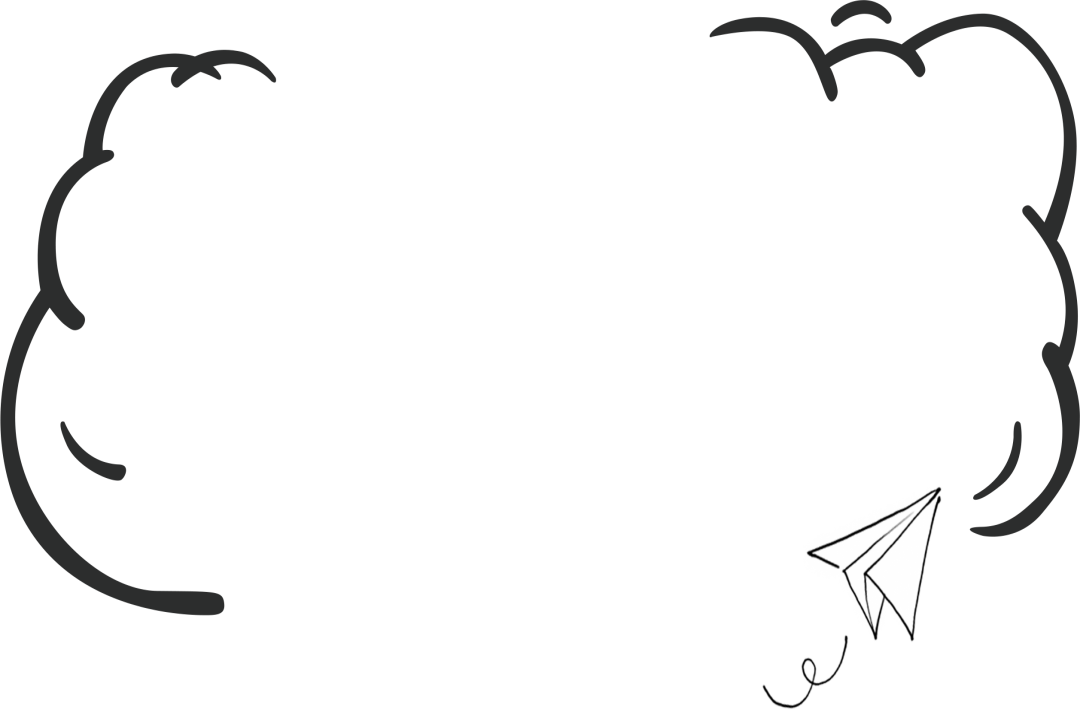 New school life
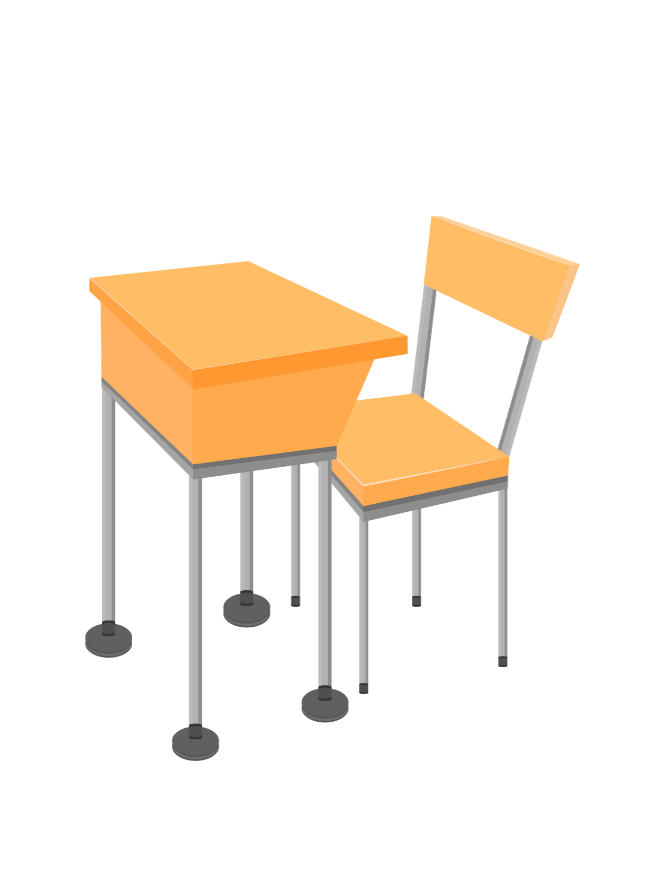 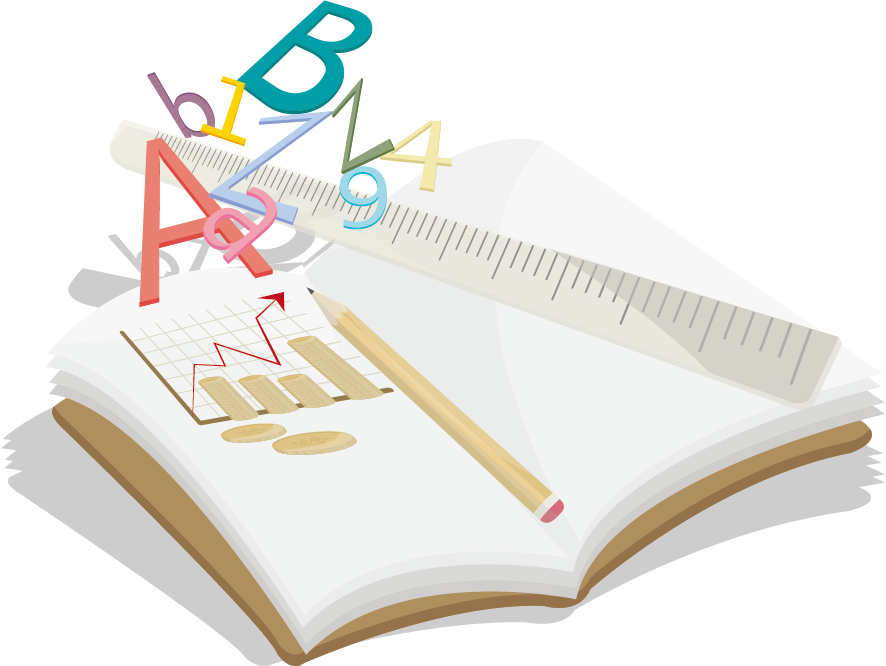 U0-①
告知新学期的计划
Dear Peter，
    I’m writing to tell you my plan for the coming new term.
    Firstly, I will study hard to achieve good exam scores in all subjects, which guarantees me to enter my ideal university智. Secondly, I’ll take exercise regularly every day to build up my body, because nothing is more important than health体. Finally, taking part in some volunteer activities is part of my plan. I’ll try my best to make this world more beautiful by helping and serving others德.
    This is my plan. What about your new term plan？I’m looking forward to hearing from you.
                                                                                                Yours，
                                                                                                Li Hua
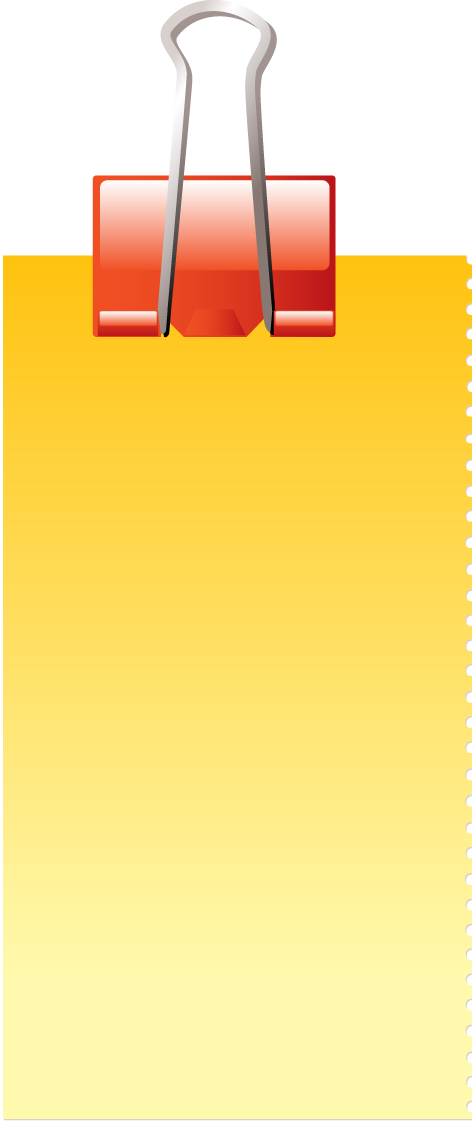 告知新学期计划时，从德智体三方面，分维度讲述，体现了“信息分层，要点齐全”，每个维度展开时，按因果逻辑合理拓展，彰显了优秀的思维品质。最后一段“This is my plan. What about your new term plan？I’m looking forward to hearing from you”双方的互动，很好地体现了角色的真正代入和真实的交际。
点评
U0-②
高一新生 告知新学期的军训；新朋友; 新感悟
Dear David，
    I’m glad to receive your letter asking me about my high school life.
    Life for a freshman like me is really challenging and exciting. At the beginning of this new term, a strict but exciting seven-day military training was held.  Tired as I was, it built up my body and tested my will. New life on campus provides opportunities to make some new friends, with whom views can be exchanged in depth.  As for my new teachers, it seems that every teacher can make their lessons lovely and interesting. There are various extra-curricular activities, which can greatly enrich my school life. As you can see, I’m adapting to the fresh life. How about you?
     Best regards! 
                                                                                              Yours，
                                                                                              Li Hua
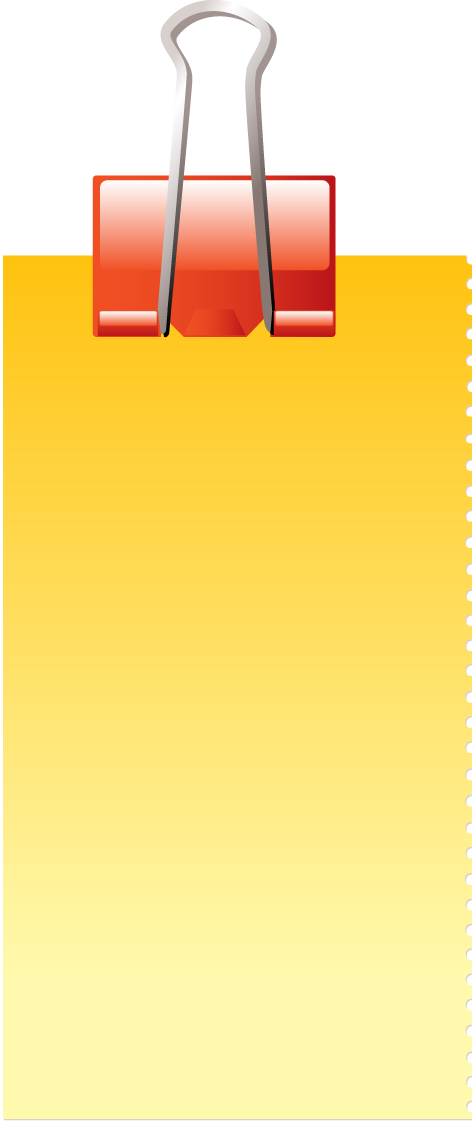 本篇习作紧紧围绕新生身份和校园新生活，“Life for a freshman like me is really challenging and exciting”统领全文,“New life on campus，As for my new teachers，I’m adapting to the fresh life”起到了很好地衔接和连贯作用，全文一气呵成。
点评
U0-③
新学校的第一印象；英语课及英语学习困惑
Dear Paul,
    How is everything going? I am writing to tell you something about my life at senior high school.
    I have studied in my new school for two months. What the campus impresses most is that it is grand and beautiful, and the teachers and classmates here are friendly and kind. Now I still remember my first class -- the English class because I challenged myself to have a self-introduction in English! Besides, the English teacher also left a deep impression on me, who is so patient that we all like her. However, I still find that I have trouble in understanding the grammar, which makes me confused. If possible, I sincerely hope you can give me a hand.
     Looking forward to your reply. Best wishes!
                                                                                     Yours,
                                                                                     Li Hua
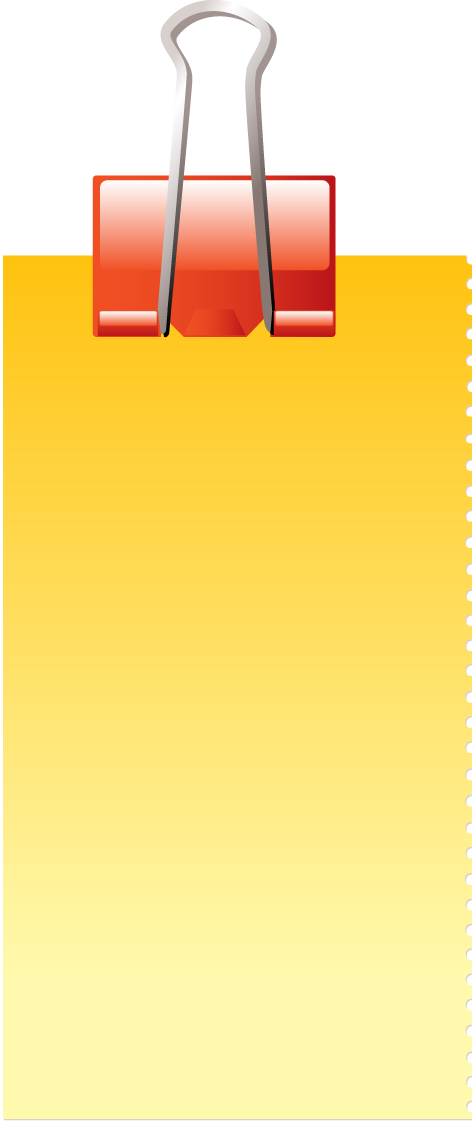 点评
本篇习作过渡词句很自然流畅，“I have studied in my new school for two months”承上启下，“still，also，However, If possible”的衔接合理，结构紧凑。
U0-④
社团应聘
Dear Johnson，
    I’m Li Ping from Class 6, Grade 1. I’m glad to hear that new members are wanted in the English club and I’m willing to join it.
    I’m interested in English and have a good knowledge of it. Last year, I won the first prize in the National English competition. Having learnt English for more than ten years, I can communicate with foreigners in English fluently. What’s more, I have some special skills, such as singing English songs, telling stories and making speeches. I’m sure I can play an active part in the future activities of the society. Above all, I’m easy-going and enjoy working with others.
    I’m looking forward to being accepted.
                                                                                         Yours，
                                                                                          Li Ping
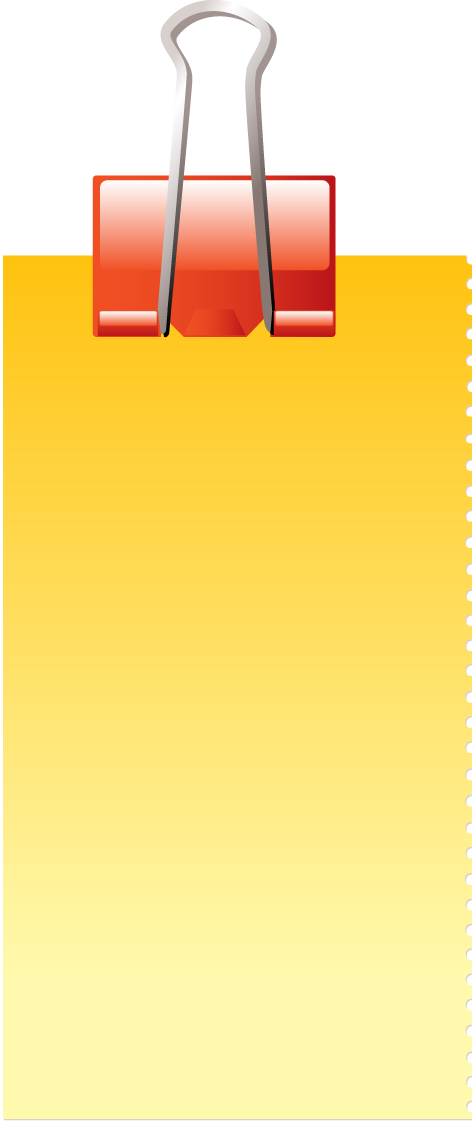 点评
个人情况介绍切忌抽象化，大众化，而本篇习作能够用具象化的语言和数字，反映个人情况，给人真诚坦诚，真实可信的印象，实现有效交际。
U0-⑤
社团纳新启事
Members Wanted
    Aimed at promoting students' ability to appreciate music and expanding its influence, our Music Club is intended to recruit new members this Friday after school in the music classroom.
    Whoever is fond of music and willing to get involved in music creation and performance is preferable in our club. Once admitted, you'll have the opportunities to experience various activities, ranging from lectures on music theory to high-level concerts. To provide a platform for every member to show their talent, a yearly performance will also be held.
     What are you waiting for? Join us and enjoy music!
                                                                                        Music Club
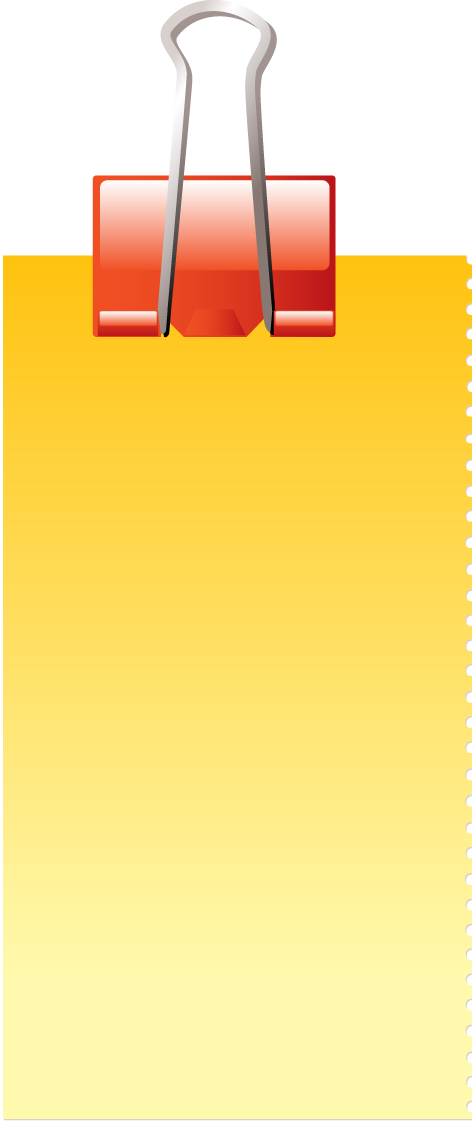 本篇习作的非谓语动词使用娴熟，言简意赅，符合应用文交际中的“简洁准确”的原则。且文末“What are you waiting for? Join us and enjoy music!”具有极强的号召力和感染力，很好地实现交际的目的。另外, 本篇招聘启事的格式要重点掌握。
点评
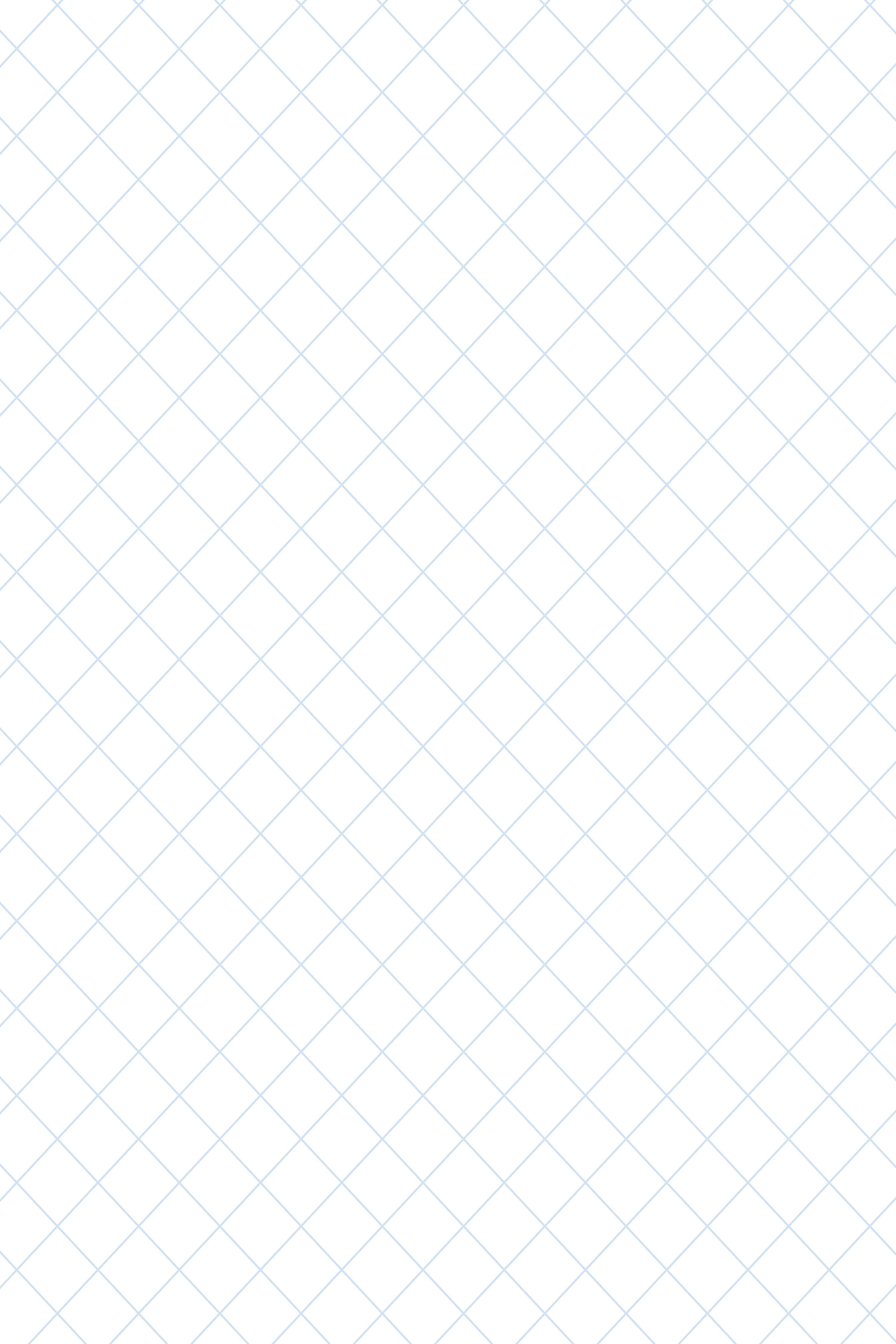 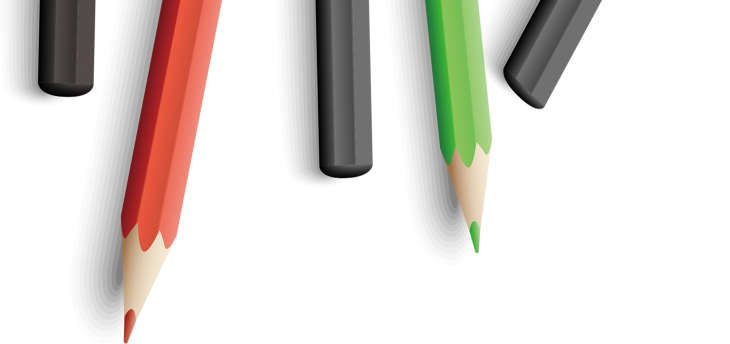 Unit-1
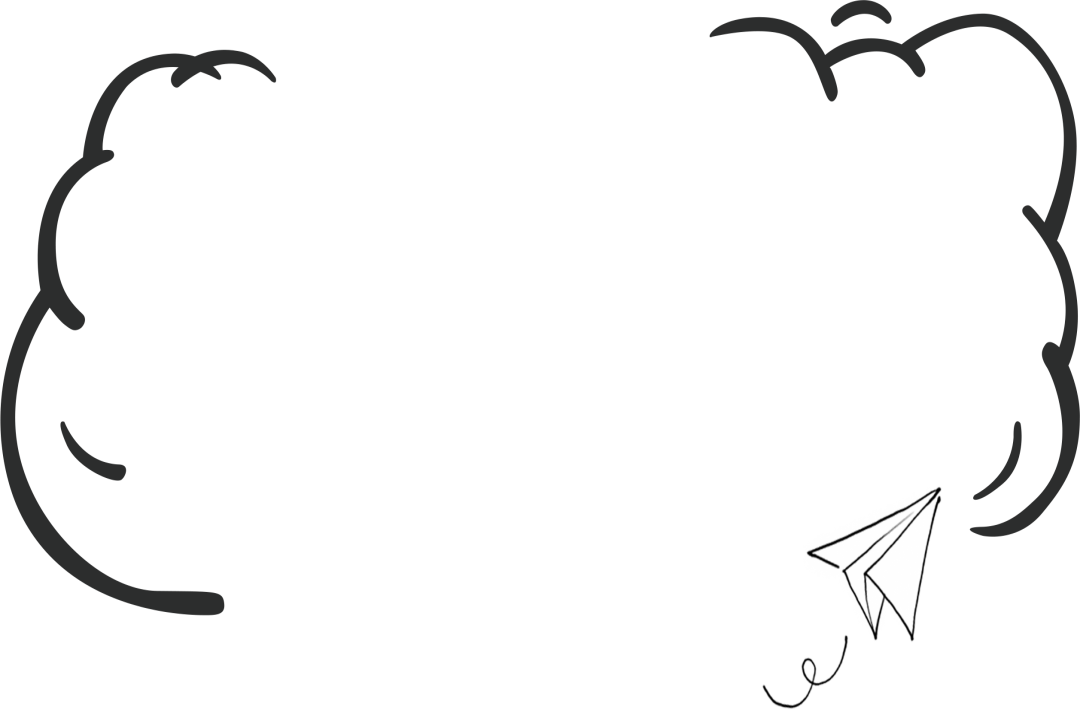 Teenage Life
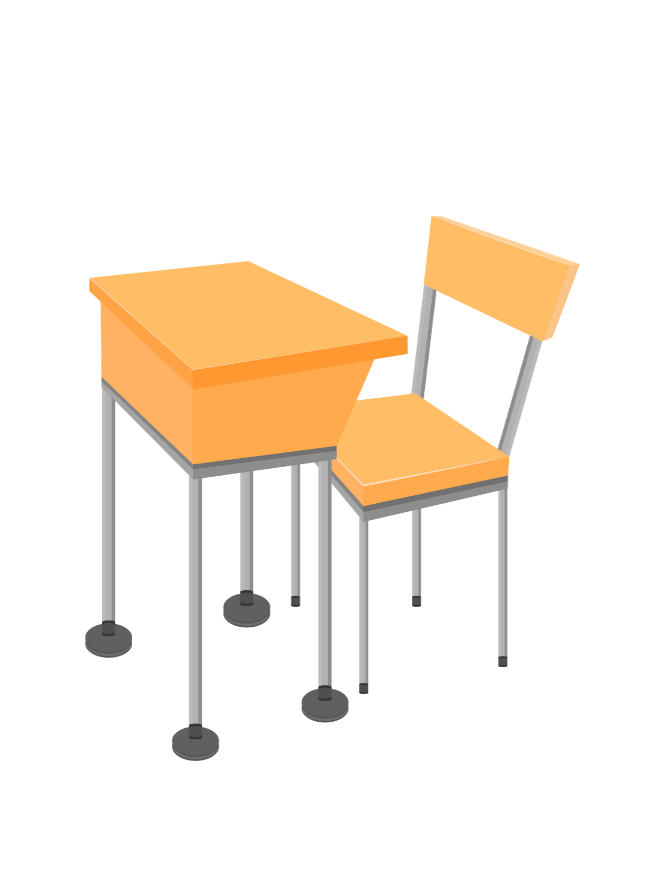 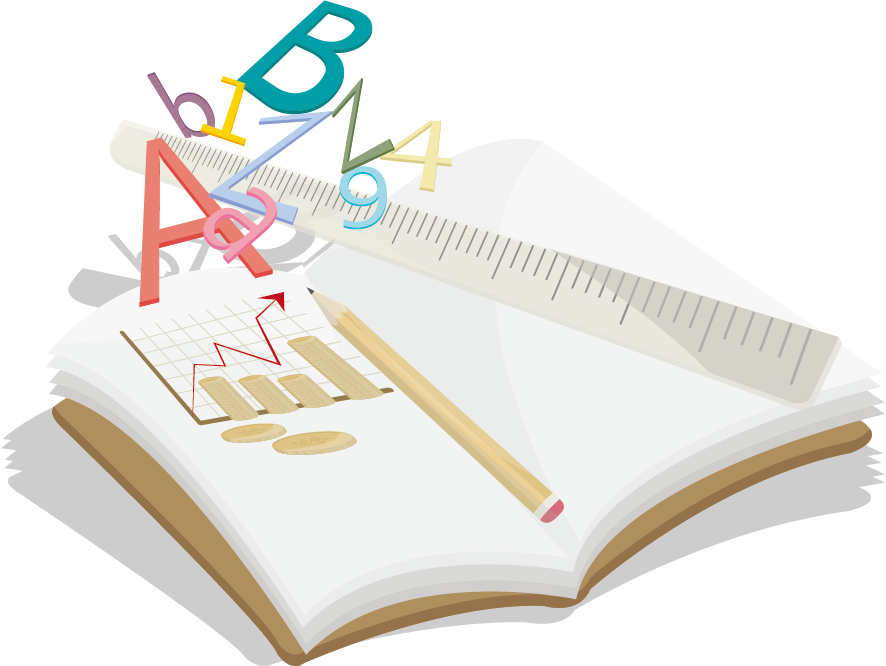 U1-①
建议信篇首句
1. I'm sorry to hear that you are having trouble fitting in with your new school. Such problems are quite normal. Perhaps the following suggestions are helpful.
2. I'm writing to you to present what I think on the further improvement of our hotel so as to attract more clients.
3. You have asked for / sought my advice with regard to how to learn Chinese, and I will try to make some conductive suggestions here.
4. I'm very glad to receive your letter asking for my advice on how to fit in with the new school life. Here are a few suggestions.
5. Worrying about it won’t solve anything / won’t make it better / won’t do any good to you.
U1-①
建议信篇中句
1. In my humble opinion/From my point of view, it is more advisable to take a part-time job in your situation.
2. It seems that taking a part-time job would make sense in your situation.
3. You’d better take an active part in extra-curricular activities, where you may make some like-minded friends.
4. It’s a good idea to pay a visit to the West Lake in Hangzhou, which gains great popularity among people at home and abroad.
U1-①
建议信篇中句
1. I suggest the authorities concerned (should) make it a rule for students to spend at least one hour a day on sport.
2.It is highly recommended that you take a high-speed train. Not only is it convenient and efficient to travel around by train, but it is also a good chance to admire the scenery on the way.
3. I suggest a law should be set up to maintain and protect the cultural heritage. I also propose that a hutong museum be established to exhibit the charm and significance of the culture. I myself, as well as many others, do hope that Beijing hutong remains nothing more than a memory.
U1-①
建议信篇尾句
1.  I hope you will find these proposals /suggestions /recommendations practical/useful/helpful宾补。
2.  I hope that my suggestions are helpful for you anyway. I would be more than happy to see improvement祝福.
3.  I believe that you will take my suggestions into serious account. Whatever you decide to do, good luck with your studies/work祝愿！
4. I hope you can take good consideration of my advice. I would be ready to discuss about this matter with you to further details.
5.  I hope you will not find it too straightforward for me to suggest that. You’d better think it over before taking action.
U1-①
建议信（高中学习生活的困惑）
Dear Jack,
   I'm sorry to hear that you are having trouble adjusting to your high school life. Many students have the same problem when going to a new school, so take it easy. Here are my suggestions.
   It is advisable to make a detailed plan for your studies, which will help you get used to the new studying environment in a short time. Also you’d better take an active part in extra-curricular activities, where you may make some like-minded friends. I'm sure that you won't feel lonely and your school life will grow colorful and interesting.
    I will be more than happy to hear good news from you.
                                                                                         Yours,
                                                                                         Li Hua
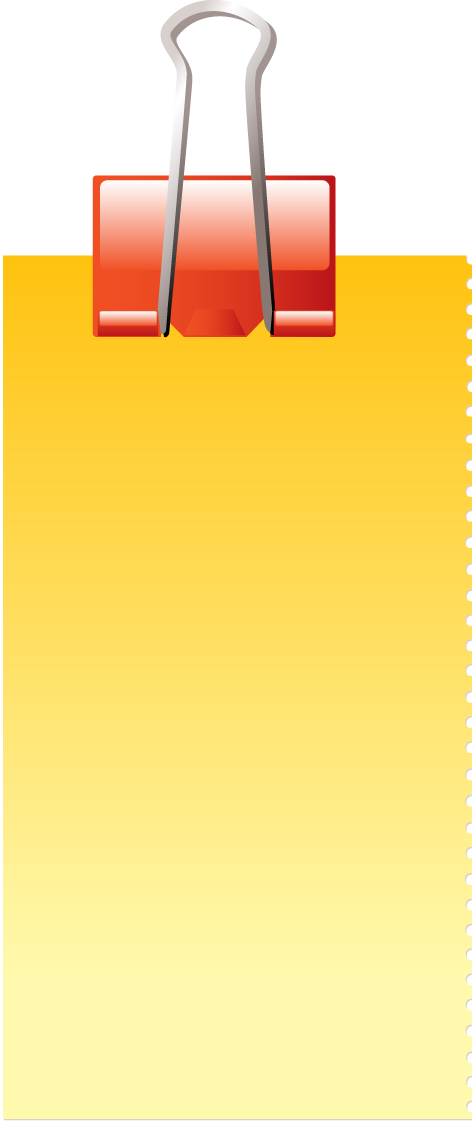 本篇习作紧扣要点，层次清楚，应用了较合适的表达建议的句式，语法结构和词汇得体，作者表现出很强的语言运用能力。本篇基于解决问题的建议信，结构组织合理，内容充满正能和鼓励，内在逻辑和情感交流都实现了真正意义上的连贯。
点评
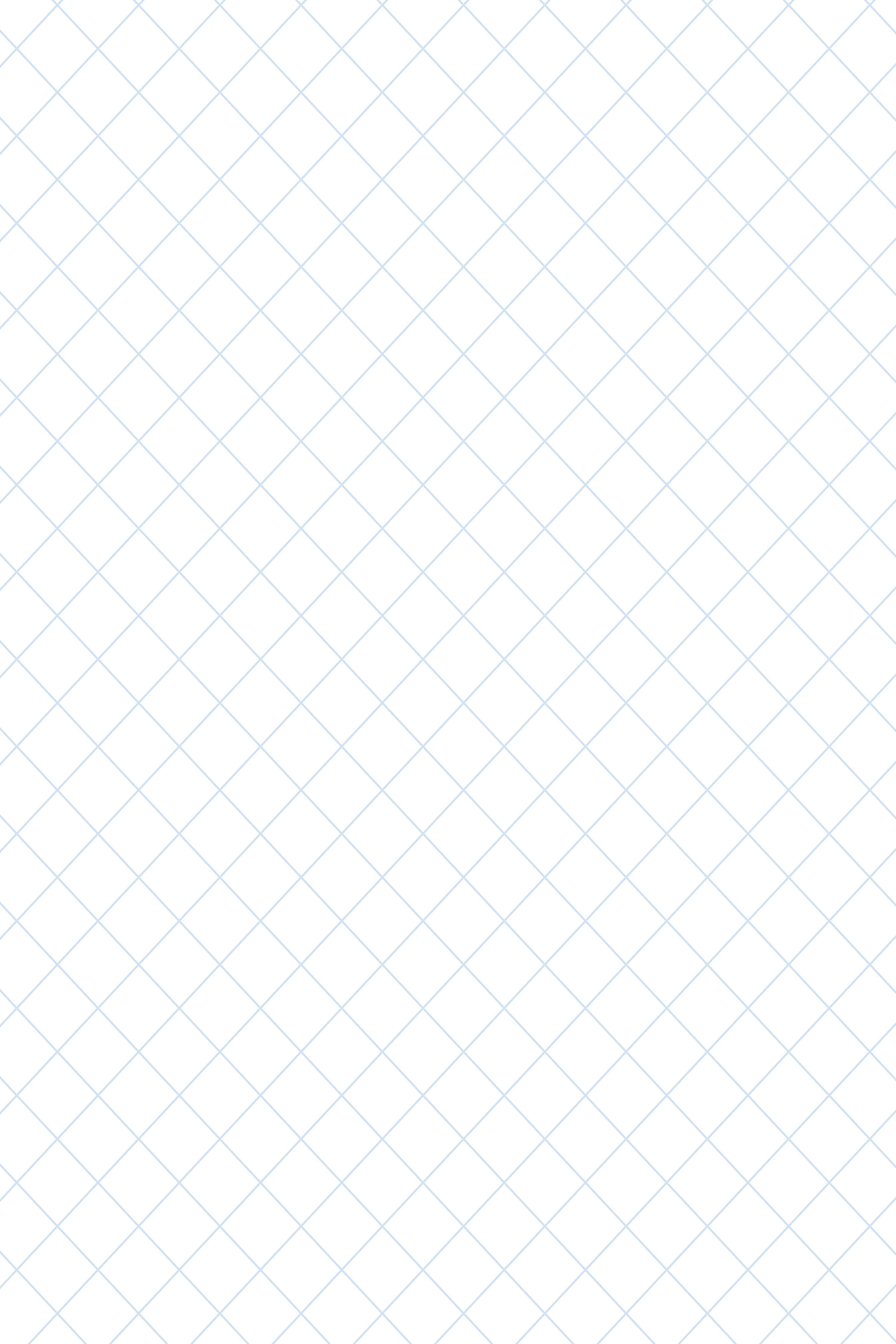 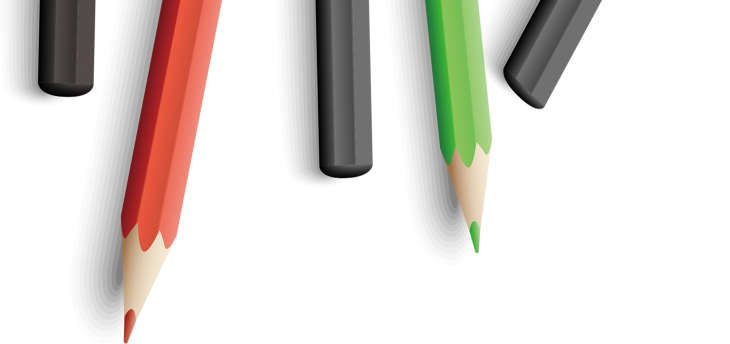 Unit-2
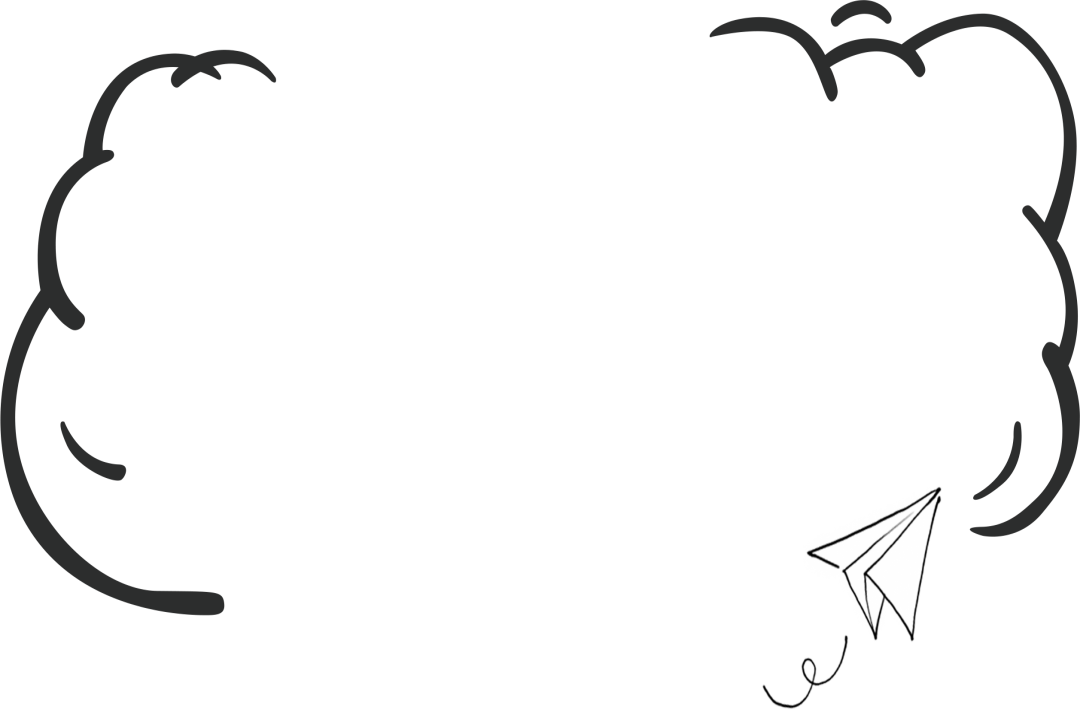 Traveling Around
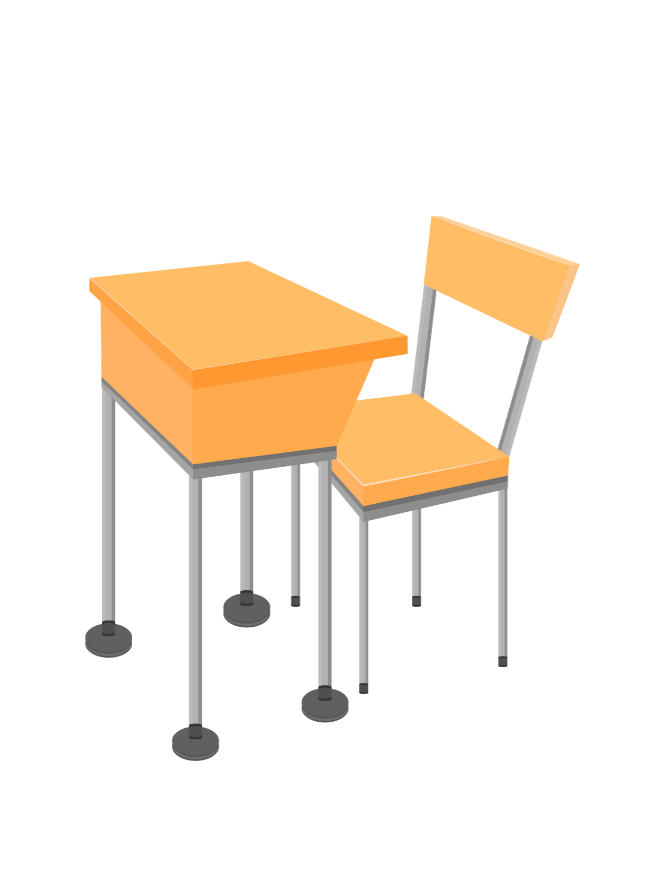 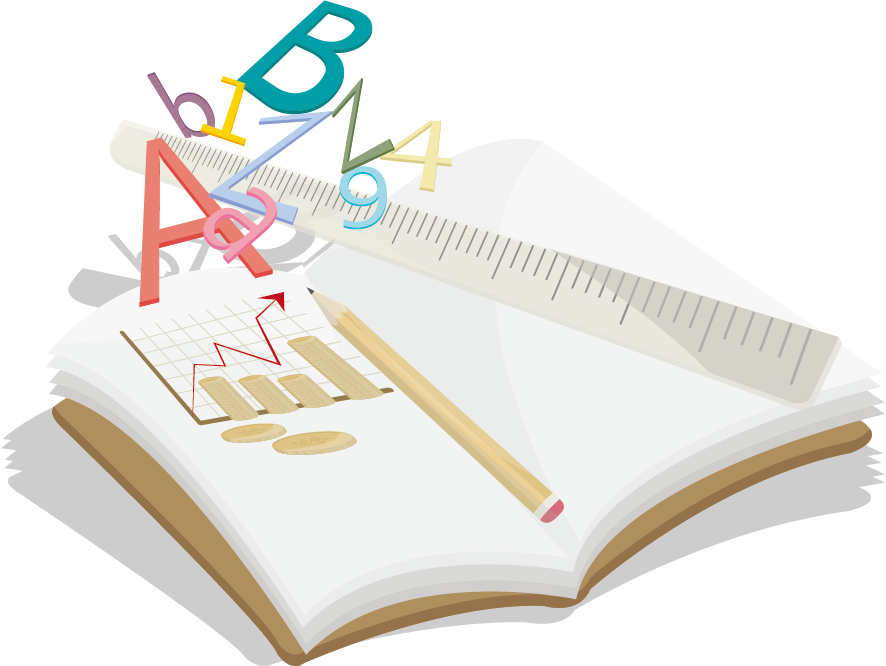 U2-①
来杭州玩的出行建议
Dear Jack, 
   Overjoyed /Delighted to know that you are planning to visit Hangzhou in mid-October, I’m writing to extend my warm welcome and offer my suggestions.
   Initially, It is highly recommended that you take a high-speed train. Not only is it convenient and efficient to travel around by train, but it is also a good chance to admire the scenery on the way. As for tourist destinations, it’s a good idea to pay a visit to the West Lake in Hangzhou, which gains great popularity among people at home and abroad. Most importantly, do remember to bring masks along with you during the epidemic. 
   Wish you a pleasant journey.  
                                                                                Yours,
                                                                                Li Hua
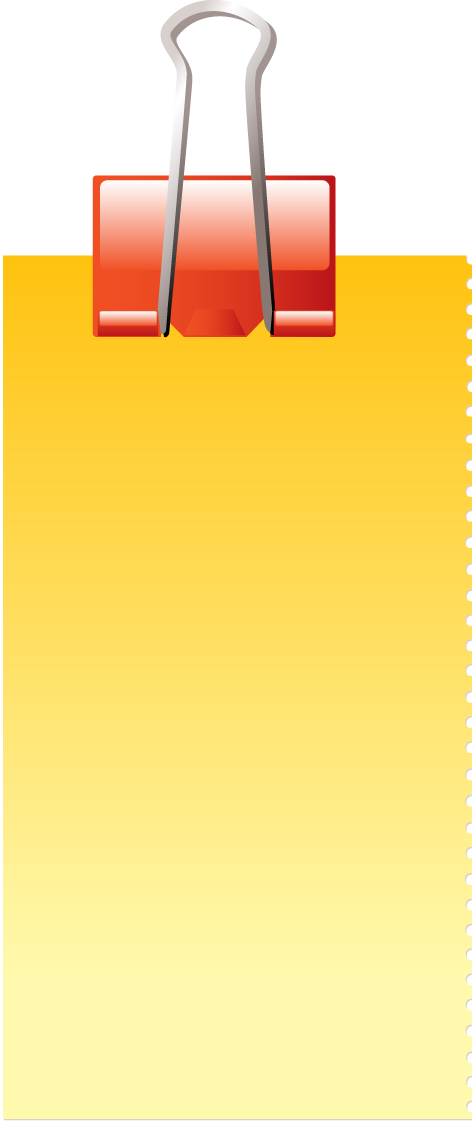 本篇习作很好地体现了杭州旅行的实情，建议真实可行。三个建议是重点，每个维度展开时，按因果逻辑合理拓展，较好地彰显了优秀的思维品质。衔接合理，读起来一气呵成。
点评
U2-③
向旅行社询问相关的旅行信息
Dear Sir or Madam，
    I am Li Hua, a Chinese student, studying in New Zealand. I’m writing to ask for information about your agency’s New Zealand’s travel for the winter vacation.
    First, could you tell me the departure time and travelling routes? Second, New Zealand is famous for its beautiful scenery and places of interest and I want to know more details about these. And I am also interested in the local flavor snacks. Third, how much do I have to pay for the travel? At length, are there other things I should be aware of?
    I would be grateful to receive a reply at your earliest convenience.
                                                                                Yours sincerely，                                                                                   
                                                                                Li Hua
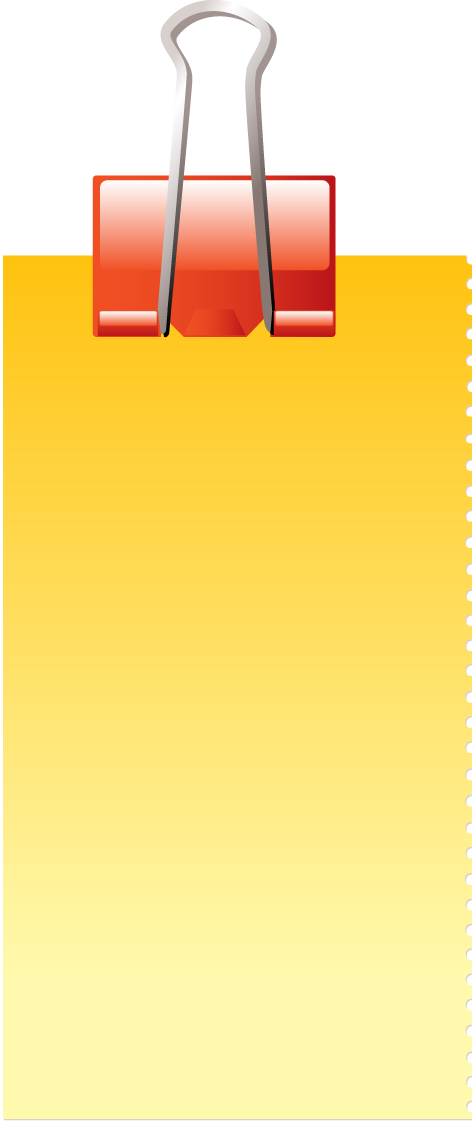 对相关负责人的称呼Dear Sir or Madam，或 To whom it may concern，这是很多高一同学的知识盲区。本篇习作要代入角色：咨询“新西兰旅行”的旅行社相关信息，结合自身的旅行体验，迁移到国外旅行的信息。
点评
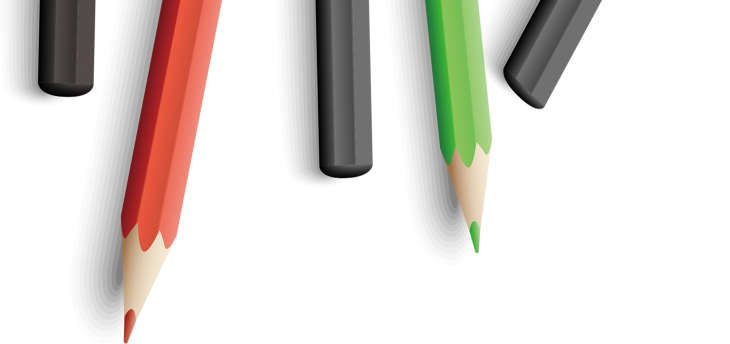 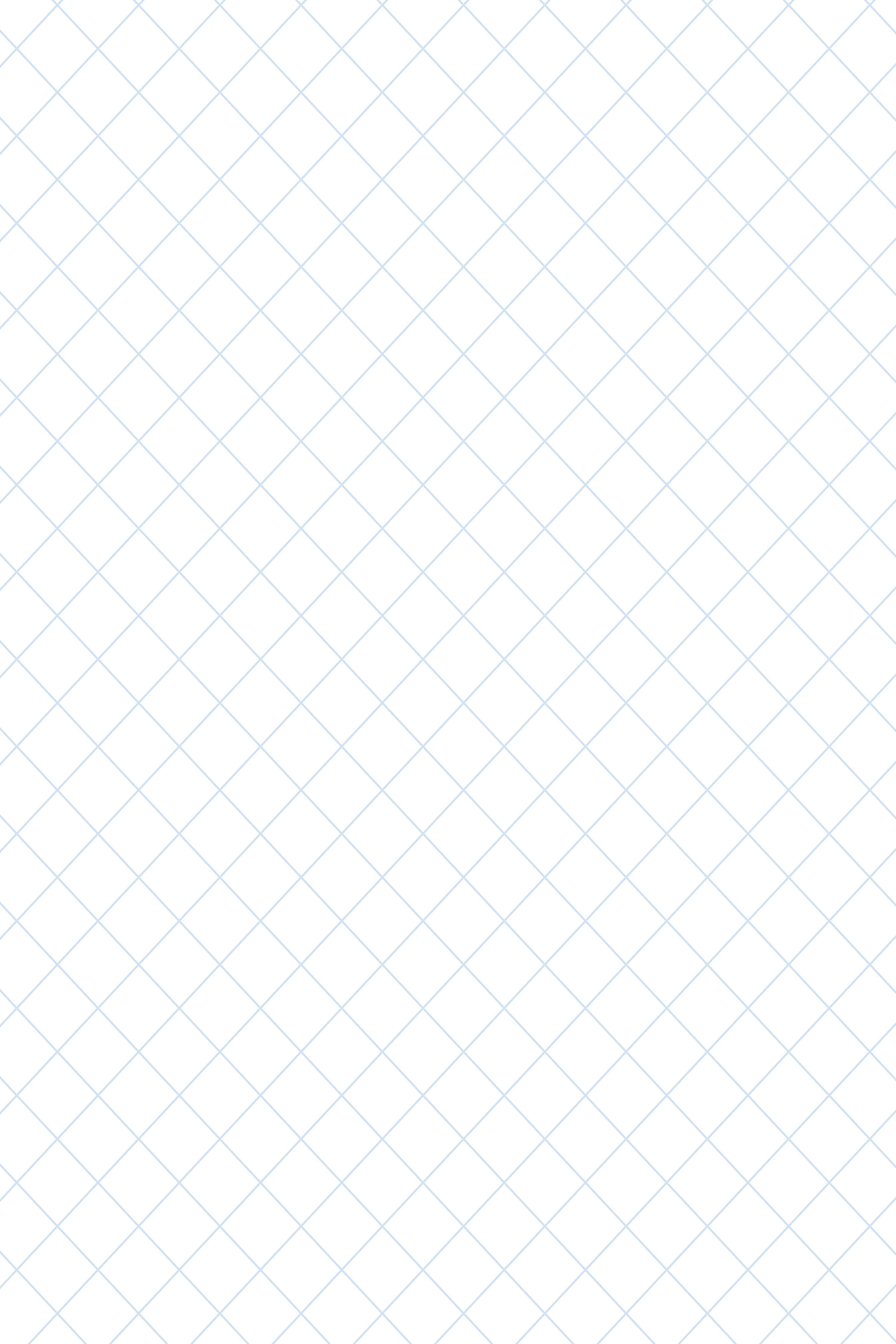 Unit-3
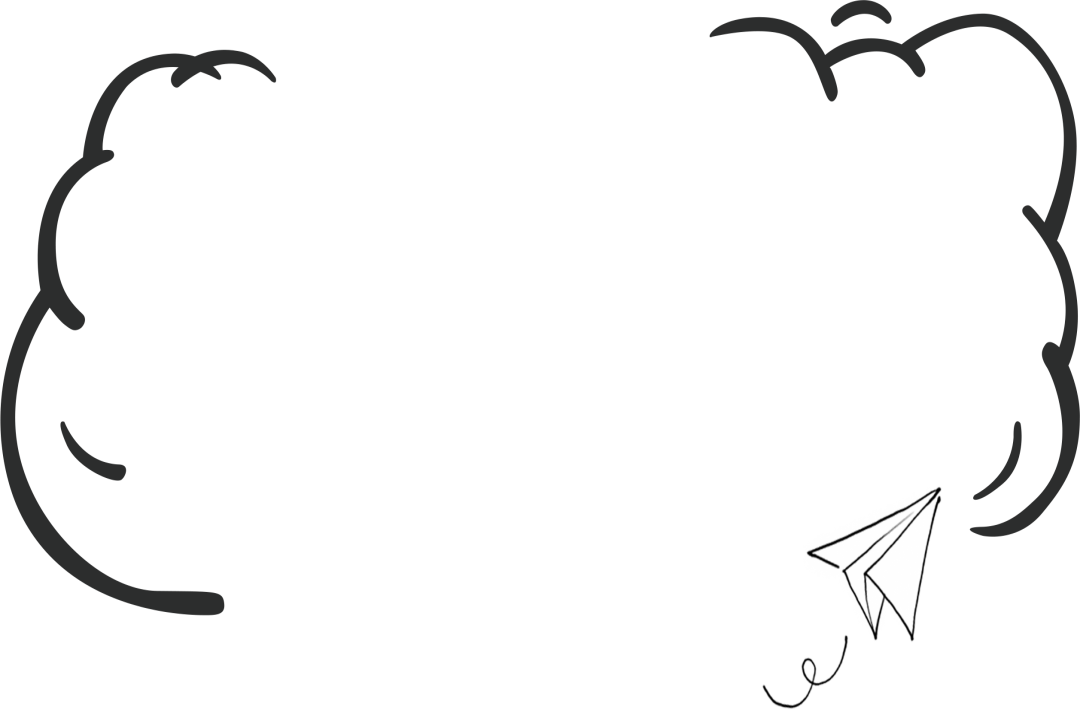 Sports And Fitness
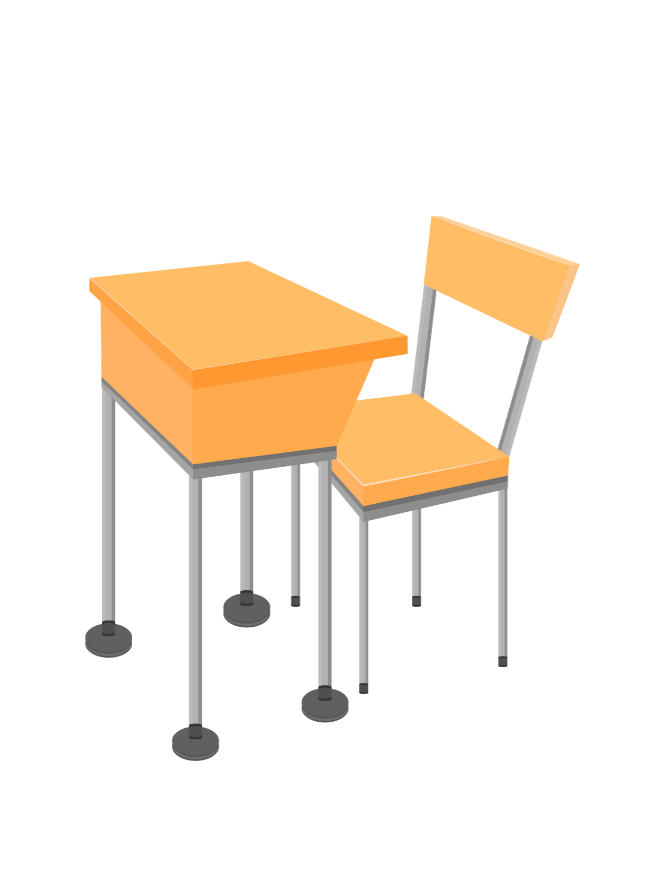 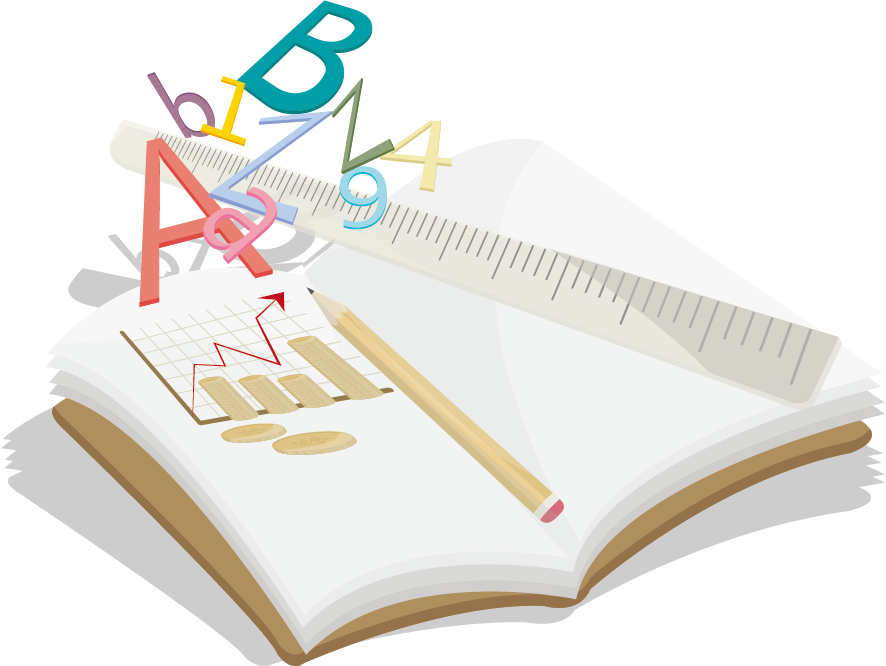 U3-①
参加国际中学生乒乓球友谊赛，询问食宿交通及比赛日程
Dear Mr Williams，
     I am Li Hua, a student from Sunshine Middle School. We are delighted and appreciated to accept the invitation to play a friendly table tennis match, which will no doubt strengthen our friendship. I am writing to know more about the arrangements.
     We prefer to live in host families to experience local culture. Besides, is it possible for you to pick us up at the airport after our arrival? Also, I would appreciate it if we could work out a proper schedule for both sides.
     Thank you for all your help. I’m looking forward to your reply.
                                                                               Yours，
                                                                                Li Hua
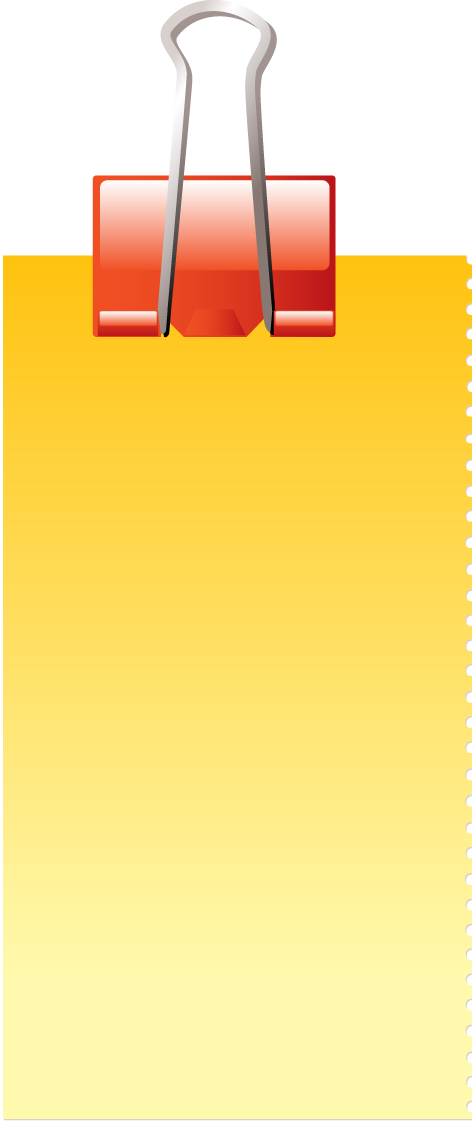 询问相关事宜用了 “prefer to...；is it possible for you to...; I would appreciate it if we could...”显得有礼有节，既礼貌地合理表达诉求，又拓展体育交流之外的文化交流 “to experience local culture”。
点评
U3-②
邀请英国朋友参加户外郊游
Dear Chris，
   I’m writing to invite you to join us in climbing the Fragrant Hill this Saturday. 
   We are scheduled to gather at the school gate and set out by bus at 8:00 am sharp. After climbing to the top of the hill, we will enjoy our picnic lunch there. At about 2:00 pm, we will take another path down the hill. Meanwhile, you may equip yourself with a camera to capture pleasant moments and the beautiful scenery. 
   Up till now, 6 boys and 5 girls have joined the team. Looking forward to your involvement.
                                                                              Yours,
                                                                             Li Hua
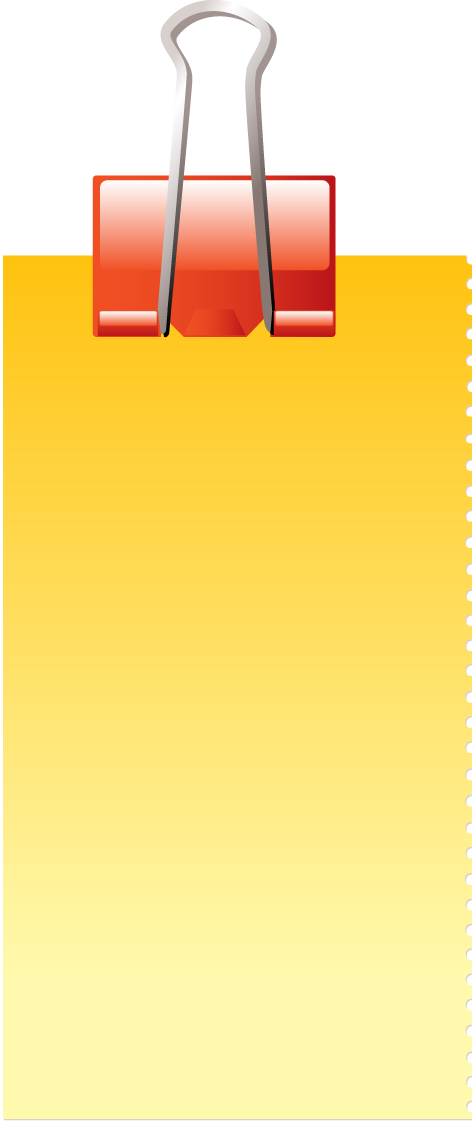 第二段合理拓展，详细描述活动行程安排，体现了邀请者细心的考虑，从而凸显真诚的邀约。语言简约而不简单，如“are scheduled to”，“at 8:00 am sharp”，“enjoy our picnic lunch”，“equip yourself with”，“capture”等词语使用恰当，自然地道。合理运用非谓语动词, 如   “After climbing”，“to capture”等；巧妙运用衔接词，如“Meanwhile”等让句子之间联系更为紧凑。更为巧妙的是，作者借用带上相机捕捉美妙时光和自然美景，既提醒必要旅行装备，又突出活动亮点，一石二鸟，无声胜有声。
点评
U3-②
邀请英国朋友参加户外郊游
Dear Chris，
   I’m writing to invite you to join us in climbing the Fragrant Hill this Saturday. 
   We are scheduled to gather at the school gate and set out by bus at 8:00 am sharp. After climbing to the top of the hill, we will enjoy our picnic lunch there. At about 2:00 pm, we will take another path down the hill. Meanwhile, you may equip yourself with a camera to capture pleasant moments and the beautiful scenery. 
   Up till now, 6 boys and 5 girls have joined the team. Looking forward to your involvement.
                                                                              Yours,
                                                                             Li Hua
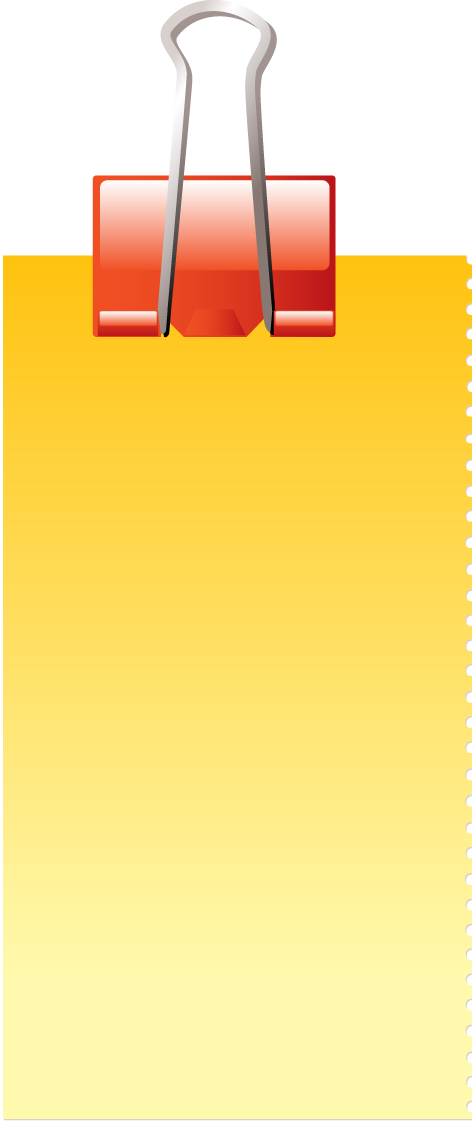 第三段既是礼貌性结尾，又向受邀者“汇报”了活动的组织情况，从而达到诚挚邀请目的，让受邀者立即回复。这样把第一个要点“参与者”放在最后写，是作者神来之笔，自然地带出了诚挚邀请和期待参与。段落编排逻辑合理，环环相扣。
点评
U3-③
告知冬奥会志愿者的申请准备
Dear David, 
    Delighted to know your interest in voluntary work in the Winter Olympics, I’m writing to share my experience. 
    Challenging as the work was, it was a glorious and proud moment for me to be an Olympic volunteer in our capital Beijing. I was totally impressed by the charm of winter sports and the Olympic spirit within. To be a volunteer of this international competition, it would be essential if you are familiar with the rules of the game. The job also calls for a strong sense of responsibility, superb communication ability, fluency in oral English and good physical fitness, which you need to well prepare in advance.   
     Wish your dream come true! I bet you’ll find it rewarding. 
                                                                                        Yours, 
                                                                                        Li Hua
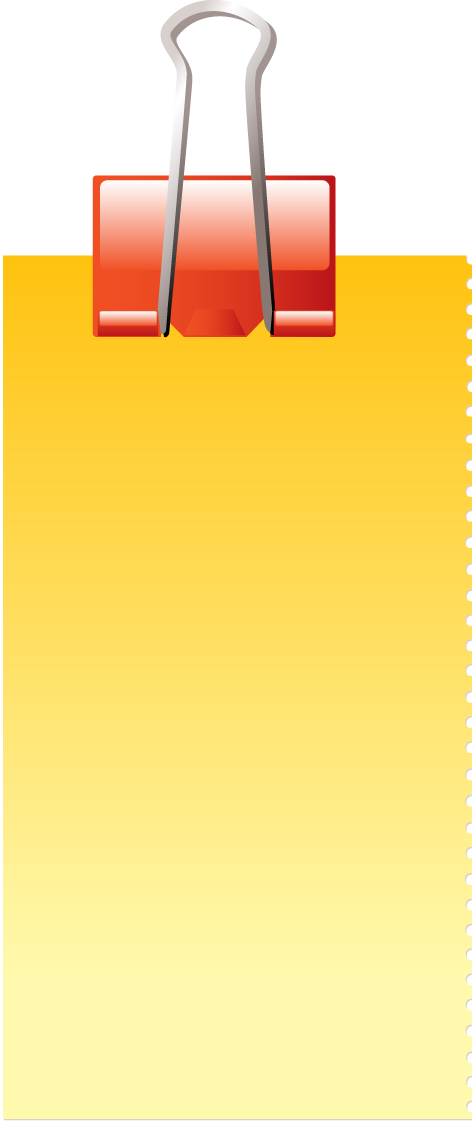 点评
本篇习作的情感饱满 “Delighted；Challenging；glorious and proud；totally impressed；Wish；rewarding”很好地体现志愿者的风采。尤其是最后一段的祝愿画龙点睛，增强了感染力。
U3-④
告知好友运动会参赛项目，过程和感受
Dear Jack,
    How is everything going? Delighted to learn you are interested in the sports meeting held in my school, I’m writing to share with you some details.
   Usually held in October annually on the school playground, it’s a splendid platform for us to take an active part in sports and bring out the best in ourselves. This year I joined in the 1500-metre race, which was a great challenge for me. But with my adequate preparations and my classmates’ encouragement, I got the third prize finally, which made me convinced that nothing is impossible for a willing heart.    
    Would you please share your school life with me? Looking forward to your reply.                                                                   
                                                                                     Yours, 
                                                                                     Li Hua
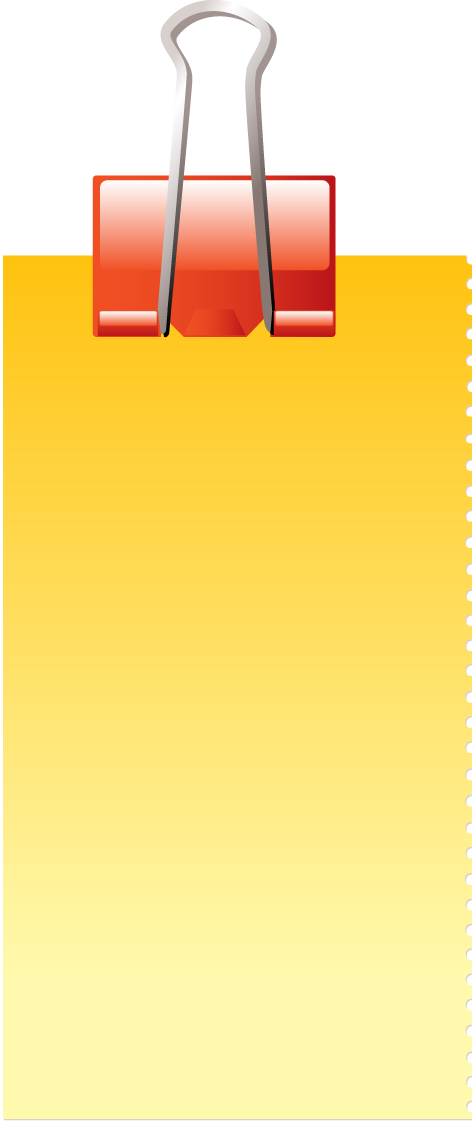 本篇习作地把运动会参赛项目，参赛过程，参赛感受很好地融在一起，突显“great challenge”，强化“ with my adequate preparations and my classmates’ encouragement”动力因素，最后有感而发“made me convinced that nothing is impossible for a willing heart”，自然升华体育的主题意义 。
点评
U3-⑤
学生拔河比赛的报道
An Exciting Tug-of-war
    To enrich students’ school life, an exciting tug-of-war was held last Saturday on the school playground.
    Ten boys and ten girls selected by each class后置定语 lined beside the rope and grasped it tightly, waiting for the start伴随状语. Whistle blown独立主格结构, the participants tried their best to pull the rope, while those standing by后置定语 cheered desperately for them. Eventually, every student of the class winning the tug-of-war was awarded a delicate notebook.
    The tug-of-war was thought highly of by students. Not only did it build部分倒装 up their bodies, but also it greatly strengthened the cooperation among them.
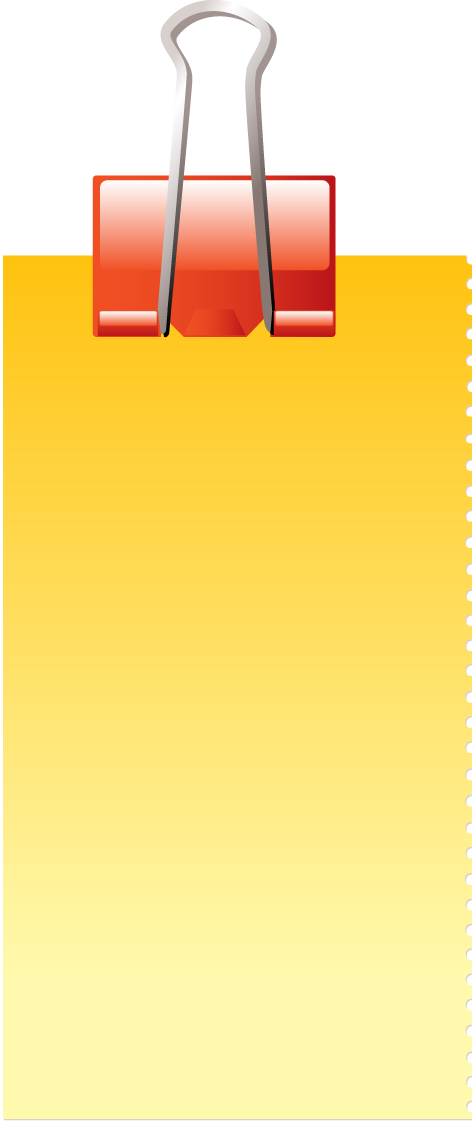 对于高一学生首先要注意和学习新闻报道的格式、新闻报道的时间地点的准确性和事件本身的宣传意义。 本篇习作对拔河比赛的描述生动（tightly，desperately，delicate，highly，greatly小词运用精确），过程清晰（非谓动词穿插合理），反响强烈。
点评
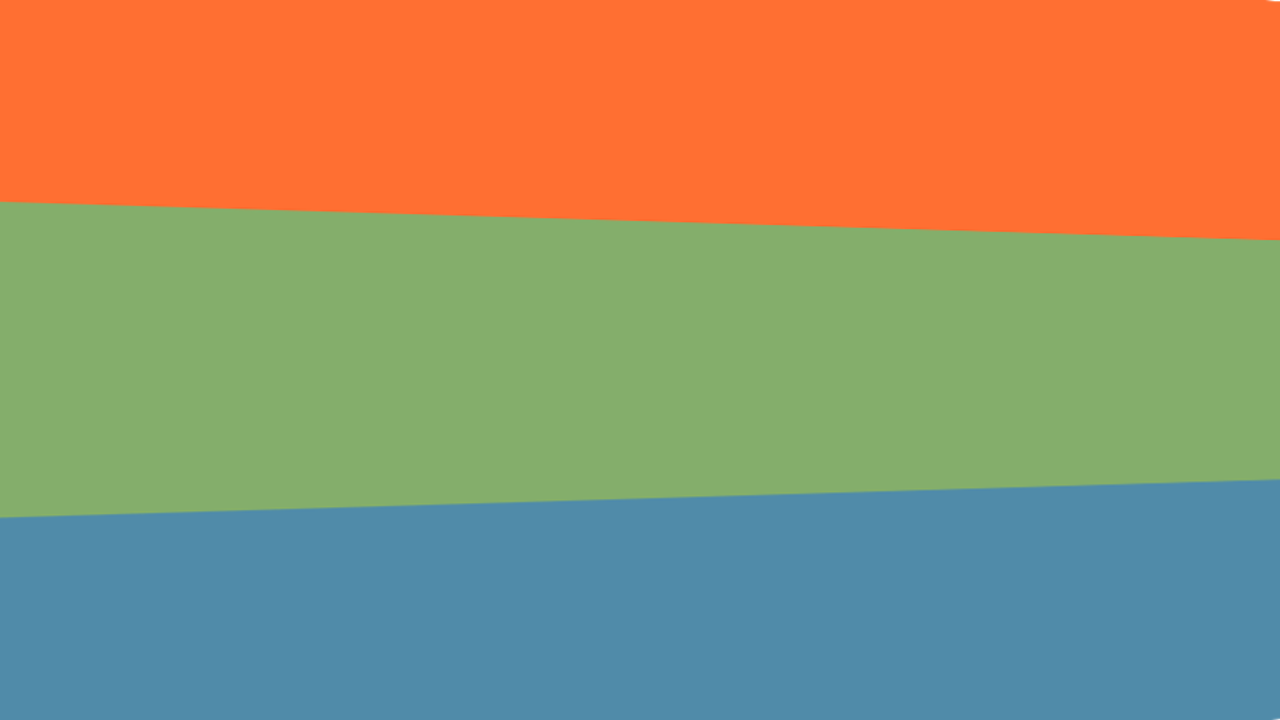 Reading is thinking! Writing is thinking!
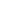 考
前
突
破
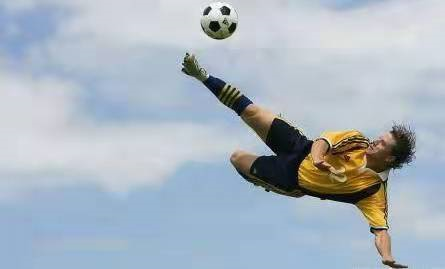 —— 高考方向和预测
偏好体美劳，“双减”形势下的活动开展
既破猜题规律，又有规律可循
U0-①
非书信类格式
高考方向和预测
—— 偏好体美劳，全面考查德智体美劳  既破猜题规律，又有规律可循
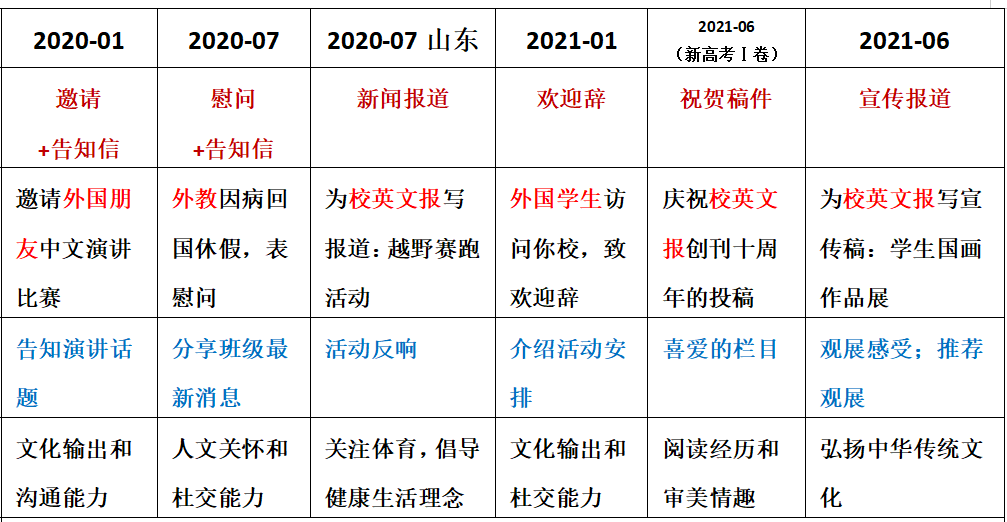 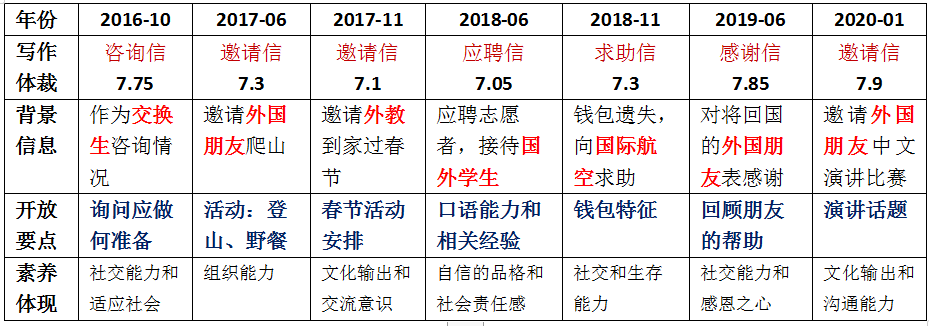 非书信
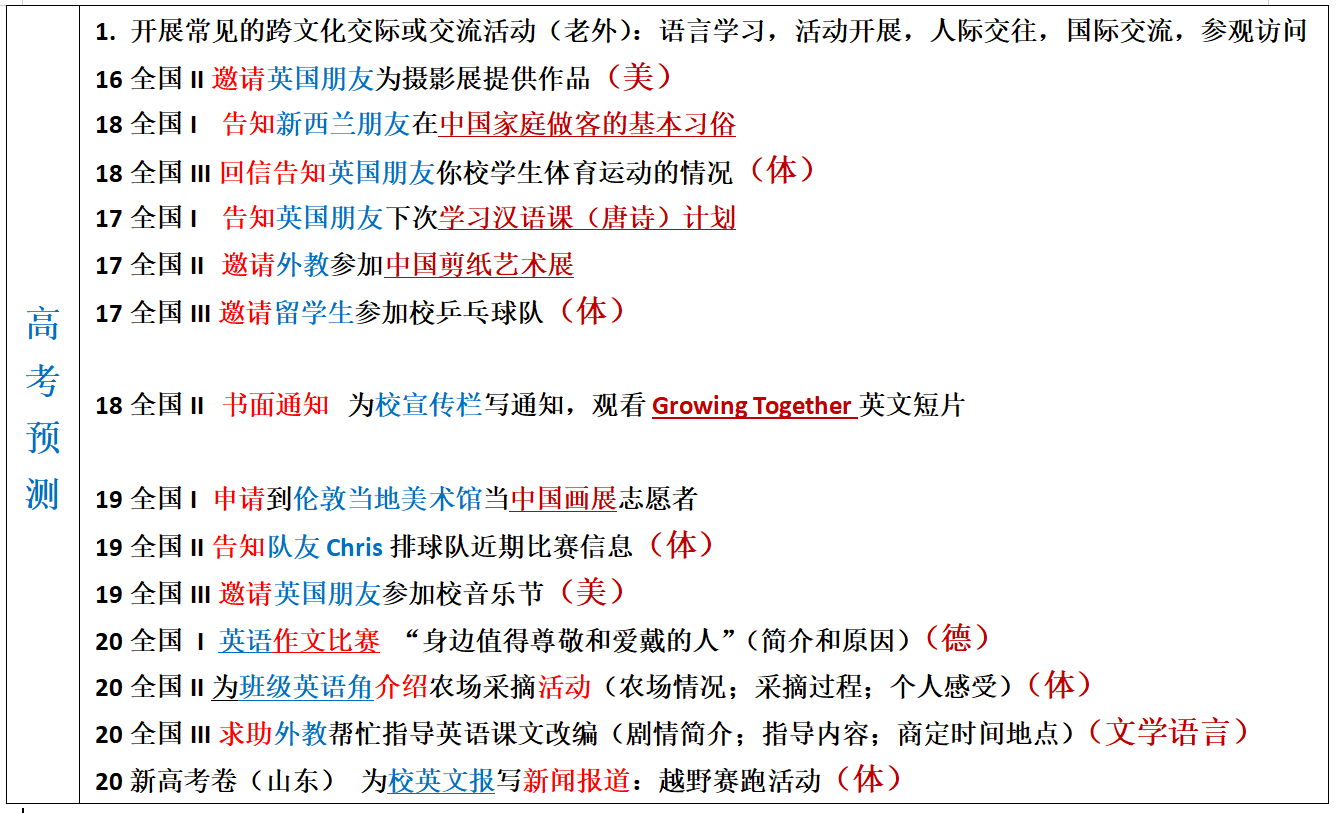 1.邀请信和告知信备受命题者喜爱
2.五年内未考：
倡议书；建议信；道歉信；祝贺信；通知；发言稿（演讲？，欢迎，欢送）投诉信？

“双减”形势下的：
1.志愿者活动的劳动和活动，体现社会责任
2.读书和文化活动，体现情感态度价值观
考
前
突
破
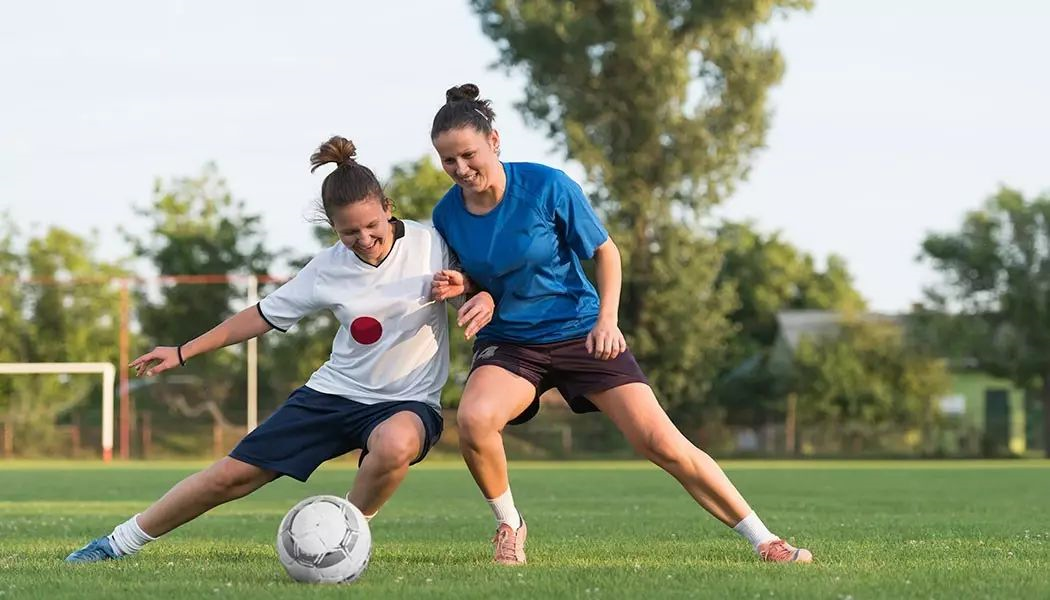 ——应用文写作必备素养
体现“立德树人”的考查功能
形成“角色代入”的共情能力
彰显“因果拓展”的思维品质
打破“语篇定势”的审题习惯
体现“立德树人”的考查功能
假定你是李华，经常帮助你学习英语的朋友Alex即将返回自己的国家。请给他写一封邮件，内容包括：
1. 表示感谢；2. 回顾Alex对你的帮助；3. 临别祝愿。（2019年6月浙江高考）
Dear Alex,                            
   Hearing your departure, I’m writing to express my sincere gratitude for your generous help.
    Last year has witnessed my harvest in English. When I was messed up with all the language obstacles, It was your patience and guidance that enlightened me. Besides you always offered to revise the language style of my writing practice, which enabled me to savour a dip of authentic English. With cross-cultural notions and visions being exchanging, my knowledge scope was enriched and our friendship has been flourishing!
    Attached to the letter is an auspicious Chinese knot. May every moment full of joy on your new stage of life! 
                                                                                                       Yours,
                                                                                                      Li Hua
传播中华文化的能力
cross-cultural notions and visions体现作者的国际视野，Attached to the letter is an auspicious Chinese knot突显作者传播中华文化的能力，是很有价值的独特的闪光点，易受阅卷老师的青睐，顺应时代要求，体现综合素养。
自信自强的良好品格
跨文化沟通能力
展示正确的价值观
李华总体形象
形成“角色代入”的共情能力
假定你是李华，你校来自爱尔兰的外教Peter因病回国休假。请给他写一封电子邮件，内容包括：1.询问近况；2.分享班级最新消息；3.表达祝愿。（2020年07月浙江高考试题应用文写作）
本信件是李华主动写给生病的Peter，题目中并未提及Peter写信询问班级信息，故分享的班级信息最好是有利于Peter病情恢复的新近好消息，本文更是一封慰问信。
           “分享”的内容应是积极、暖心、互动的；“分享”有别于“告知”、“通知”。
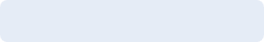 Dear Peter,
      We've been missing you badly since you had gone back to Irland for health reasons. I'm writing on behalf of the whole class to extend our concern to you.
     So have you got better now? The class atmosphere is much less active without your humor, but we do study hard and write an essay every other week as you hoped. Also, Mary and I had won the first prize in the school speech contest with your guidance through phone call. Many thanks for that!
      May you recover soon. We're all looking forward to attending your class. 
                                                                       Yours,
                                                                        Li Hua
委婉的表达了外教的身体状况，而不是直截了当地说他身染疾病。尊重文化差异，交际得体。
这里的so体现了很好的逻辑衔接，上下文文脉通畅。
此处用双重否定“less ... without”，曲言法（修辞法）强调了外教的重要性，恭维的语言委婉动人，让外教十分受用，心情大好！
此处study hard...as you hoped的继续凸显外教的影响力和人格魅力。
外教生病，依然电话指导学生并获奖，真情流露，感人肺腑。
彰显“因果拓展”的思维品质
假定你是李华，经常帮助你学习英语的朋友Alex即将返回自己的国家。请给他写一封邮件，内容包括：
1. 表示感谢；2. 回顾Alex对你的帮助；3. 临别祝愿。（2019年6月浙江高考）
因果逻辑思维拓展（Causality- make sentences logical）
打破“语篇定势”的审题习惯
细致审题，打破语篇定势，重构语言框架
考
前
突
破
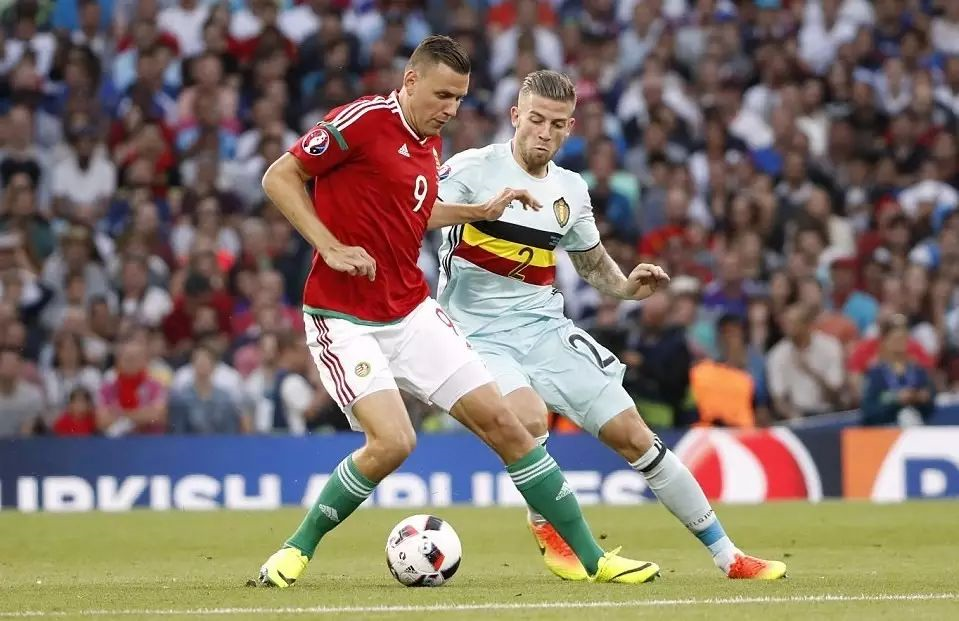 ——1. 倡议书
（2021.09）2021年第一学期高三“山水联盟”开学联考
Dear fellow students,
   A severe and unexpected flood struck Henan in July this year, causing great damage to numerous people（灾情）. Houses destroyed and plants ruined, people in disaster areas are in desperate need of help（倡议原因）. Therefore, we feel it an obligation to donate our pocket money and clothes to them.
Donated to people, the clothes can be put into full play, which corresponds with the environmental-friendly policy. Besides, this donation does enhance our social responsibility and hopefully can help relieve the mental suffering of the less fortunate.
Let’s take action and make a difference to the world.                                                                     
                                                                     The Student Union
备考建议
在第一行正中标题处写出倡议的内容（也可以不写），一目了然，吸引眼球, 字体较正文稍大。
           好的标题： Helping Henan can’t be delayed
                               Henan needs your help
                               Helping together, being better
1
格式正确
左边顶格写对倡议对象的称呼。
正确的：    Dear fellow students,
不合适的：    Boys and girls，（这种长辈对晚辈的非正式称呼语不适宜）
                      Dear friends,  （不是对全社会发出的倡议，这种称呼语不适宜）
                      Dear students，（李华对本校同学的倡议，所以这种称呼语是不准确的）
2
3
结尾处要写上发倡议者的姓名和发出倡议的日期，通常写在右下角。
正确的：The Students’ Union
不合适的：① Li Hua（如果前文有李华作为校学生会主席的自我介绍， 这种落款也是可以的）
                  ②The Students’ Union 
                       Li Hua（这种落款不合适，学生会的倡议书，不要突出谁写的）
                  ③ Yours, 
                        Li Hua（不要有Yours这个私人之间信件才有的称呼）
备考建议
角色代入，产生共情，有极强的号召力和感染力。
好的共情表达（情况紧急，共克时艰）:
②我相信这个（捐赠）活动会培养我们的责任感，这对我们以后的生活有很大的好处。大家积极地参与吧!
③万众一心，众志成城。（人教版M6U4的句子，凸显个体力量与整体力量的关系，发人深思，催人奋进）
角色代入
Together, individuals can make a difference.
I'm sure the activity will cultivate our sense of responsibility, which will benefit us a lot in further life. Just take your active part in it !
①今年7月，河南省发生特大洪水，造成各方面巨大损失。因此，我代表学生会强烈呼吁大家参与捐款。
A devastating flood had attacked Henan Province in July this year, resulting in tremendous loss of all aspects. Hence, on behalf of our Students' Union, I strongly appeal to everyone to get involved in the donations.
 devastating  /ˈdevəsteɪtɪŋ/ adj. 毁灭性的；破坏性极大的
备考建议
礼貌得体 : 
     结语有力，多加真诚号召
     结尾可表明倡议者的决心和希望或者提出某种建议，但是一般不在结尾用些表示敬意或祝愿的话，如：   Hopefully, Henan would recover from the disaster soon after!
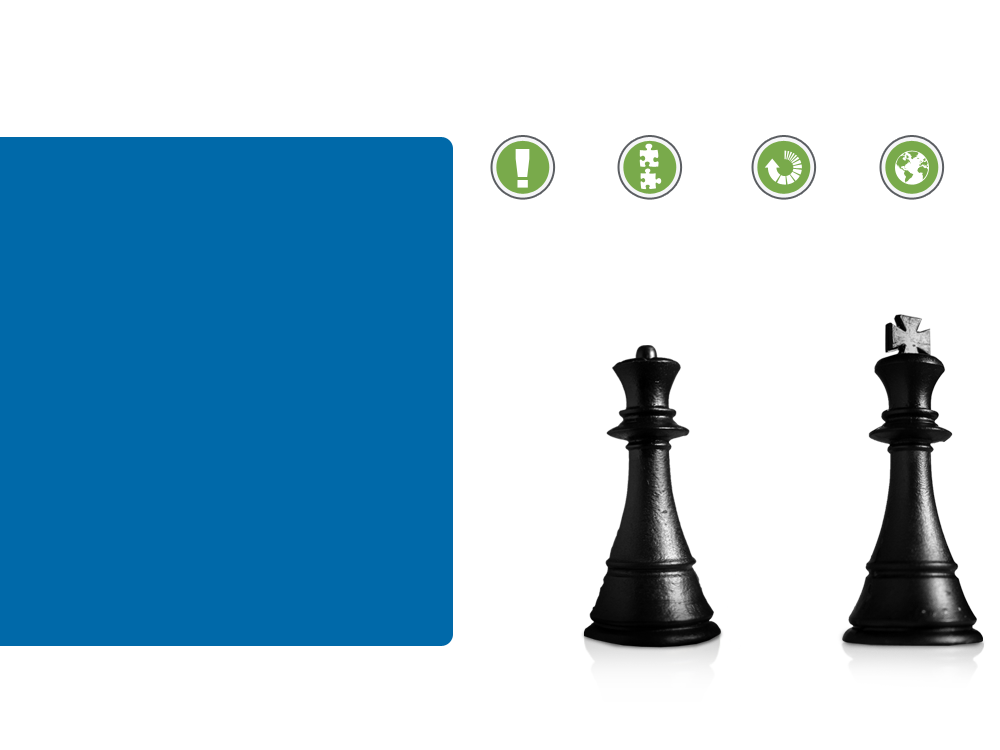 可以用一些号召性的谚语，耳熟能详，言简意赅：
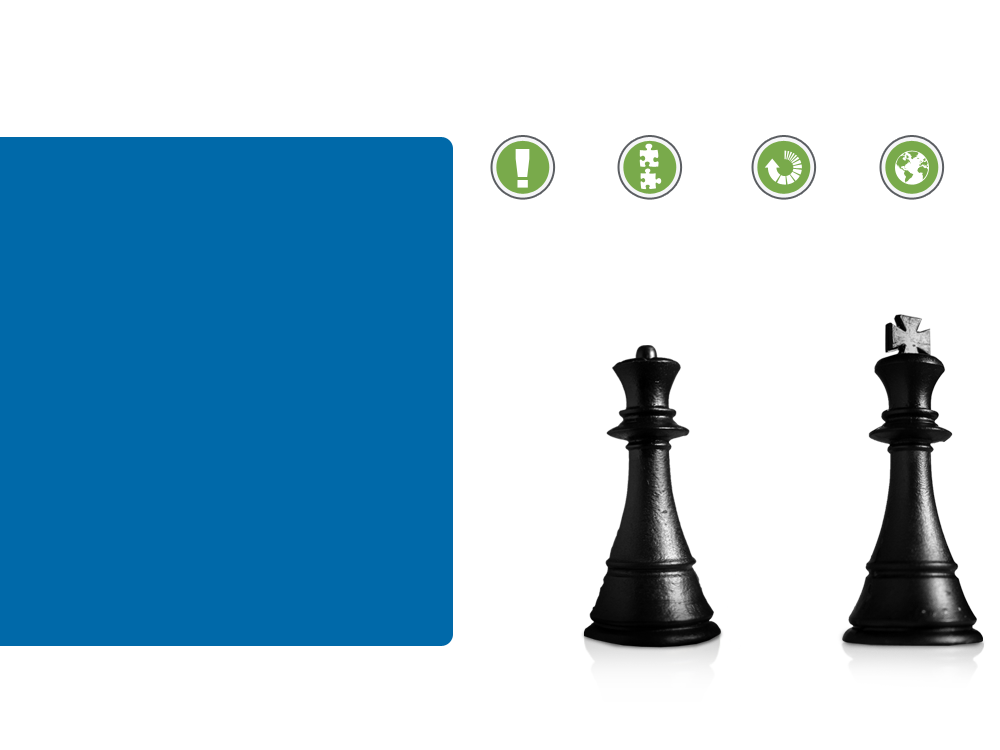 号召性感染力强的句子：
① 善来善往； 爱出者爱返，福往者福来。


② 洪水无情，人间有爱
① 小行动大效应。
    


②我真诚地希望每个人都能为河南捐赠一些钱物。

One good turn deserves another.
A small action can make a huge difference.
Inundation knows no feelings, but the worst of times reveals the best in people.   
  inundation/ˌɪnʌnˈdeɪʃn/ 洪水; 泛滥
I sincerely hope everybody can set aside some money or things for Henan!
能力迁移 —— “绿色出行”倡议书
Dear fellow students,
   In order to raise students’ awareness of environmental protection, our school will hold a program featuring“Let's go green now”. Due to the increasing number of private cars and wastes, it is high time that we should go green.
   We’d better take public transportation or carpool with friends, making a great difference to our environment. Secondly, bicycling is a wise solution to energy conservation and pollution reduction, which is also a superb way for us to do exercise for our health. If time permitted, walking allows you to relax and enjoy the scenery along the way.
   Let’s join efforts to create a green and harmonious environment.
                                                                       Students' Union
01
假定你是学生会主席李华，你校即将举行主题为“Let's go green now”的一项环保活动。请你用英语写一封倡议书，要点包括：
1．倡导绿色生活的原因；
2．你的建议(至少三点)。
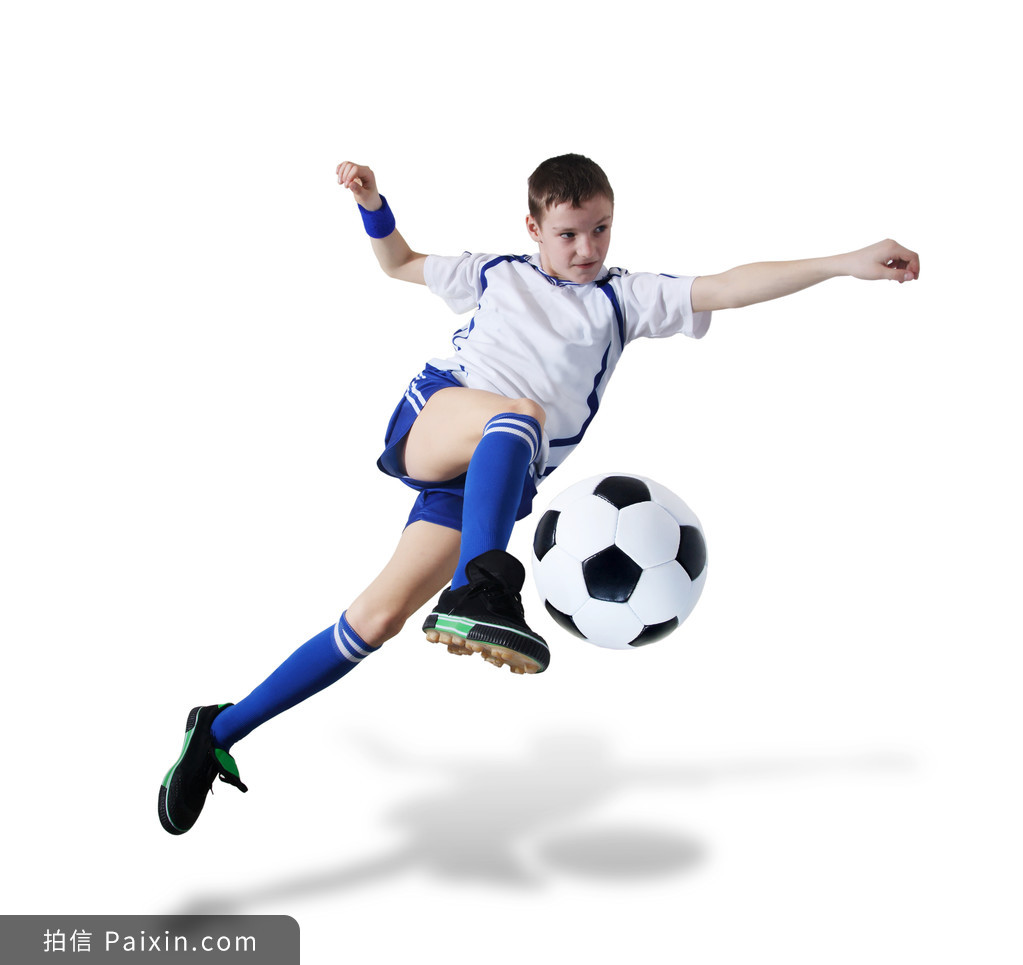 能力迁移 —— “节约粮食”倡议书
Dear fellow students,
   We all feel concerned when seeing leftovers (剩饭) piled in the bins of the canteen（交代背景). Being thrift（n. 节俭）on food is a Chinese traditional virtue（美德）.More importantly, in the time of pandemic（疫情） and natural disasters, saving food is of vital significance for a country with 1.4 billion people (意义）.
   The school is to launch a campaign against food waste. To begin with, banners will be put up to advocate saving food. As for us students, please don’t order food that we can't finish. Furthermore, let' s remind each other to clear the plate all the time or pack leftovers home(打包回家）.
   Remember, every grain(谷物) comes after hard toil（辛苦）.Let’ s save food and do it from today. 
                                                                 Students' Union
02
针对学校浪费粮食的现象，学校将举行以“节约粮食”为主题的倡议活动。假定你是学生会主席，请你代表学生会给全体同学写一封倡议书，内容如下：
 1. 活动的具体意义；
 2. 具体的做法；
 3. 发出呼吁。
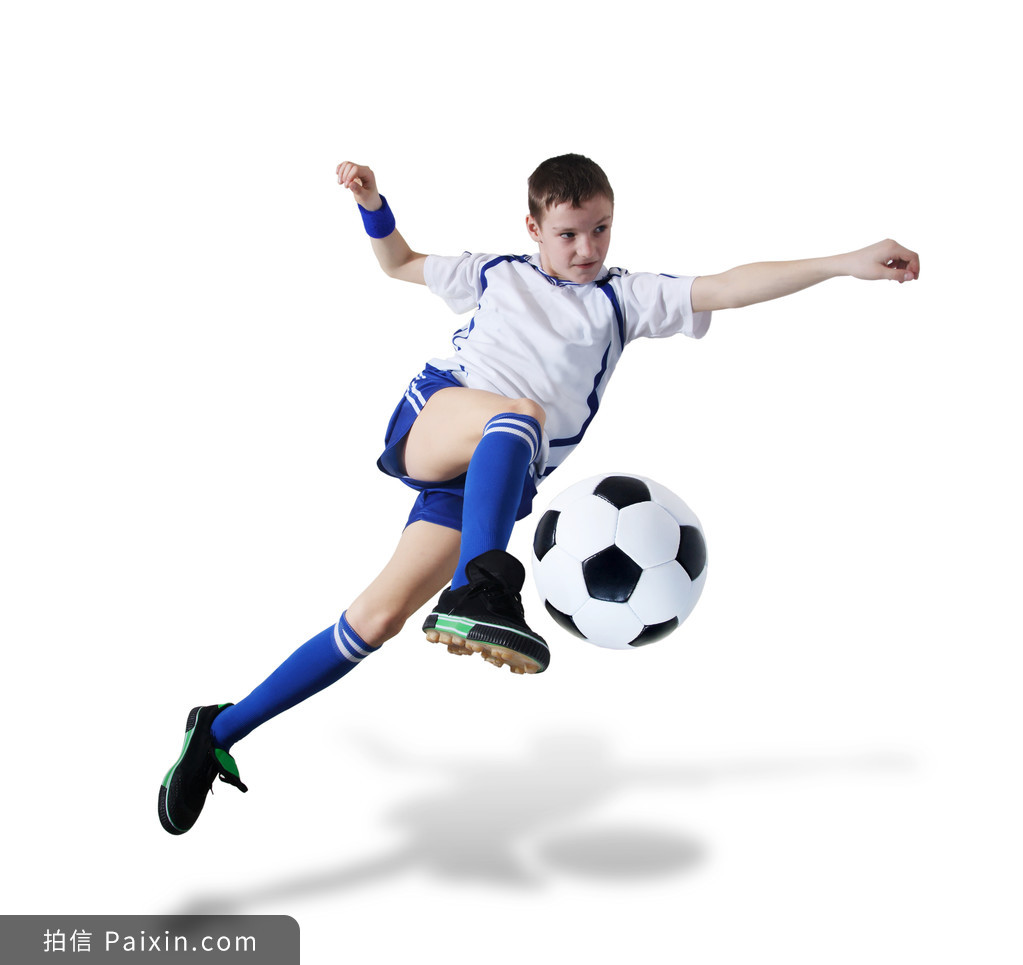 能力迁移 —— “垃圾分类，保护环境”倡议书
Dear friends,
    Our school produces a lot of rubbish every day, such as leftover food, waste paper and plastic bottles, which brings a wide range of environmental problems as well as the waste of resources. 
    It’s time we took immediate action to change the situation. It is necessary for us to raise awareness of environmental protection and develop the good habit of garbage sorting. What’s more, we should voluntarily differentiate recyclable rubbish from non-recyclables in our daily life. 
     If everyone does his bit responsibly in garbage sorting, our school will become better and better.                                                                
                                                          The Students’ Union 
                                                          Jun. 12th 2021
03
假定你是李华，受学生会委托，围绕“垃圾分类，保护环境”这一主题，为校宣传栏“英语天地”写一封倡议书，内容包括：
1.倡议的原因和目的；
2.倡议的的具体内容；
3.发出倡议。
参考词汇：
垃圾分类 garbage sorting    
区分 differentiate
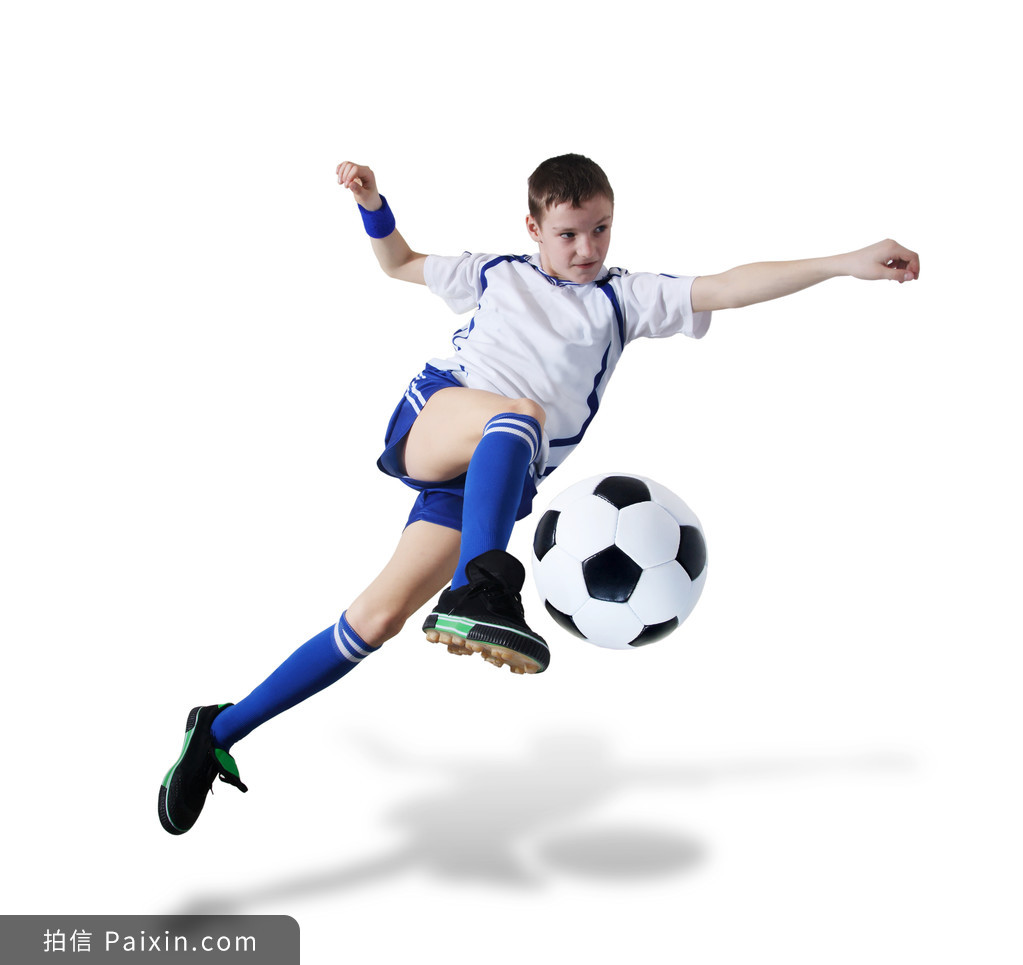 考
前
突
破
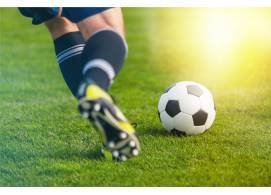 ——2. 读书征文或活动
（2021.10）杭州学军中学2021学年第一学期期中考试
When it comes to my favorite novel, David Copperfield by Charles Dickens ranks first in my heart.
The main character, David Copperfield, whose father died when he was young, led a miserable life for he was badly treated by his step-father. Despite his terrible childhood, David never gave up the hope of life. Having experienced ups and downs for a long period of time, he eventually achieved his life goal.
I’m fascinated by the charm of the plot and the distinctive writing style. Additionally, the novel gives me strength to cope with obstacles in life and pursue my dream bravely.
备考建议
任何一篇优秀的读书征文或读后感都重在“精神内核”，有感而发，真情流露，才会真正引发共鸣。
引用你印象深刻的一个片段或一句发人深省的话，或精炼地概述全文；
引
可以从人物角度、情节角度、精神角度、历史角度中等任选一个视角，紧扣引用的内容进行阐述；
议
能自然联系生活实际，将经典与当代生活紧密结合，增添时代元素，赋予当代社会的精神价值；
联
总结全文，表达内心的真实感受，提出希望、发出号召，升华主题。
结
能力迁移 —— “My Favorite Chinese Novel”征文投稿
(202110) 嘉兴市高三上学期9月基础测试
When it comes to my favorite Chinese novel, Gen Niao by Cao Wenxuan ranks first in my heart.
    The main character, Gen Niao, dreams to find a canyon dotted with lilies. Despite others’ doubt, Gen Niao starts his journey with determination. Having experienced ups and downs for about eight years, he eventually reaches his dream place.
    I’m fascinated by the charm of the plot and the distinctive writing style. Additionally, the novel gives me strength to cope with obstacles in life and pursue my dream bravely.
01
你校英语报正在举行以“My Favorite Chinese Novel”为主题的征文活动。请你写一篇短文投稿，内容包括：
1.小说的名称与作者；  
2.小说的内容；  
3.喜欢的理由。
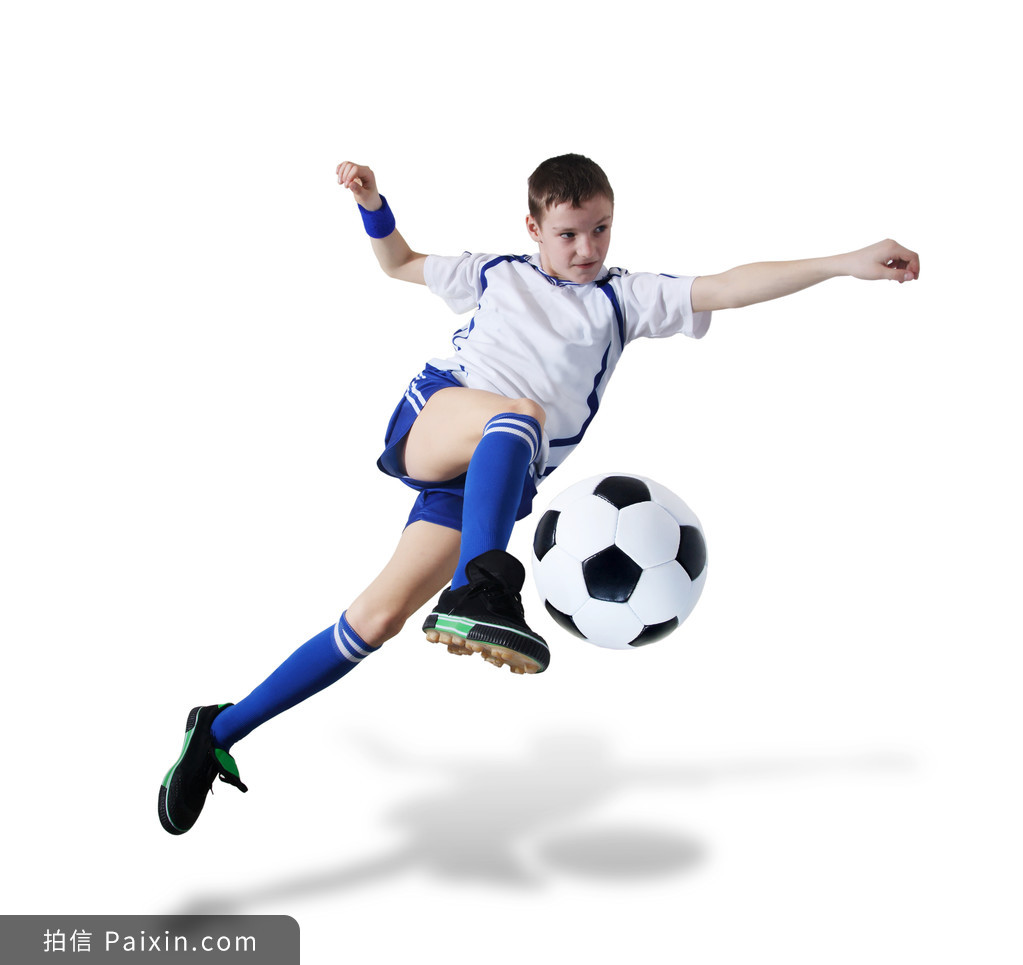 能力迁移 —— 感谢+“英语读物”阅读收获
Possible version1

Dear Philip,
   I'm writing to express my heartfelt gratitude for the English original novel you mailed to me.
   I benefited a lot from The Little Prince, which is a fairy tale for both children and adults. I was deeply moved by the prince’s attitude towards the world, which brought my inner sincerity and pure innocence back. Moreover, this book made me well acquainted with a splendid culture of English, which laid a solid foundation for my English learning. 《小王子》让我受益匪浅，这是一个老少皆宜的童话故事。王子对世界的态度深深打动了我，让我找回了内心的真诚和纯真。此外，这本书让我熟悉了灿烂的英语文化，为我的英语学习打下了坚实的基础。
   Thank you again for your generous present.  
                                                                                 Yours,
                                                                                 Li Hua
2021年9月Z20名校联盟应用文
02
假定你是李华。你的英国朋友Philip送给你一本英语读物，你读后收获颇多。请你给他写一封email，内容包括： 
1.表示感谢；   
2.分享阅读收获。
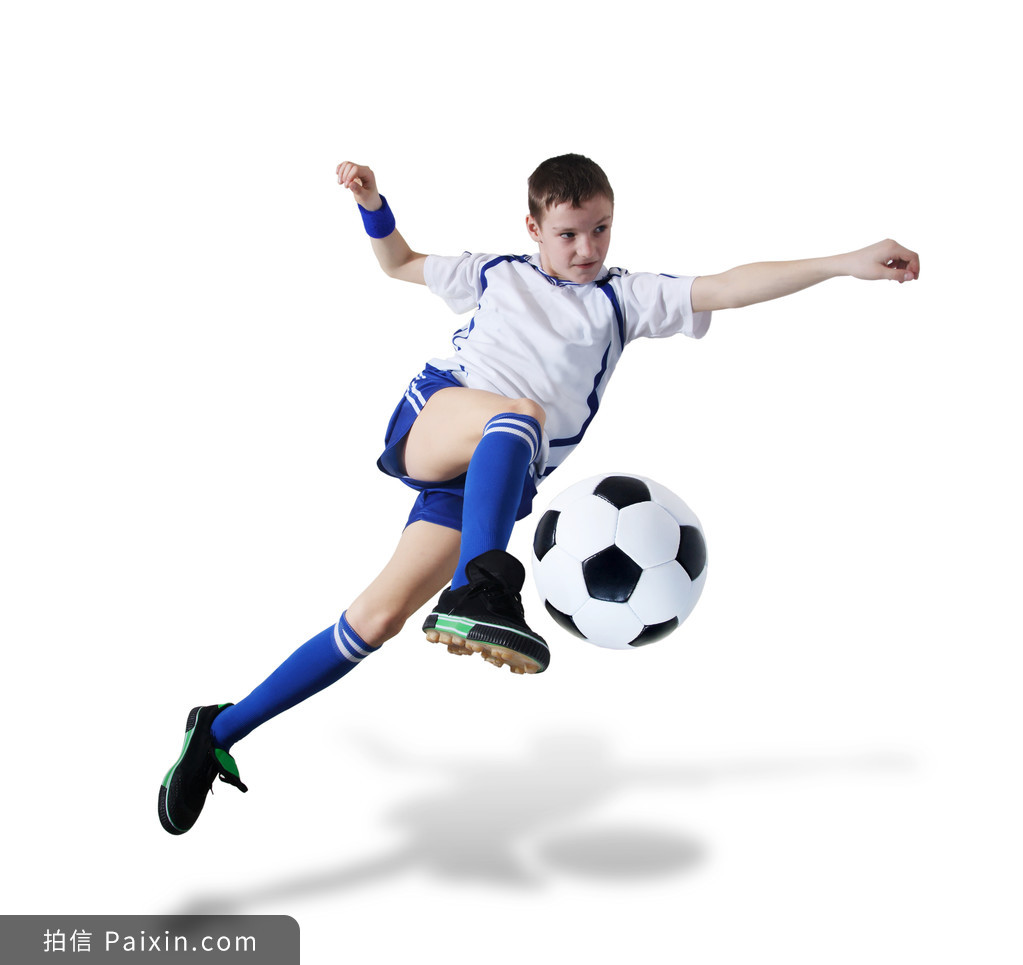 能力迁移 —— 感谢+“英语读物”阅读收获
Possible version2

Dear Philip,
   I’m writing to express my gratitude for the book The Kite Runner追风筝的人 you mailed me and I’d like to share my reading experience with you.  
   The instant I got the book, I found it hard to put it down. I was not only greatly impressed by the plot the author designed creatively, but the mix of two exotic cultures also kept me spellbound. And what touched my heart most was the cross-cultural bond developed between the two boys: For you, a thousand times over! 我一拿到这本书就爱不释手。作者创造性地设计的情节给我留下了深刻的印象，两种异域文化的融合也让我着迷。最让我感动的是两个男孩之间形成的跨文化纽带:为你，千千万万遍！ exotic /ɪɡˈzɒtɪk/ 来自异国的
   Thanks again for your gift. And looking forward to more recommendations from you. 
                                                                                 Yours,
                                                                                 Li Hua
2021年9月Z20名校联盟应用文
02
假定你是李华。你的英国朋友Philip送给你一本英语读物，你读后收获颇多。请你给他写一封email，内容包括： 
1.表示感谢；   
2.分享阅读收获。
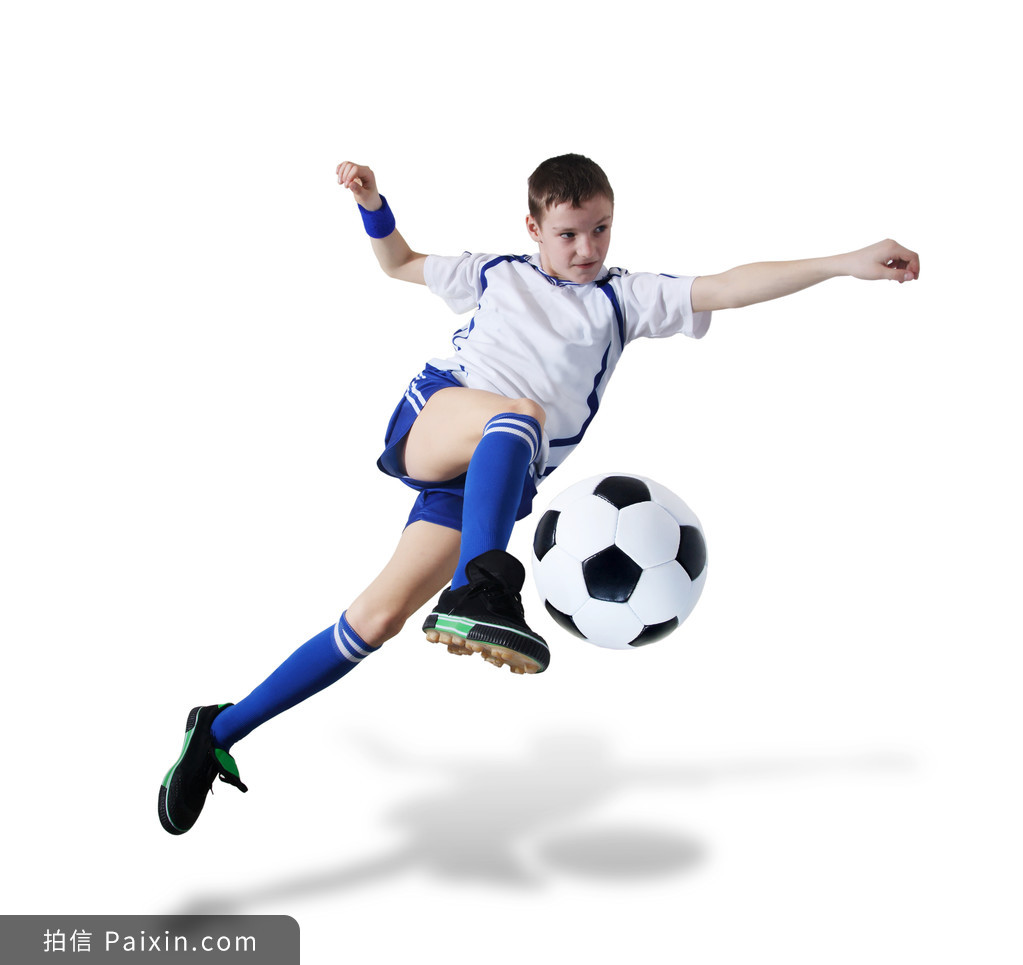 能力迁移 —— “读一本英语原著”报道
（20211006）浙南名校联盟高三英语试题
In order to stimulate students’ enthusiasm in learning English and encourage them to form the beneficial habit of reading English, the English Week was held at our school last week.
    It was expected that each student read an English book, preferably an English novel in this week, write a book review and make a PowerPoint presentation of the core information of the book. Heated discussions followed the presentation, making the students deeply impressed.
    The activity proved to be a complete success. Gaining dramatic popularity, it’s universally acknowledged by participants, with reflections of continuing reading English books despite the closure of the project.
03
假定你是校英语报记者李华, 上周你校开展了“读一本英语原著”活动，请你写一篇报道，内容如下：
1. 活动目的； 
2. 活动内容； 
3. 活动成效。
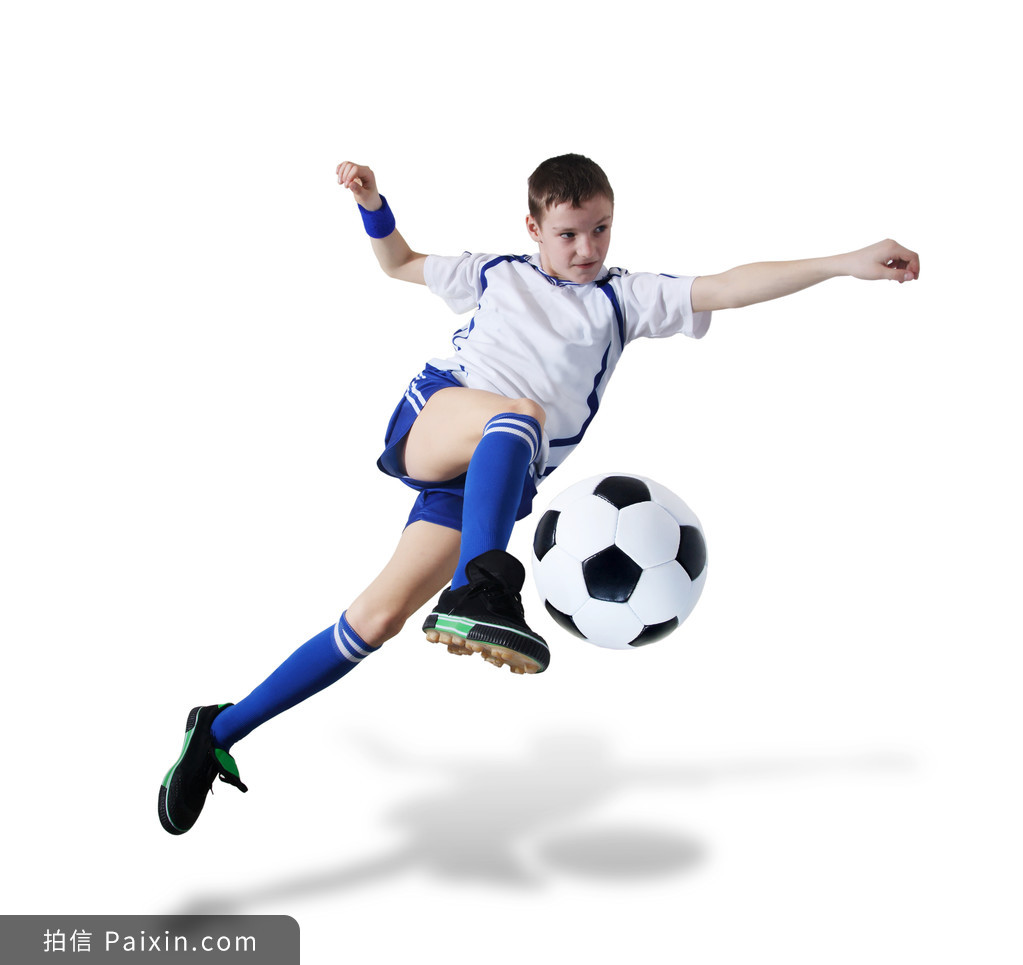 能力迁移 —— 庆祝创刊十周年的投稿
Youth and Me
    It has been 10 years since Youth was founded. In my memory, it is Youth that accompanies me through my whole high school. When feeling depressed, I often choose to enjoy the novel part which includes a lot of imaginative stories. These stories can relieve my stress and broaden my horizon. Besides, I even submitted my own fiction to Youth. Refused as I was, I still received some great encouragement, which gives me confidence to be a writer.
    I do expect Youth can publish more classic works and have a promising future.

新高考启示：
1. 要准确审题 （部分考生偏离主题，写成了征文启事，或泛泛而谈阅读经历，或在提出期望祝福不作具体说明，还有考生写成了书信）
2. 培养逻辑篇章意识以及表达能力。每一段围绕一个内容进行组织，段内层次分明。
3. 培养学生的文体意识。不要刻意追求复杂句式、生僻词等。应该教会学生在什么语境说什么、怎么说。
4. 衔接手段不能生搬硬套。
5. 提高学生的综合语言运用能力
(202106·全国新高考Ⅰ卷)
04
你校英文报Youth正在庆祝创刊十周年。请你写一篇短文投稿，内容包括：
1. 读报的经历；
2. 喜爱的栏目；
3. 期望和祝福。
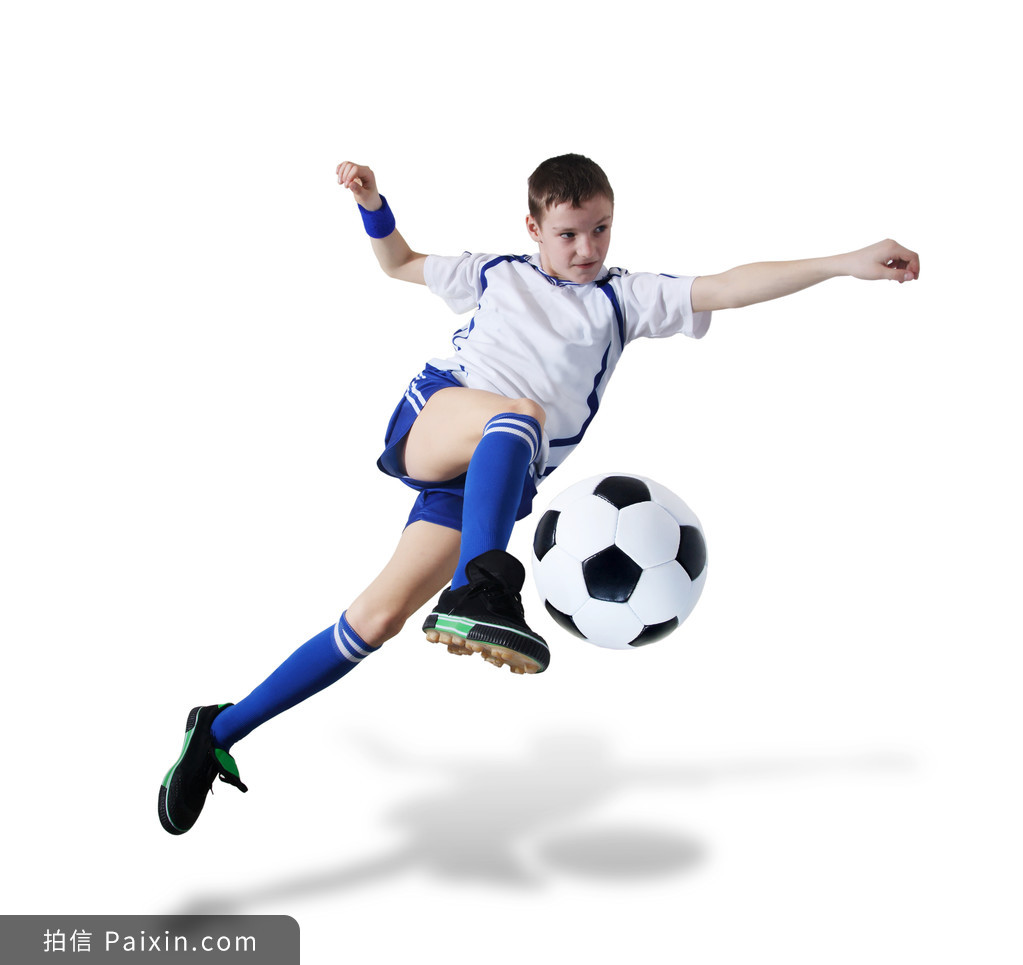 考
前
突
破
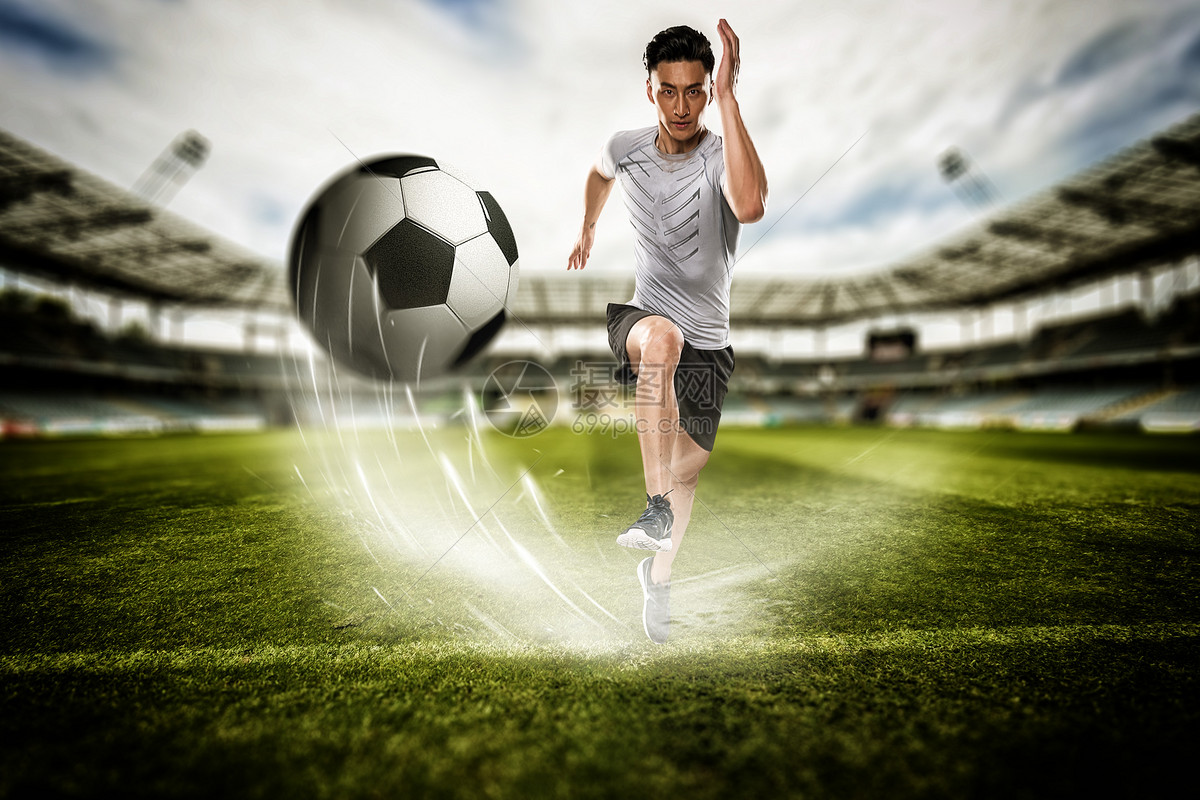 ——3.落实“双减”，体音美劳活动促发展
2021年11月稽阳联谊学校高三联考
English Club Members Wanted
   Scoop! The English Club is recruiting new members!
As an club enjoying lasting popularity, we offer various appealing activities. Want to exchange ideas in learning English? Come to our regular movies, lectures and English corners, chatting and progressing with people of similar interest.
Here, you’ll also be exposed to thrilling events from impressive speech contests to breath-taking theatrical performances, which help you explore the charm of English language and culture.
To have fun and more than fun, never hesitate to sign up on the School Web before Friday.
English Club
能力迁移 —— 音乐俱乐部纳新启事
(2021.12.8) 浙江强基联盟高三联考
Members Wanted
    Aimed at promoting students' ability to appreciate music and expand its influence, our Music Club is intended to recruit new members this Friday after school in the music classroom.
    Whoever is fond of music and willing to get involved in music creation and performance is preferable in our club.Once admitted, you'll have the opportunities to experience various activities, ranging from lectures on music theory to high-level concerts. To provide a platform for every member to show their talent,a yearly performance will also be held.
    What are you waiting for? Join us and enjoy music
01
假定你是李华，某国际学校的音乐俱乐部(Music Club)负责人。为了提升同学们的音乐欣赏力并扩大俱乐部的影响力，该俱乐部决定招纳新成员，请你用英语写一则纳新启事，内容包括：
1.招新时间和地点；
2.对新成员的要求；
3.俱乐部的活动。
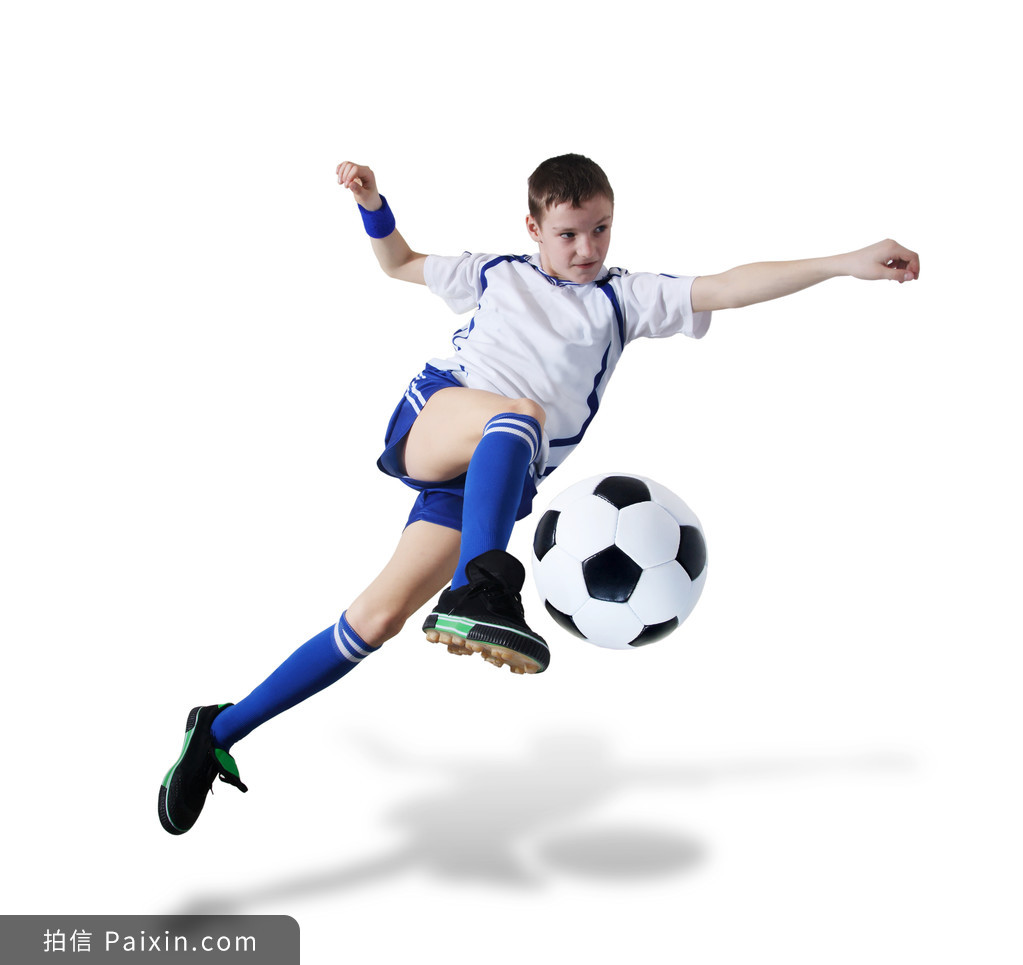 能力迁移 —— 介绍社团情况
Dear Wilson,
   Knowing that you are interested in my choice of clubs,I'm writing to tell you that I have joined Chinese Painting Club.
   I'm totally attracted to the club,because various activities are provided regularly, including training for green hands, painting outdoors and visiting art exhibitions. By joining the club, not only can I acquire basic painting skills, but also form a circle of friends with similar hobbies. Additionally, appreciating the traditional Chinese paintings offers me chances to deepen my insight into our unique culture.
   Do you have similar clubs? Hope to hear from you soon.
                                                                           Yours,
                                                                           Li Hua
(2021.11)宁波 2021 学年第一学期模拟考
02
假设你是李华，你本学期参加了中国国画社团，你的英国朋友Wilson想了解你的社团选择情况。请你给他写一封邮件，具体内容如下：
1.选择结果；
2.社团活动简介；
3.社团活动收获。
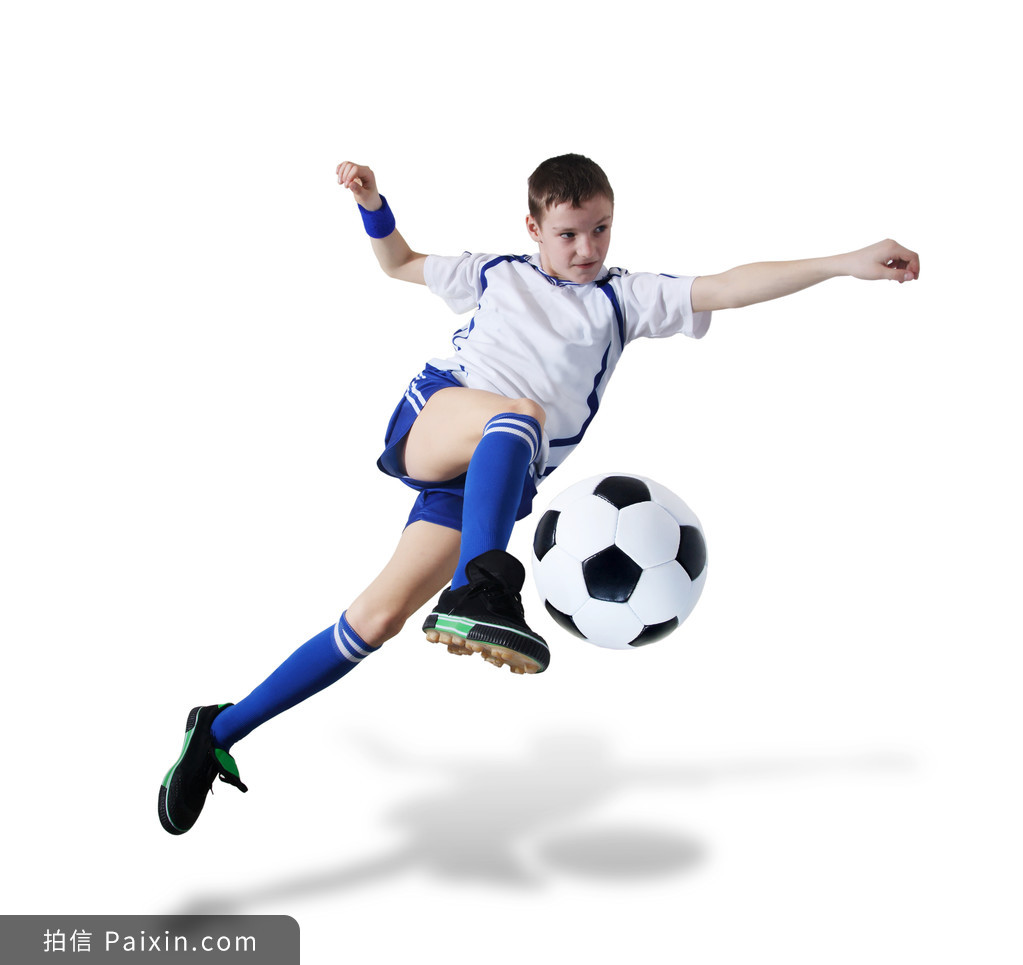 能力迁移 —— 介绍运动会招募志愿者+邀请共同报名参加
Dear Alex,
     I had just decided to be a volunteer of the upcoming school sports meet when your email reached me. I am more than willing to inform you of some relevant information. 
    As scheduled, the sports meet will last from December 19th to 21st in the school playground. Its volunteers' duties will involve guarding the entrance, keeping order and assisting the judges in the field. The opportunity seldom knocks twice that we can have a good time together. 
   So you are cordially invited to apply as a volunteer together. I have every confidence that we will reap unforgettable memories. 
                                                                                    Yours, 
                                                                                    Li Hua
(2021.12) 丽水市三校2021-2022学年高三12月份联考
03
假定你是李华，学校正在为即将举办的年度运动会招募志愿者，你打算报名，恰逢交换生 Alex 向你发电子邮件咨询相关情况，请你给他回一封邮件。内容包括： 
1. 运动会时间和地点； 
2. 运动会志愿者职责； 
3. 邀请共同报名参加
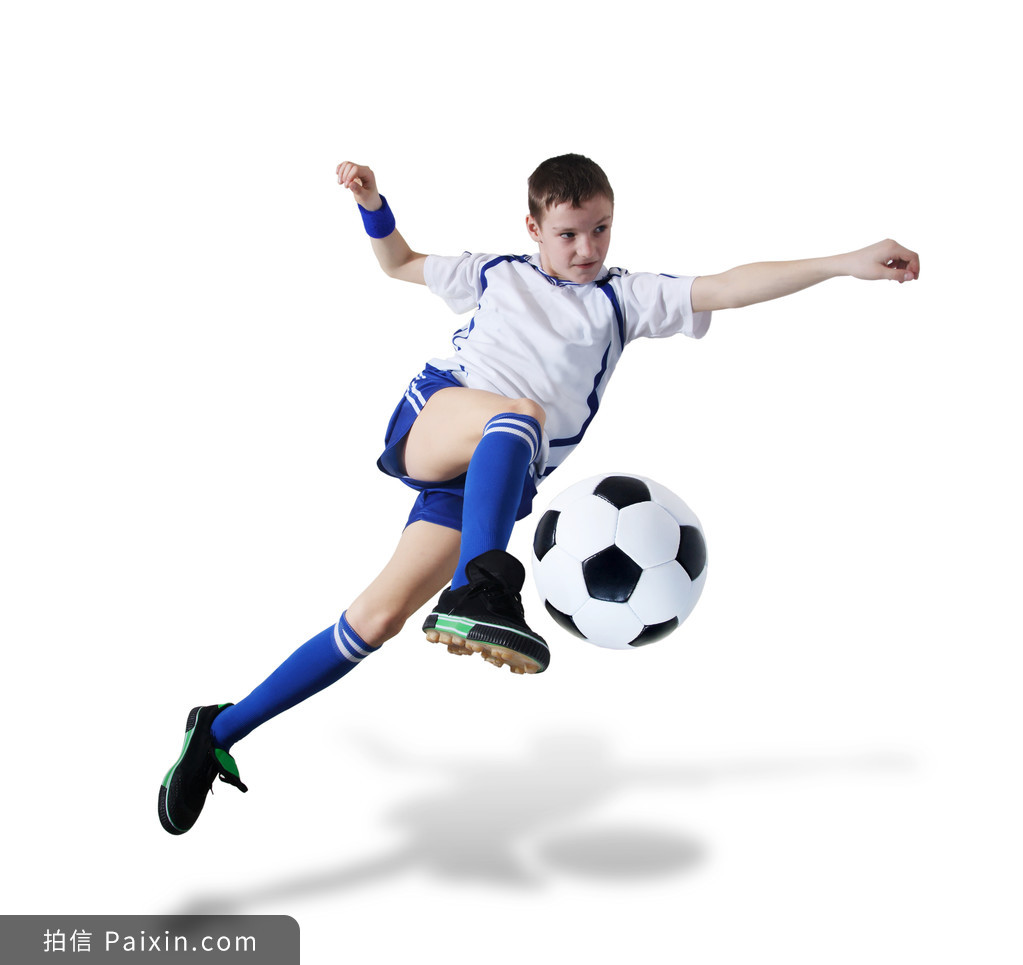 能力迁移 —— 元旦晚会的书面通知+告知国际交换生参加
Notice
    With the New Year approaching, a New Year party is scheduled to be held by our school on January 1st, 2021 in the school music hall. 
   A wide variety of performances featuring traditional Chinese culture will be put on stage, including folk music, traditional Chinese operas, cross talk, lion dance and Chinese martial arts. Besides, an English drama based on British playwright Shakespeare’s masterpiece Hamlet will be performed. 
    All exchange students are highly welcome to attend. You can’t afford to miss it!
                                                              The Student Union
金华十校2021年11月高三模拟考试
04
假定你是学生会主席李华, 你校将组织一场元旦晚会(New Year party), 请你用英语写一则书面通知, 告知你校的国际交换生参加, 内容包括:
1. 时间、地点；
2. 晚会节目安排；
3. 欢迎参加。
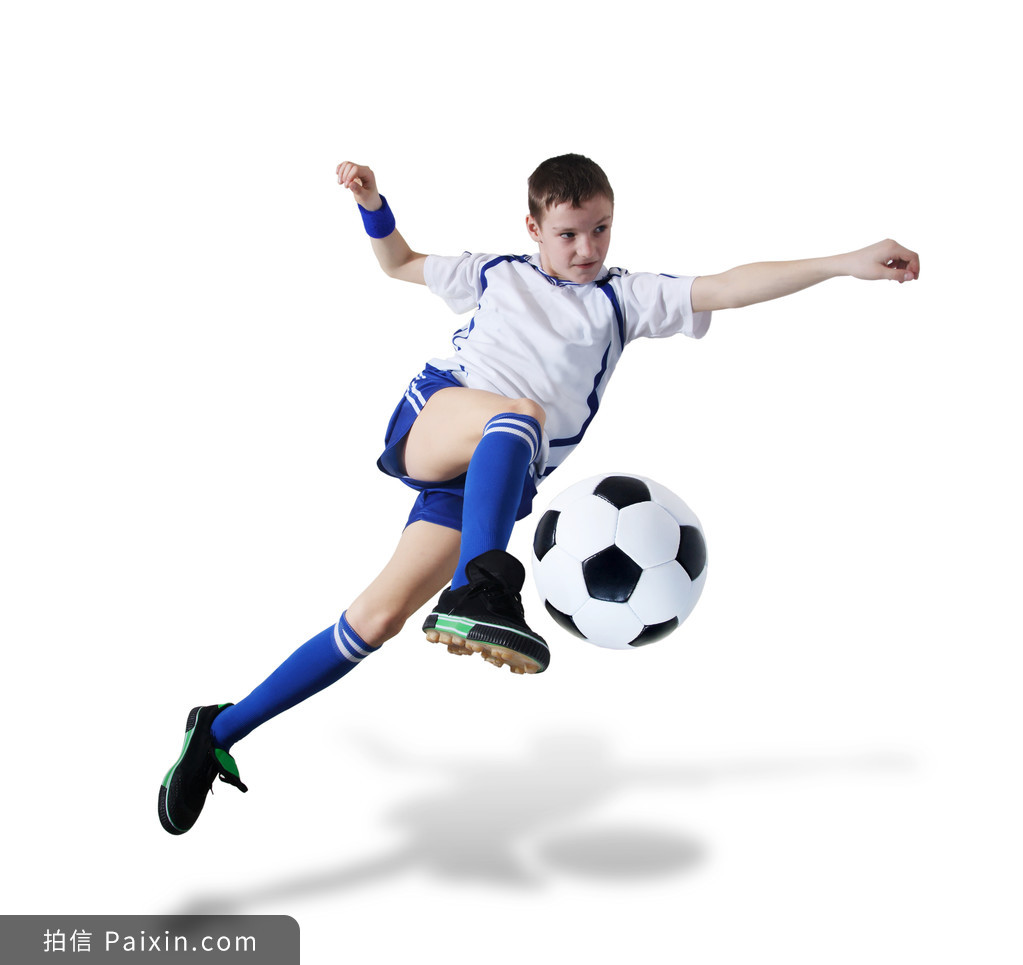 能力迁移 —— “夏令营闭营晚会”征选英语节目的书面通知
Notice
    The closing ceremony of the summer camp is scheduled to be held at the auditorium next Friday night. 
    Various forms of English performances are wanted, ranging from sweet songs and graceful dances to vivid plays and humorous talk shows. It's a good platform where you can showcase your talents and have fun at the same time. 
    If interested, please sign up on the school website before this Sunday. All the candidates are required to go through a careful selection process next Monday,so remember to get your performance ready in advance.
                                                             Students' Union
                                                             August 10th, 2021
(202111) 2021学年第一学期浙七彩阳光期中联考
05
假设你校英语夏令营活动将于下周举行闭营晚会，现面向全体学生征选英语节目。请你代表校学生会用英语写一则书面通知，内容包括：
1.晚会时间、地点；
2.节目形式；
3.报名方式。
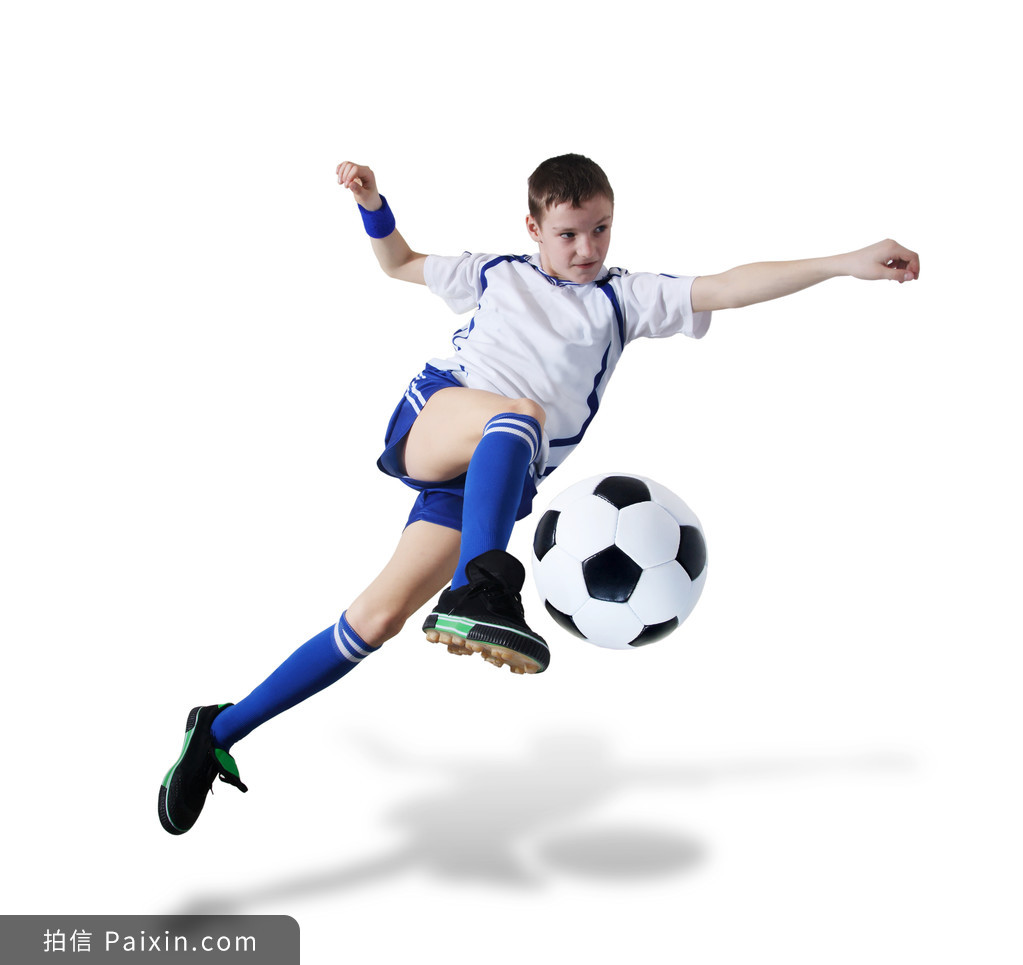 能力迁移 —— 介绍“中国文化冬令营活动”+邀请
Dear Tom,
    Knowing that you plan to visit Hangzhou and learn more about Chinese culture, I'd like to invite you to join in a camp called“2021 Chinese Winter Camp" in our school.
    During the camp lasting a week from December 19th to 25th, we will offer two courses Everyday Chinese and Chinese Calligraphy. We'll also introduce Yue Opera and Chinese paintings. Moreover, you'll have the chance to learn and taste our Chinese cooking. As for sightseeing tours, the Lingyin Temple and the West Lake are included.
    I'm convinced that your trip to Hangzhou will be a feast for your eyes. Your coming will be warmly welcomed!
                                                                           Yours,
                                                                           Li Hua
(2021.11)2021学年第一学期杭州地区（含周边）期中考试
06
假设你是李华。你的英国笔友Tom来信说计划来杭州旅游并了解中国文化。你们学校将在12月份开展为期一周的“中国文化冬令营活动”。请你用英文写一封回信向他介绍这次冬令营活动并邀请他参加。内容包括：
1.写信目的；
2.活动时间：
3.活动内容。
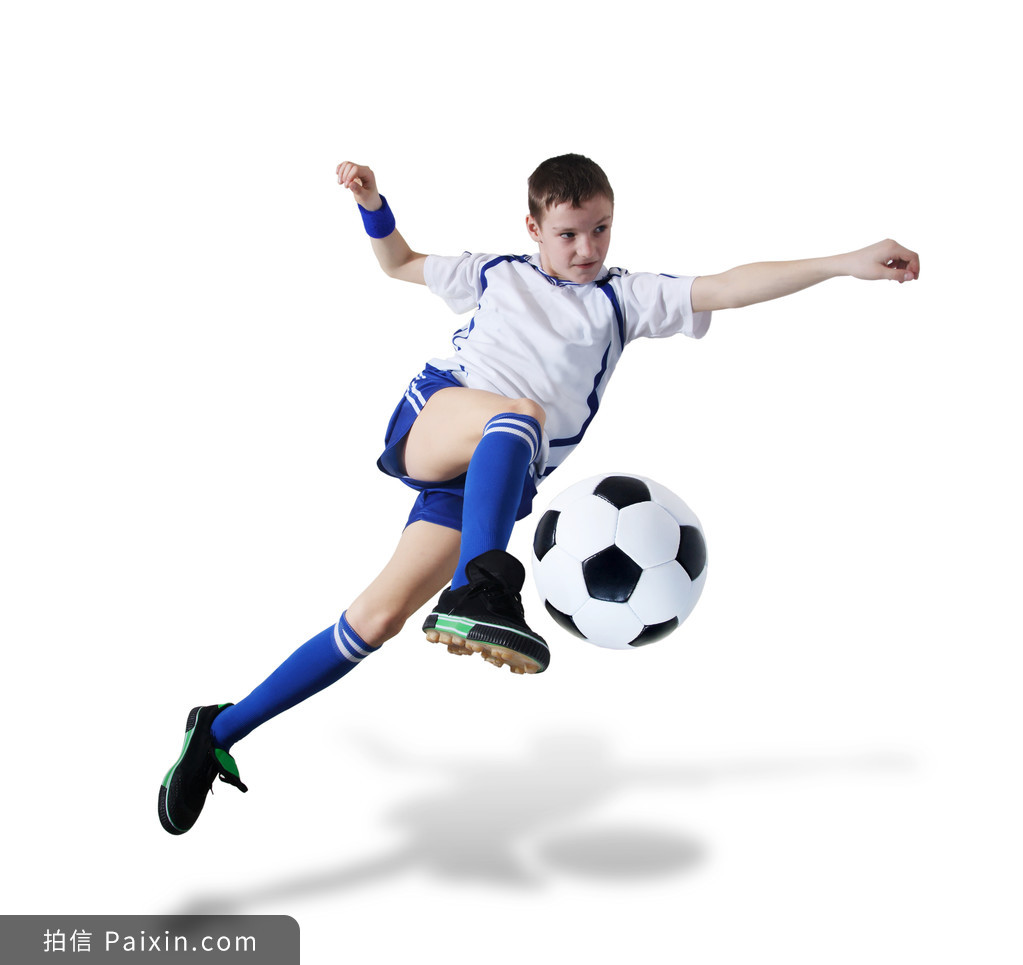 能力迁移 —— “中国传统艺术展”的导语
(2021.12.16)嘉兴二模
Welcome to the Chinese Traditional Art Exhibition arranged by our school.
    The exhibition is presented mainly in the form of photographs, most showing numerous masterpieces of Chinese calligraphy and paintings by distinguished artists from different dynasties, which reflect the characteristics of each historical period. Other art forms, featuring paper-cutting and seal-cutting, illustrate the superb craftsmanship of folk artists. Additionally, diverse facial designs of Peking Opera are on display, each representing a unique image of opera characters.
    Please visit in an orderly manner and don’t make noise.
07
你校正在为前来参加国际夏令营的外国中学生筹划中国传统艺术展。假如你负责设计，请用英语为该展览写一则导语，内容包括：
1.欢迎参观；
2.内容简介；
3.注意事项。
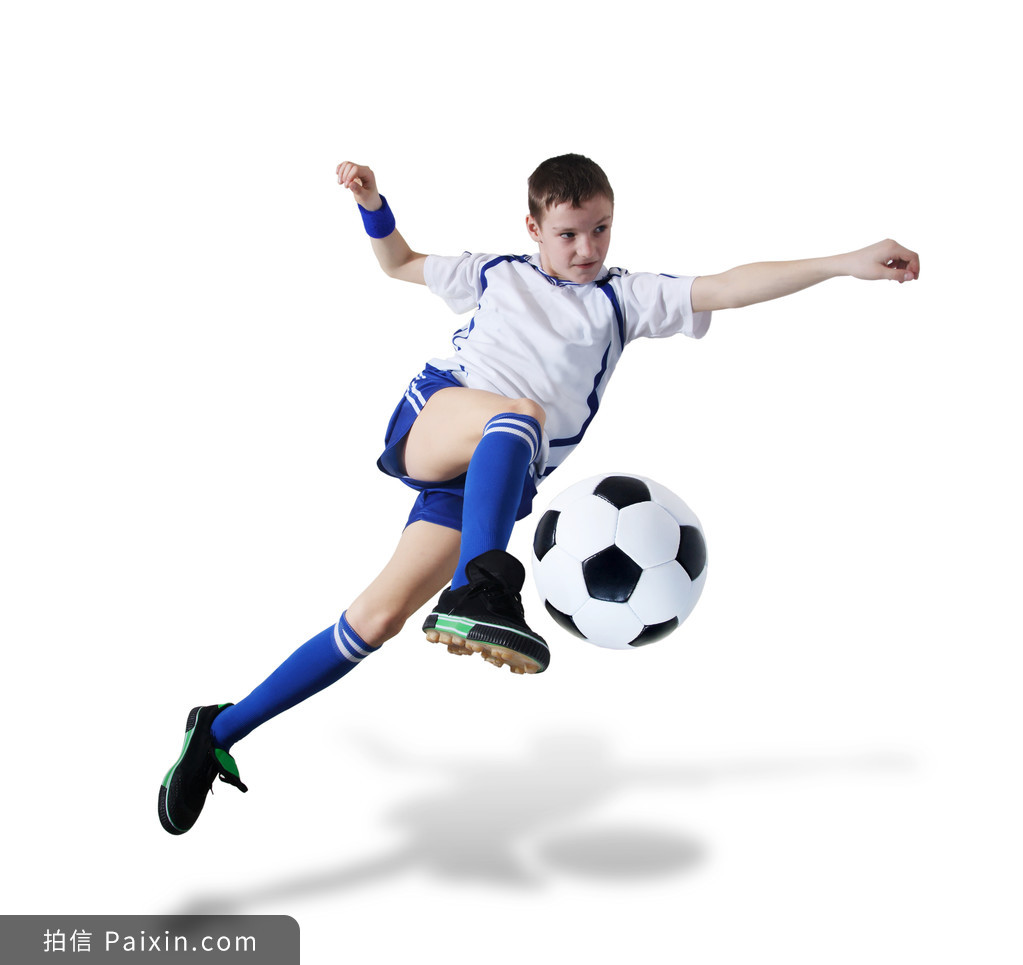 能力迁移 —— “中国传统文化之美”为主题的首届校园文化节的报道
Possible version1

   The First Culture Festival
    Last week witnessed the first Culture Festival themed “the Beauty of Chinese Traditional Culture” held by our school. 
    The festival consisted of various activities, ranging from an ancient poetry recitation contest on Tuesday afternoon to a week-long exhibition, where hundreds of students’ traditional Chinese painting and calligraphy works were on display. Additionally, several celebrated actors were invited to perform Beijing Opera in the auditorium on Friday evening. 
    The cultural feast turned out a huge success. Both the teachers and students thought highly of it and regarded it a golden chance to gain a deeper insight into Chinese traditional culture.
(2021.10 )  2021学年第一学期五校联考高三英语试题
08
假设你是李华，近日你校举办了以“中国传统文化之美”为主题的首届校园文化节。请你根据以下要点，给校英文报写一篇报道，内容包括：
1.举办时间；
2.活动内容；
3.师生反响
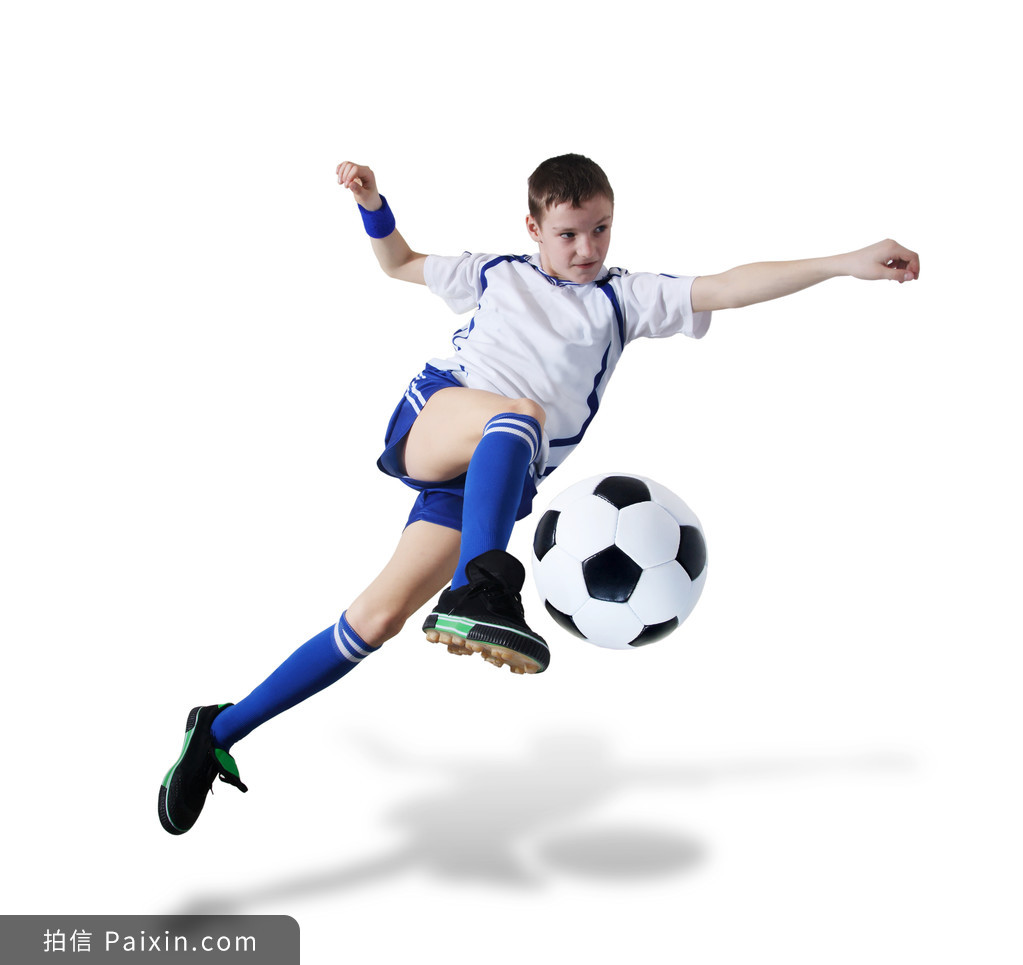 能力迁移 —— “中国传统文化之美”为主题的首届校园文化节的报道
Possible version2

   The First Culture Festival
    To immerse students in an authentic art and culture atmosphere and diverse traditions, a well-designed activity themed “the Beauty of Chinese Traditional Culture” successfully drew its curtain down.
    From December 1st to 7th, various programs, performances, lectures and interactive games full of traditional Chinese elements were displayed one after another, getting us spellbound with our ancestors’ wisdom, creativity and strikingly amazing craftsmanship developed in the long history of 5000 years.
    The Festival, gaining the clapping of both teachers and students, to a large extent, enhanced our confidence to expand our traditional culture overseas with much pride.
(2021.10 )  2021学年第一学期五校联考高三英语试题
08
假设你是李华，近日你校举办了以“中国传统文化之美”为主题的首届校园文化节。请你根据以下要点，给校英文报写一篇报道，内容包括：
1.举办时间；
2.活动内容；
3.师生反响
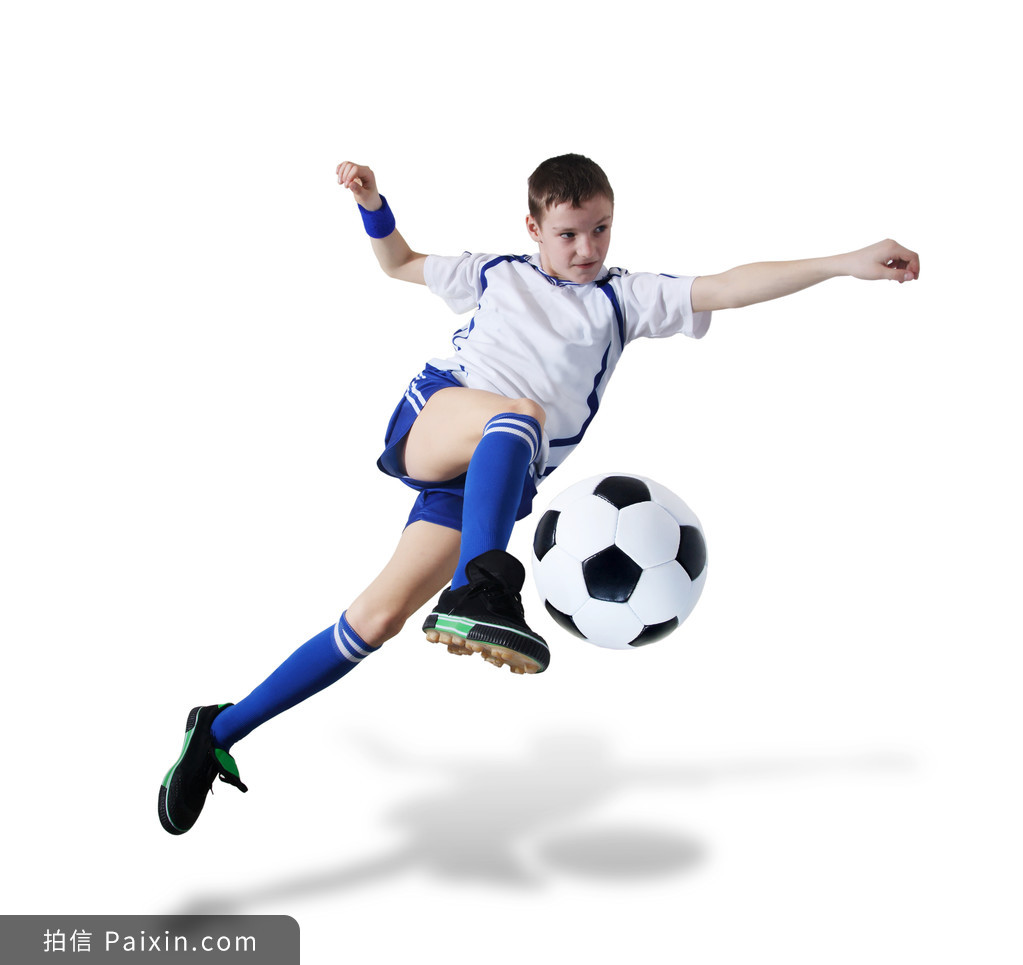 能力迁移 —— “人工智能与生活”为主题的科技创新大赛的宣传稿
（2021.11）绍兴市高考科目诊断性考试
A Special Contest You Won’t Want to Miss
    To inspire us with scientific creativity in this ever-changing “smarter” world, we have a Science and Technology Innovation Contest on the way. 
    The coming contest, with the theme of “Artificial Intelligence and Our Life”, will serve as a platform to show our talents for technological innovation. Works are welcome ranging from scientific designs to inventions facilitating our daily life with AI. 
    If interested, please submit your work to the Students’ Union Office before December 1st. I believe every participant will achieve something amazing.
09
假如你是李华，你校将举办以“人工智能与生活”为主题的科技创新大赛(the Science and Technology Innovation Contest)。请你用英语为本次活动写一则宣传稿，内容包括： 
1．比赛目的； 
2.  主题与内容； 
3．参赛方式。
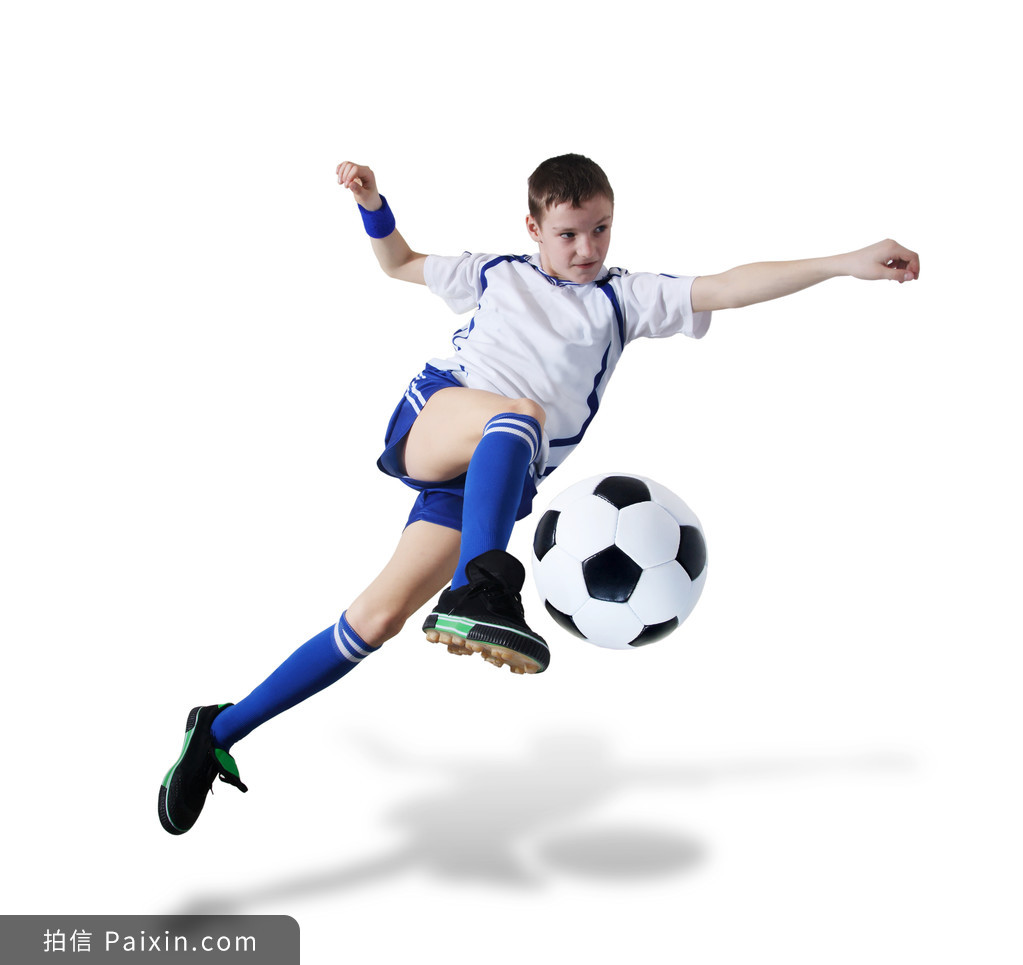 能力迁移 —— 拔河比赛的报道
An Exciting Tug-of-war
    To enrich students’ school life, an exciting tug-of-war was held  last Saturday on the school playground.
    Ten boys and ten girls selected by each class lined beside the rope and grasped it tightly, waiting for the start. Whistle blown, the participants tried their best to pull the rope, while those standing by cheered desperately for them. Eventually, every student of the class winning the tug-of-war was awarded a delicate notebook.
    The tug-of-war was thought highly of by students. Not only did it build up their bodies, but also it greatly strengthened the cooperation among them.
(20211113 ) 浙江省十校联盟试卷
10
假定你是校英文报记者李华，上周六你校举办了学生拔河比赛，请你为校英文报写一篇题为 “An Exciting Tug-of-war”的报道，内容包括：
1. 时间、地点； 
2. 活动经过； 
3. 活动反响。
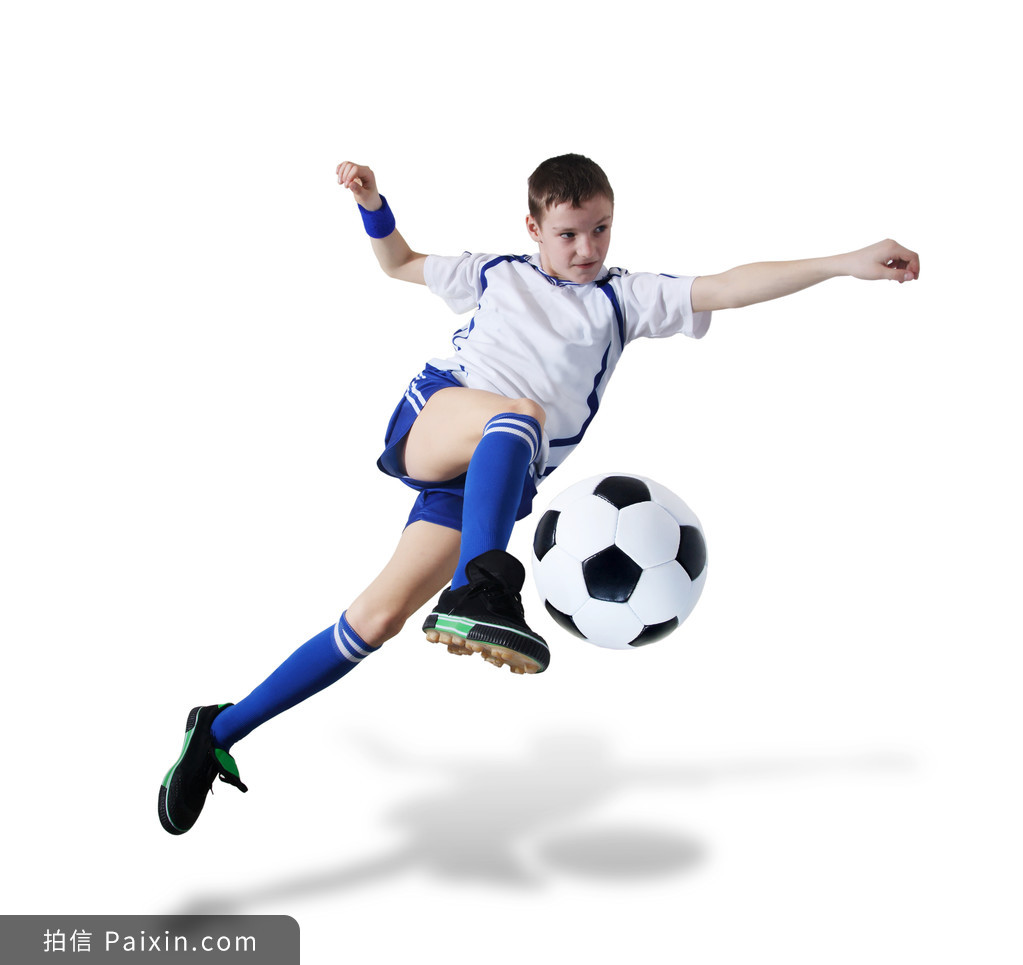 考
前
突
破
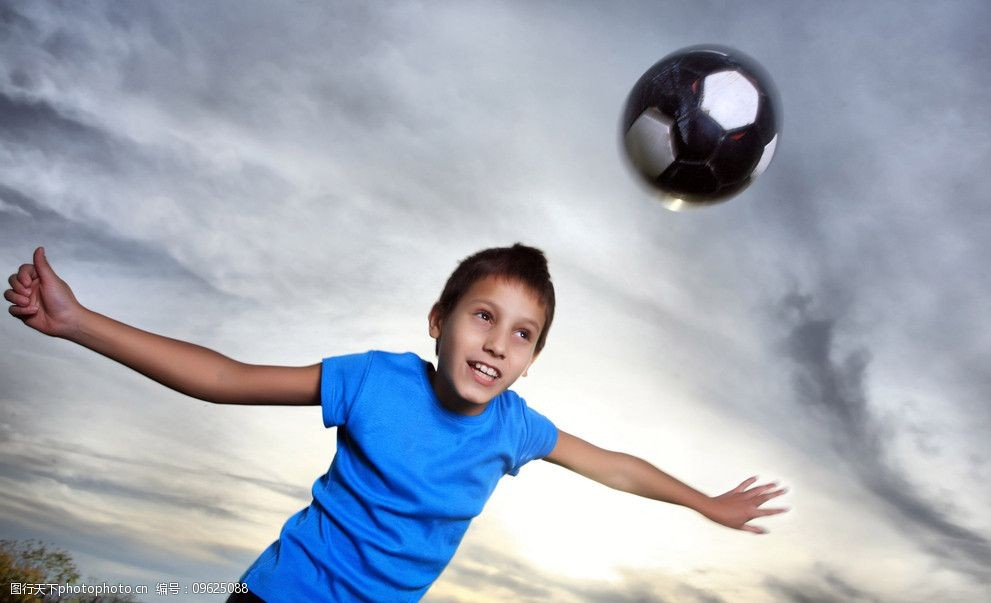 ——4.告知+道歉/推荐/建议
(2021年3月)“七彩阳光”高三下返校联考
Dear Jerry,
    I regret to inform you that the Chinese Zither performance scheduled at 6 P.M. next Thursday has to be canceled. It happens that some of the actors will participate in the art festival of the city at that time.
It is a pity that we can’t appreciate the splendid performance by actors in traditional costumes. Would you like to attend the Chinese Classics Reciting contest on Friday instead? It provides another opportunity to explore the charm of Chinese culture. I bet it will never fail to satisfy you.
Sorry again! Please let me know if you can make it at your earliest convenience.
Yours,
Li Hua
备考建议
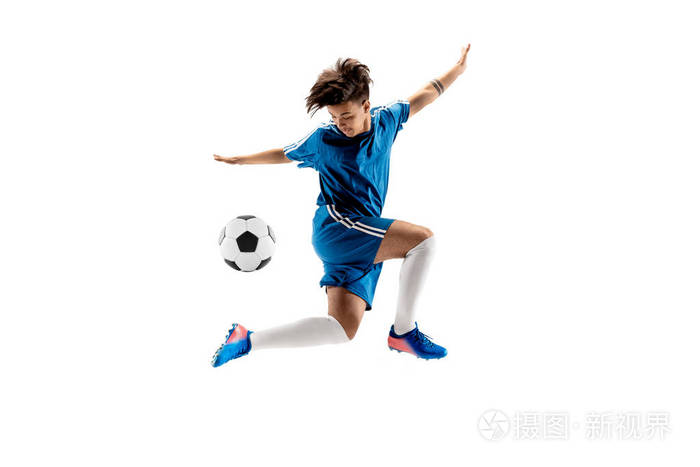 告知+道歉+建议 (三种语气结合)
01.细致审题
Para 1：告知活动取消（原因可以忽略）；
Para 2：推荐1-2项中国传统文化有关的活动
                                        （活动名称+时间地点+推荐理由）
02.明晰结构
para3：再次对不起+期待回复
备考建议
①你会沉浸在丰富多样的传统习俗中
       

②你会被它壮观而复杂的建筑迷住的
      

③你会对…有更清楚的了解/对…有更深刻的了解/更深入的了解
      


④因为你是中国传统文化的爱好者，我建议你参加下周五的中国书法展，这将打开一扇了解中国书法之美和背后的故事的门。我相信这对你来说将是一场盛宴。
You’ll be immersed in its rich/abundant/diverse traditional customs.
You’ll be fascinated by its splendid and complicated architecture.
与中国传统文化有关的表达
You’ll get a clearer picture of …/gain a deeper insight into…/take a deeper dive into…
As you are an enthusiast for Chinese traditional culture, I suggest you attend the Chinese Calligraphy Show next Friday, which will open a door to understanding the beauty of Chinese calligraphy and the stories behind. I’m positive it will be a feast for you. 
calligraphy /kəˈlɪɡrə/
备考建议
⑤为了满足您对中国传统文化的渴望，我强烈建议您参观下周五在学生中心举行的中国茶展。在那里，你会更清楚地了解它的多样性和它是如何形成的。




⑥错过了欣赏精彩古筝表演的机会，实在是太可惜了。不过，当天还将上演越剧，这确实是另一种选择。越剧不仅可以让你接触到中国的传统文化，还可以让你耳目一新的享受。
To satisfy your hunger for Chinese traditional culture, I strongly recommend to you a visit to the Chinese Tea Show next Friday in the Students’ center. There, you will have a clearer idea of its diversity and how it is made.
与中国传统文化有关的表达
It is definitely a pity that we will miss the chance to appreciate the splendid Chinese Zither show. A Yue Opera performance, however, is scheduled to be held that day, which is another alternative option indeed. Not only can Yue Opera expose you to a traditional Chinese culture, it also brings a feast for both your eyes and ears.
能力迁移—— 告知+推荐
Dear Jack,
   I regret to inform you that the visit to Zhejiang Museum scheduled at 9 A.M. this Sunday has to be canceled because the museum will be closed for maintenance for a week.
   It is a pity that we can not appreciate the splendid collection of interesting cultural artifacts. Would you like to enjoy a Yue Opera performance instead? It is a perfect alternative to explore another charming form of Chinese culture as well. I bet it will never fail to satisfy you.
   Looking forward to your reply.                                                                              
                                                                                       Yours,                                                                              
                                                                                       Li Hua
2020年12月学军适应性考试
01
假如你是李华，你的外国朋友Jack对中国文化很感兴趣。你们原定本周日上午9点参观浙江省博物馆，现博物馆因故闭馆一周，请给他写一封邮件，内容要点如下:
1. 告知闭馆消息; 
2. 推荐其他活动; 
3. 期待回复。
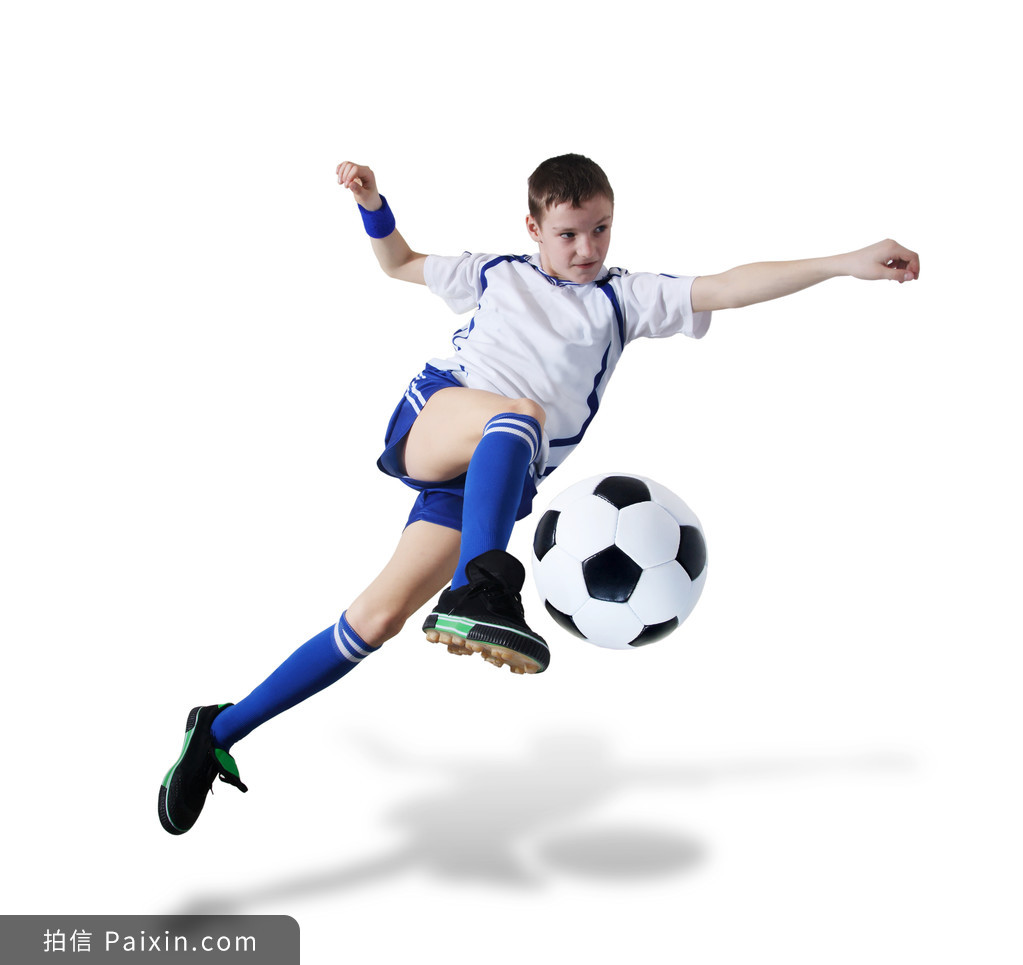 maintenance /ˈmeɪntənəns/ n. 维护，保养
artifact /ˈɑːtɪfækt/ n. （尤指有文化价值或历史价值的）人工制品，历史文物
能力迁移—— 忘记寄书的道歉信
Dear George, 
    I’m terribly sorry to tell you I’ve forgotten to send you the Chinese textbook you asked to buy this Friday as promised. 
    I’ve been super busy preparing for the final exams the whole week. My mind was so preoccupied with all the mathematical formulas and English grammar items that it totally slipped my mind. Plus, my grandpa suddenly fell ill last week and I had to attend him after class.
    You have my word that I’ll go to the post office first thing tomorrow morning.                                                        
                                                                         Yours faithfully, 
                                                                         Li Hua
20210303名校协作联考
02
假定你是李华，应美国朋友George请求，帮他购买了学习汉语的教科书，但是忘记及时寄出。请根据以下要点用英语给他写一封电子邮件：
1.表示歉意；
2.解释原因；
3.弥补措施。
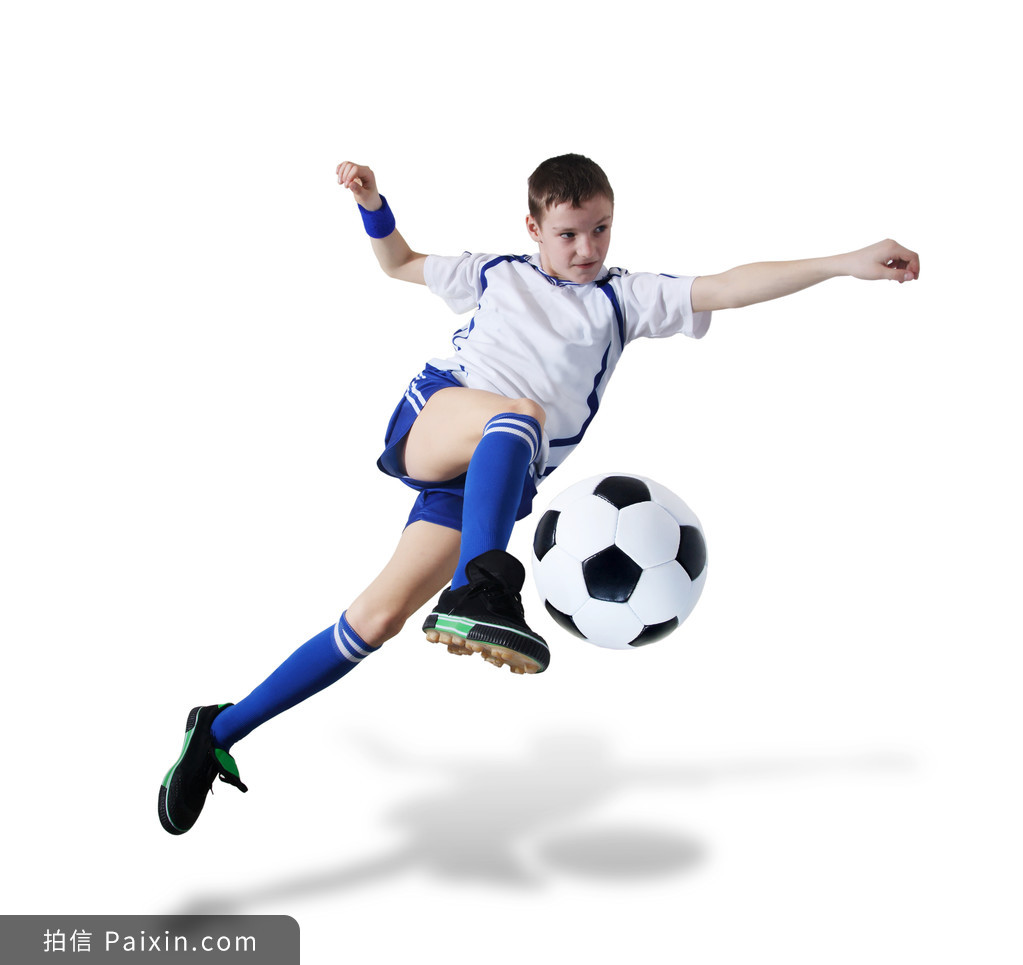 preoccupied /priˈɒkjupaɪd/    adj.全神贯注的
formulas  /ˈfɔːmjələ/  n.公式
it totally slipped my mind我完全忘了
备考建议 —— 道歉信写作指导
1.表示歉意
（背景信息，因果拓展）
2.解释原因
（陈述错误，尊重事实）
3.弥补措施
（敢于担当，付诸行动）
我写信是为了表达最深的歉意，没有及时把汉语的教科书邮发给你。
I'm writing to convey my deepest apology for my not timely posting out the Chinese textbook for you.
I'm writing to convey my deepest apology for my not timely posting out the Chinese textbook for you.
2. 我不能遵守诺言的原因是我正忙着参加英语演讲比赛考试，以至忘记我们的约定。
The reason why I cannot keep my promise is that I am so busy with an English Speech Competition that I forget to remember our appointment.
 
3. 碰上了一个重要的考试，我上星期把日程安排得满满的。不知怎么的，我太忙而完全忘记你的书，直到上周日才被寄出，应在一周后到。
Bumping up against a crucial exam, I've had a hectic /ˈhektɪk/adj. 紧张忙碌的 schedule last week to prepare for it. Somehow, I was too busy to entirely forget about your book, which has not been expressed until last Sunday, and it's due to arrive a week later.
The reason why I cannot keep my promise is that I am so busy with an English Speech Competition that I forget to remember our appointment.
Bumping up against a crucial exam, I've had a hectic /ˈhektɪk/adj. 紧张忙碌的 schedule last week to prepare for it. Somehow, I was too busy to entirely forget about your book, which has not been expressed until last Sunday, and it's due to arrive a week later.
4.为了弥补我愚蠢的错误，我决定现在就把它发给你。同时，我希望附上的中国结能传达我真诚的歉意。
 In order to make up my stupid mistake, I decide to send it to you right now. Meanwhile, I hope the attached Chinese knot can convey my sincere apology. 

5.请原谅我的过错。我还送你一个精致的瓷器茶杯，以弥补给你带来的不便。
Please forgive me for my fault. I also send you a delicate chinese tea cup to make up for any inconvenience caused.
In order to make up my stupid mistake, I decide to send it to you right now. Meanwhile, I hope the attached Chinese knot can convey my sincere apology.
Please forgive me for my fault. I also send you a delicate chinese tea cup to make up for any inconvenience caused.
能力迁移—— 道歉+告知
Dear Alex, 
    I hope you had a safe journey home. I am writing to say that I’m sorry for not giving you back the book Contemporary American Literature, which I borrowed from you last term. 
    Interested in American literature as I have long been, the coming college entrance examination has left me no time to indulge my passion. To be honest, I barely finished the book several days ago. I will mail it to you tomorrow and hopefully, it will reach you next Friday. 
      Sorry again for all the trouble I have caused. Best wishes! 
                                                                                    Yours,
                                                                                     Li Hua
(2021.11) 2021 学年第一学期 9+1 高中联盟期中考试
03
假如你是李华，上学期你向外教Alex借了一本书，未及时归还。现在Alex已经回到美国，请你给他写一封邮件表达歉意并告知归还事宜。邮件内容包括：
1. 表达歉意；
2. 说明原因；
3. 告知归还事宜。
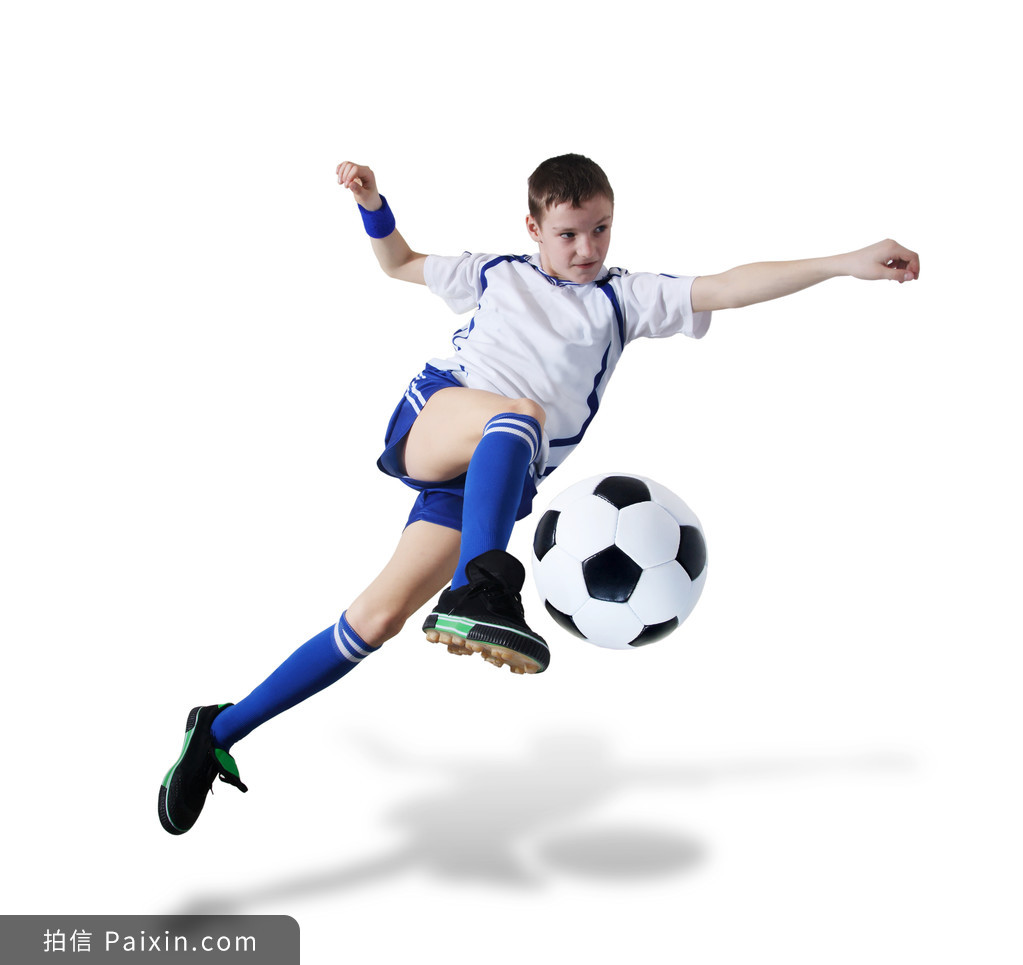 contemporary /kənˈtemprəri/ adj. 当代的，现代的
Interested in American literature as I have long been
       尽管我一直对美国文学很感兴趣（as引导的让步状语从句）
indulge /ɪnˈdʌldʒ/ 满足（欲望、兴趣等）
      indulge my passion尽情投入热爱
能力迁移—— 告知+建议：肢体语言的异同(文化差异)
Dear Peter, 
    Welcome to join us! Since you want to learn about Chinese body language in our daily life, let me tell you some. 
    Like Britons, we usually greet others by nodding, smiling or shaking hands. But different from your culture, Chinese people tend to stay closer to each other. In class, students are supposed to sit straight and raise their hands if they have questions. 
    It’s hard to list all the things I want you to know, so I downloaded an article introducing the topic. I suggest you reading it before coming to China. 
                                                                                 Yours, 
                                                                                 Li Hua
2021学年第一学期浙江省名校协作体试题
04
假定你是李华，你的英国笔友Chris下学期将作为交换生到你校学习，现向你询问两国日常生活中一些肢体语言的异同。请你给他回信，内容包括：
1.表示欢迎；
2.告知一些常见肢体语言的异同；
3. 建议其它学习途径。
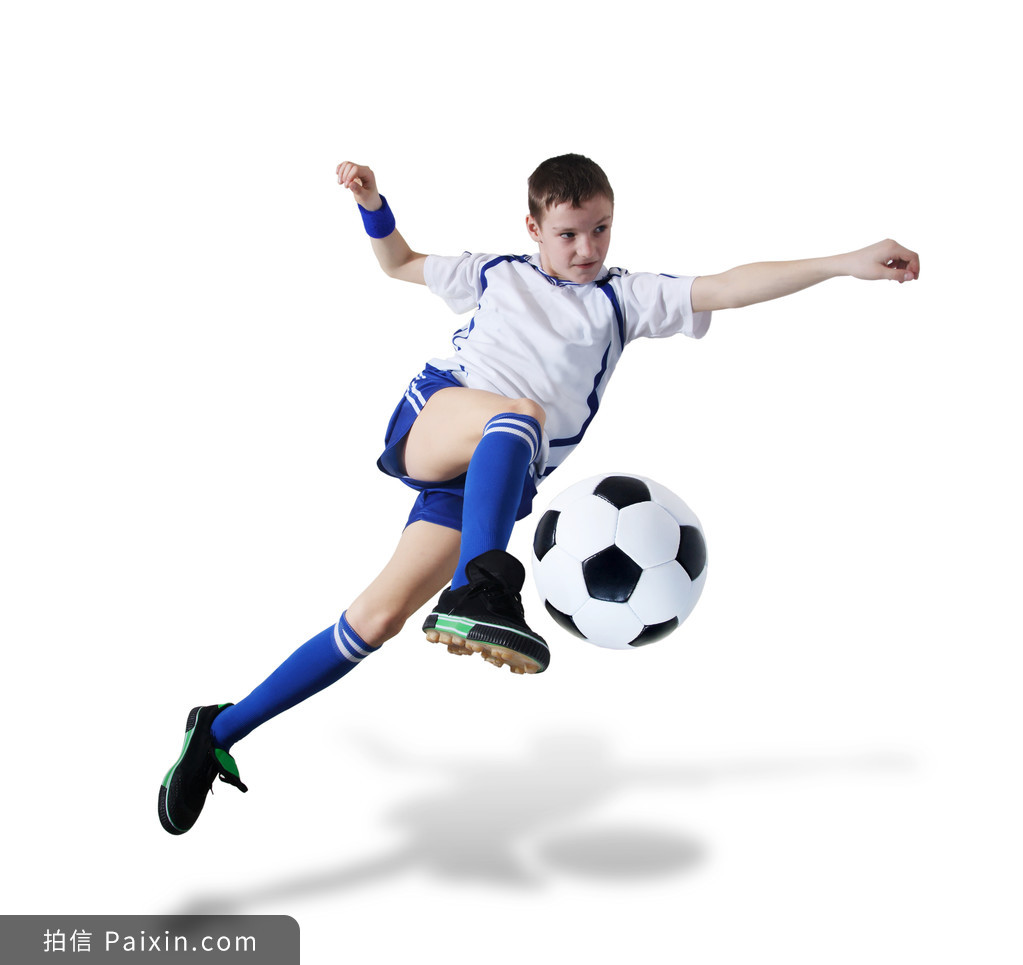 拓展资料：肢体语言的中美文化异同
这是一个美国人的习惯, 双方看对方当他们说话的时候, 但他们讨厌注视对方, 因为在他们看来这是一个非常粗鲁的行为。然而，在中国凝视别人，有时只是一种好奇和惊讶。





当美国人谈话时，双方面对对方，在他们看来，这是正直和诚实的标志。美国人民有一句古老的谚语:永远不要相信一个不能直视你眼睛的人。而中国人在交谈时，双方不一定不时地看对方一眼，有些人还故意避免持续的目光接触，以表示谦逊、服从或尊重。
It is a habit of American people that the two sides look at each other while they are talking, but they hate eye-gazing (staring), because in their view this is a very rude behavior. However, to gaze at people in China, sometimes means only a curiosity and surprise.
文化差异
When American talks, the two sides face each other, which is a sign of integrity and honesty. American people have an old proverb: Never trust a person who can't look you in the eyes. While the Chinese people in conversation, the two sides are not necessarily time to time to look at each other, and some people have also deliberately avoided continued eye contact to show humility, obedience or respect.
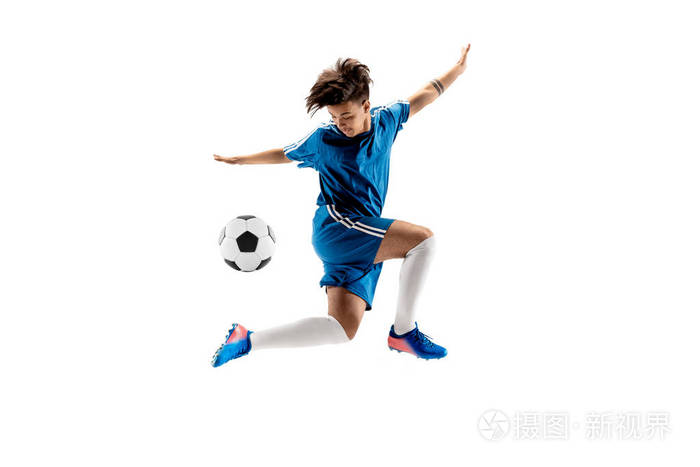 integrity /ɪnˈteɡrəti/ n. 正直，诚实          
humility /hjuːˈmɪləti/ n. 谦卑，谦逊  
obedience /əˈbiːdiəns/ n. 服从，遵从
拓展资料：肢体语言的中美文化异同
由于文化的多样性，身体语言表达的意义因民族而异，这种差异带来了许多障碍、误解和冲突。因此，了解跨文化交际中的体态语是非常重要的。






西方人表示怀疑或无奈时，喜欢耸肩、摊开双手，而中国人只是简单地挥挥手。在美国文化中，中国人喜欢用中指来指不礼貌和轻视的东西。手势的不当使用会带来很多麻烦和嘲笑。
The meaning body language expresses differs from nation to nation due to cultural diversity and the differences bring about a lot of obstacles, misunderstanding and conflicts. Therefore,it is of great importance for us to understand the body language in intercultural communication.
文化差异
When expressing doubt or helplessness, westerners like to shrug their shoulders and spread out hands, but Chinese people only wave their hands simply. Chinese people like to use the middle finger to point something that is an impolite and slighting presentation in American culture. The improper use of gestures will bring about much trouble and jeer.
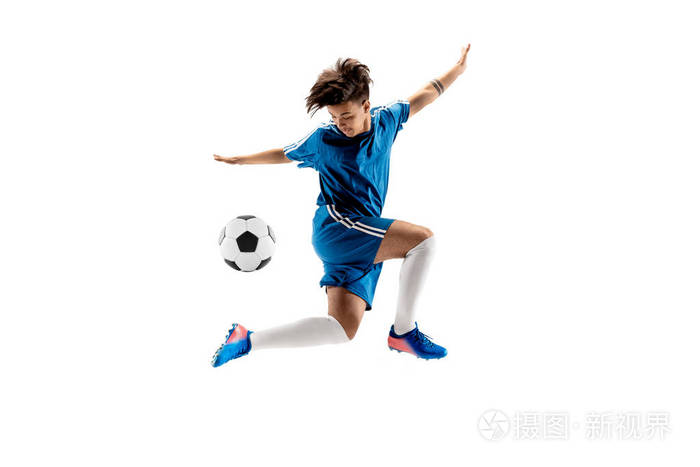 能力迁移—— 告知”学唱中文歌”上课计划
Dear Alex, 
    Glad to see your progress in singing Chinese songs! I am writing to tell you about our next lesson. 
    It is scheduled at 2:00 P.M. on Sunday and we will meet in the Music Classroom. In this class, I will teach you to sing Jasmine Flower, which is a typical Chinese folk song and popular among students worldwide. I hope you will like its beautiful melody and unique Chinese features. To gain a better understanding of it, you are expected to listen to it and surf the Internet for its cultural background in advance.
    Looking forward to meeting you. 
                                                                            Yours,                                                                                 
                                                                           Li Hua
台州市2021年11月高三年级教学质量评估试题
05
假定你是李华，近期你在教英国朋友Alex学唱中文歌。请你写封邮件告知下周上课的计划。内容包括：
1.时间和地点；
2.学习内容：学唱《茉莉花》；
3.课前准备：简要了解歌曲的文化背景。
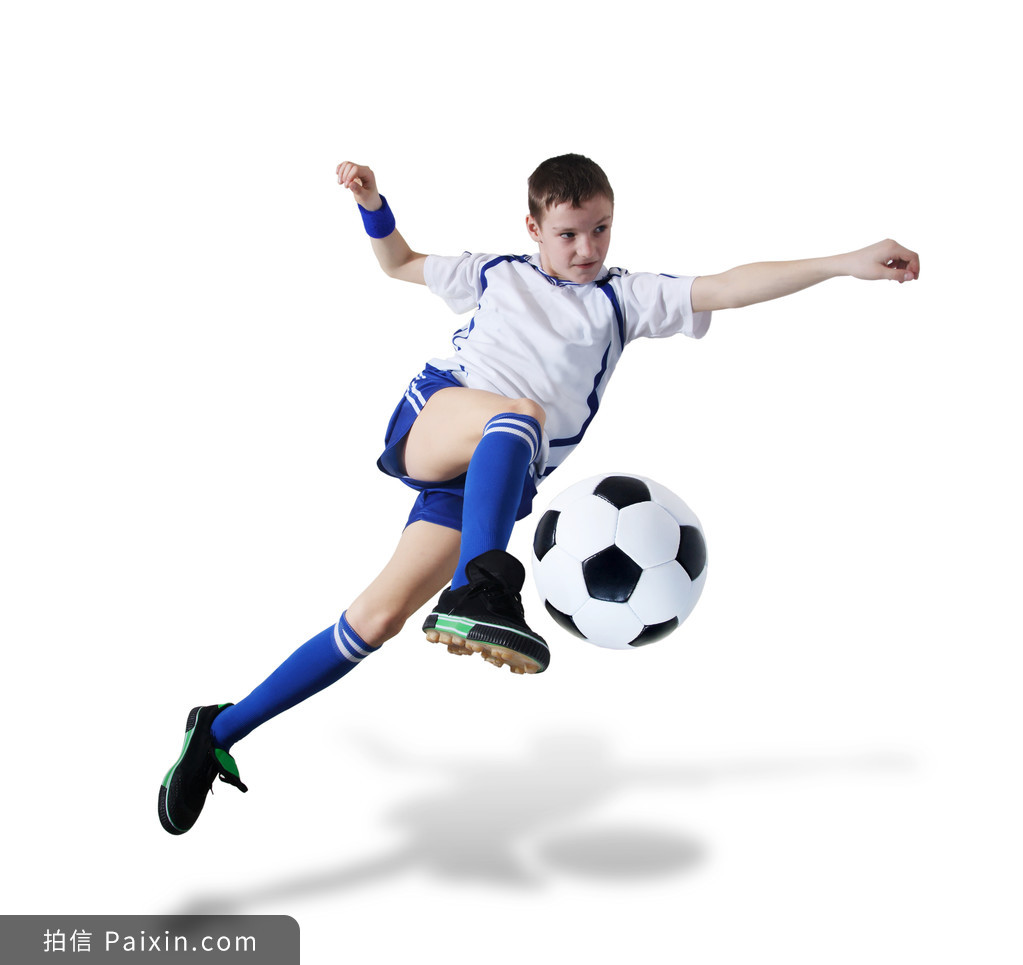 melody /ˈmelədi/ n . 主旋律，曲调
能力迁移—— 推荐二胡老师
Dear George, 
    Knowing that you intend to learn erhu, I’m more than delighted to recommend Mr. Wang to you. 
    Mr.Wang was listed as a successor of the Provincial Non-Material Culture Heritage. Having been teaching erhu for decades, he knows what to expect and how to deal with the potential problems in the process. More importantly, he has a good command of English, making it easy for you to communicate. 
    I hope you’ll find his guidance rewarding. 
                                                                            Yours, 
                                                                            Li Hua
(202111)湖州、衢州、丽水三地市教学质量检测试卷
06
假定你是李华。你的外国朋友 George 打算学习中国传统乐器二胡(erhu)，请给他写 一封邮件，推荐你校王老师。内容包括：
1.写信目的；
2.推荐理由；
3.表达祝愿。
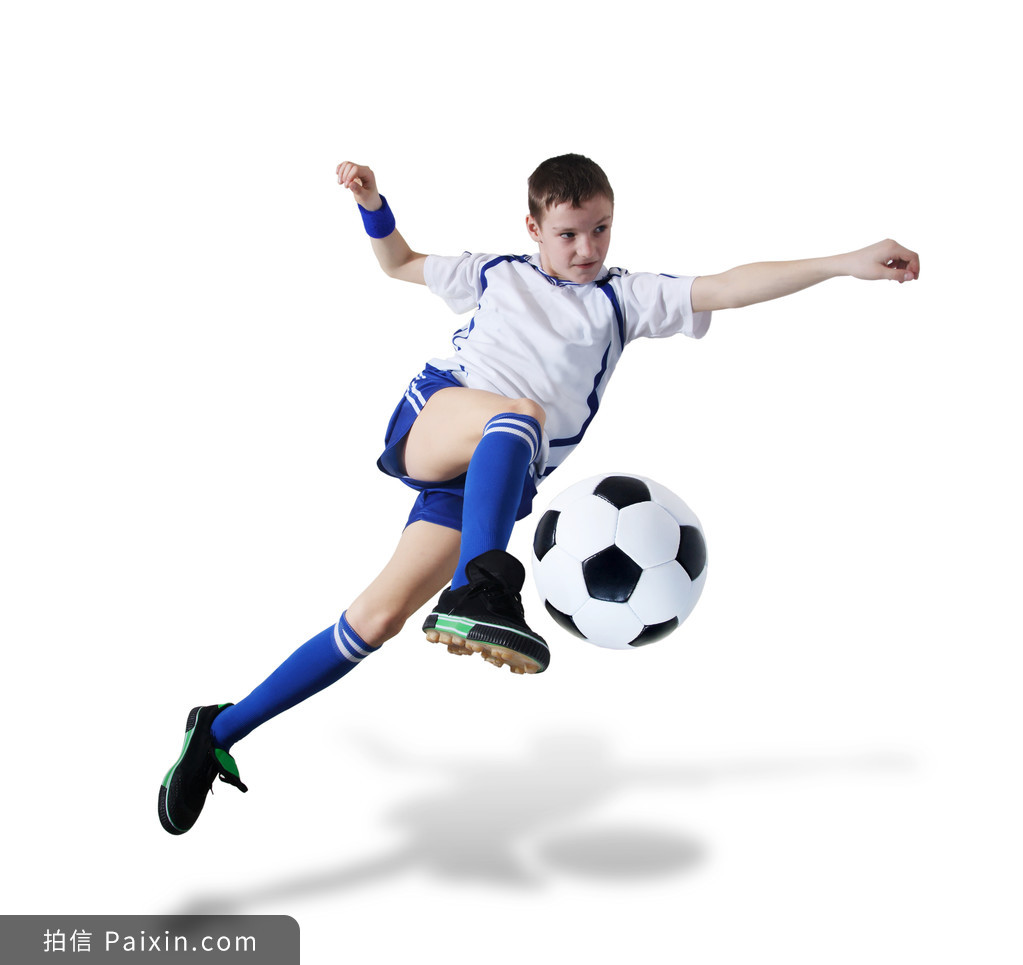 successor /səkˈsesə/  n. 继承者
heritage /ˈherɪtɪdʒ/ n. 遗产，传统
考
前
突
破
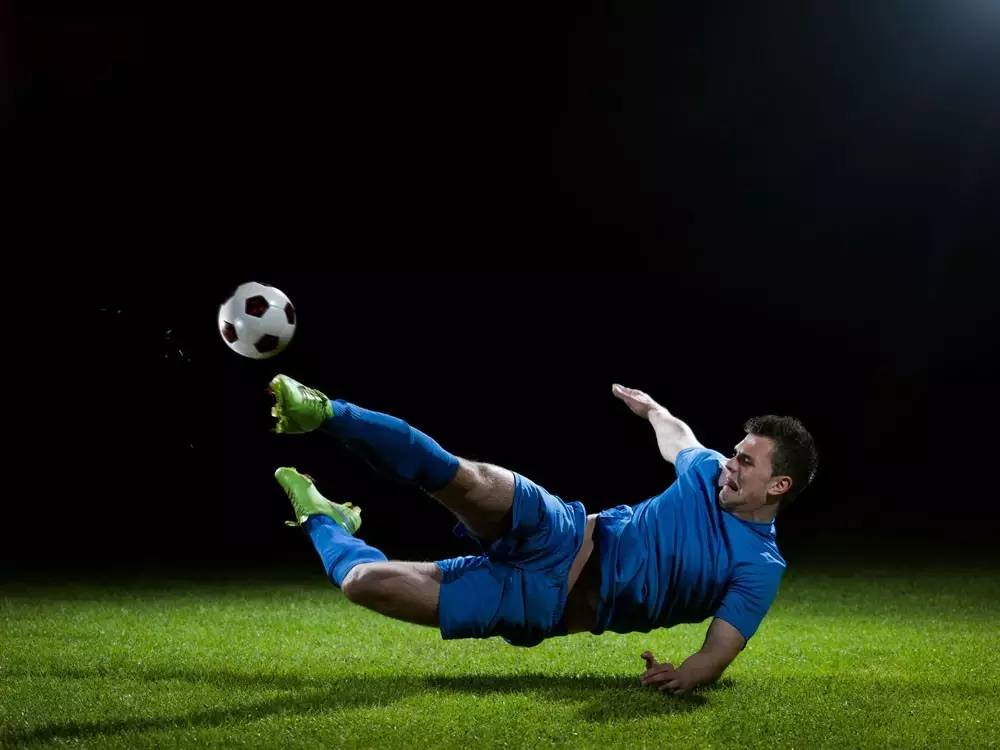 —— 5.演讲/发言/致辞
2021年全国高考乙卷
Be smart online learners
     Online learning is an important way to study recently. But how to become smart learners should become our high priority.
Undoubtedly, online learning can become mainstreamed for its obvious advantages such as easily resources, the low cost and great convenience, which contribute to high study efficiency. Besides, current pandemic necessitates online learning when necessary. However, long screen time can do much harm to our eyesight, not to mention many online distractions especially for those lacking self-control.
Therefore, we are expected to be smart online learners by sensibly managing our time online and doing eye-exercises regularly. Most importantly, it takes self-discipline to resist all the online distractions towards a smart online learner.
备考建议 —— 发言稿写作指导
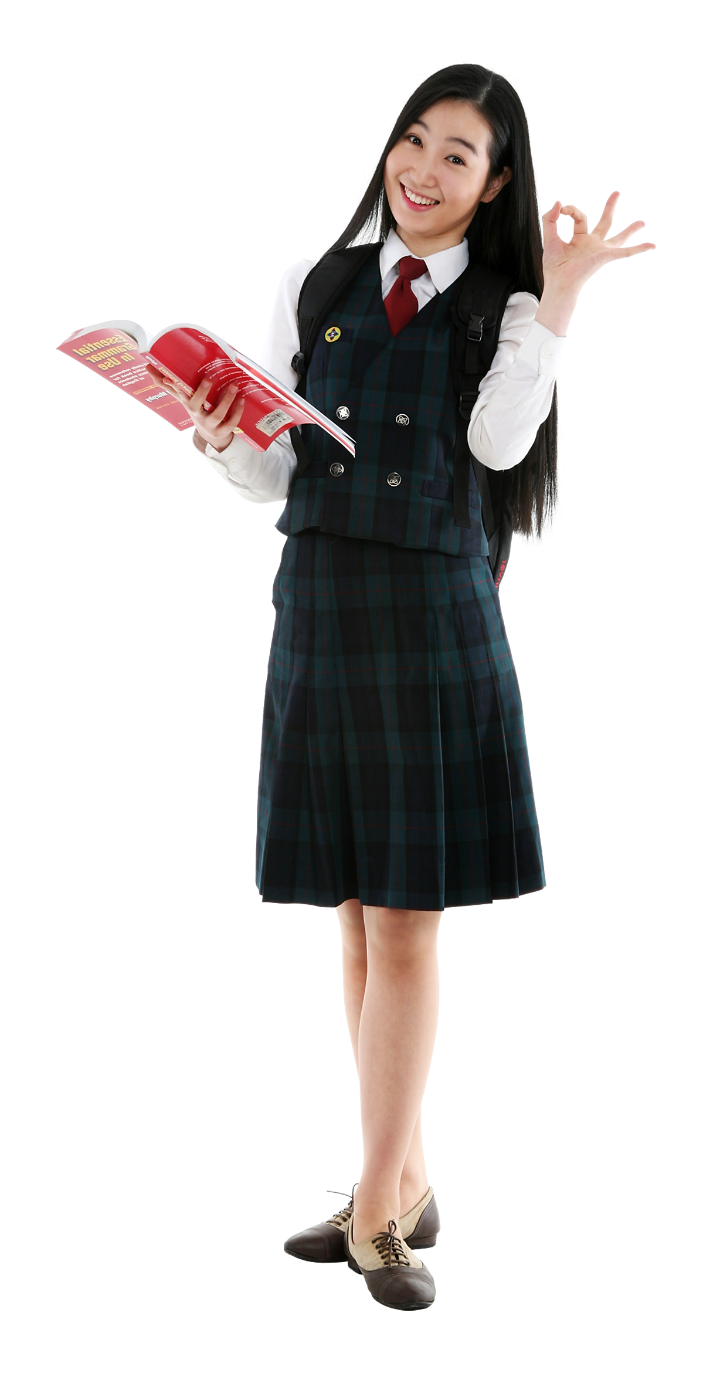 发言稿是参加者为了在会议上或活动上发表自己的 意见、看法\等事先准备好的文稿。发言稿要观点鲜明、条理清楚、语言简洁明快。
称呼:  
Dear American friends,/Dear fellow students,/Ladies and gentlemen,/Dear teachers and fellow students, good morning!
开头句:
Good morning,everyone. I’m Li Hua. Today, I’m very glad to have the opportunity to make this presentation. / I’m honored to have a chance to speak to you./ It’s my great honor to share with you my opinions on. . . 
结尾句:
①Thank you for listening. I hope I have made myself understood. 
②Thank you from the bottom of my heart for giving me this chance to speak to you today.
开头句
称呼
正文
结尾句
能力迁移—— 新西兰学生来访的欢迎辞
Possible version1

Dear friends, good morning! 
    My name is Li Hua. First of all, I'd like to give you a warm welcome on behalf of my fellow students. We are happy to have you here. 
    During your visit, we will do a lot of interesting things together, including watching kungfu, visiting a tea museum, learning ink painting, and trying different kinds of Chinese food. We will also take you to an ancient town, where you will learn about the local culture. Finally, we really look forward to interacting with you and wish you have a good time here! 
    Thank you.
2021年1月
浙江高考
01
假如你是李华，下周新西兰学生访问你校，你将作为学生代表致欢迎辞。请为此写一篇发言稿，内容包括：
  1.表示欢迎；
  2.介绍活动安排；
  3.表达祝愿。
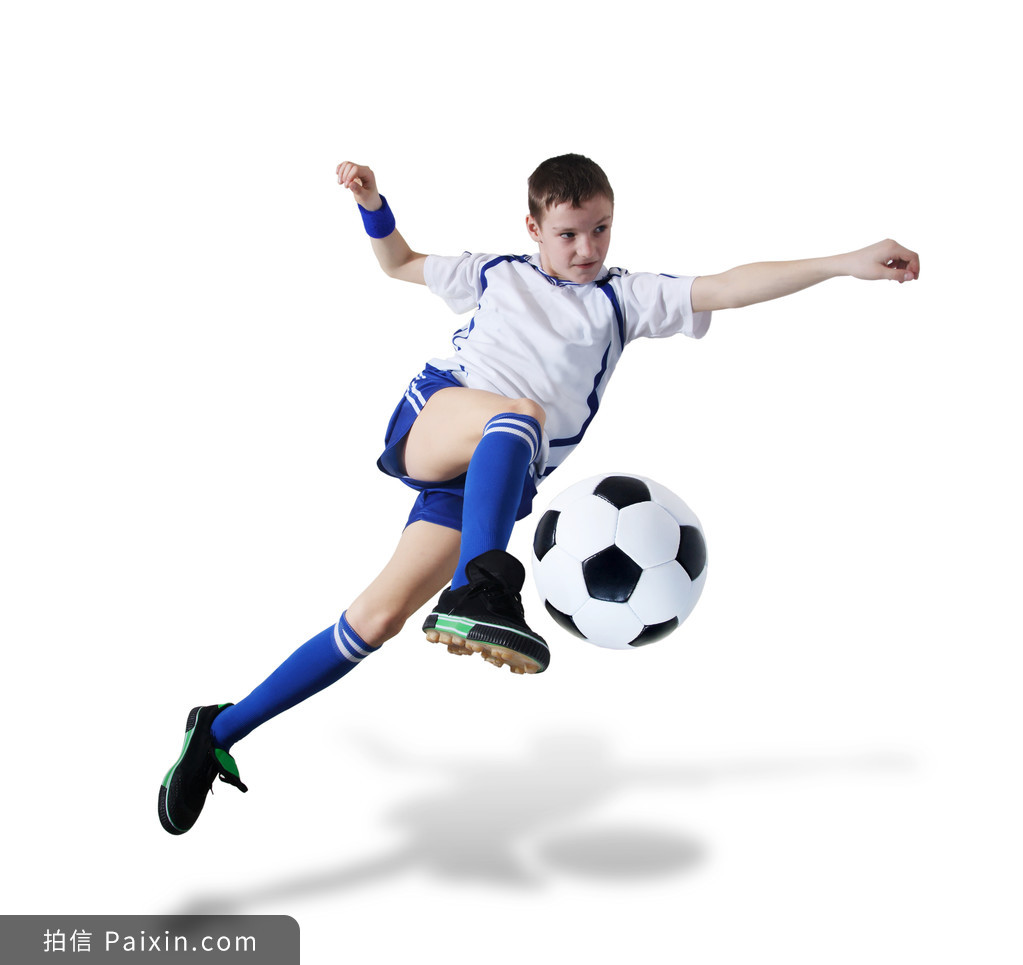 能力迁移—— 新西兰学生来访的欢迎辞
Possible version2

Good morning, ladies and gentlemen. 
   I feel greatly honored to be here and express our warmest welcome to all of you coming from New Zealand.       
    After the welcome meeting, we will show you around the school so that you can be more familiar with it. Then you will attend a Chinese class where you can savour a dip of the beauty of Chinese. At noon, you can enjoy some traditional Chinese delicacies. The following hours you will experience paper cutting, exploring the magic of Chinese art. 
     May your visit in our school be full of joy.
2021年1月
浙江高考
01
假如你是李华，下周新西兰学生访问你校，你将作为学生代表致欢迎辞。请为此写一篇发言稿，内容包括：
  1.表示欢迎；
  2.介绍活动安排；
  3.表达祝愿。
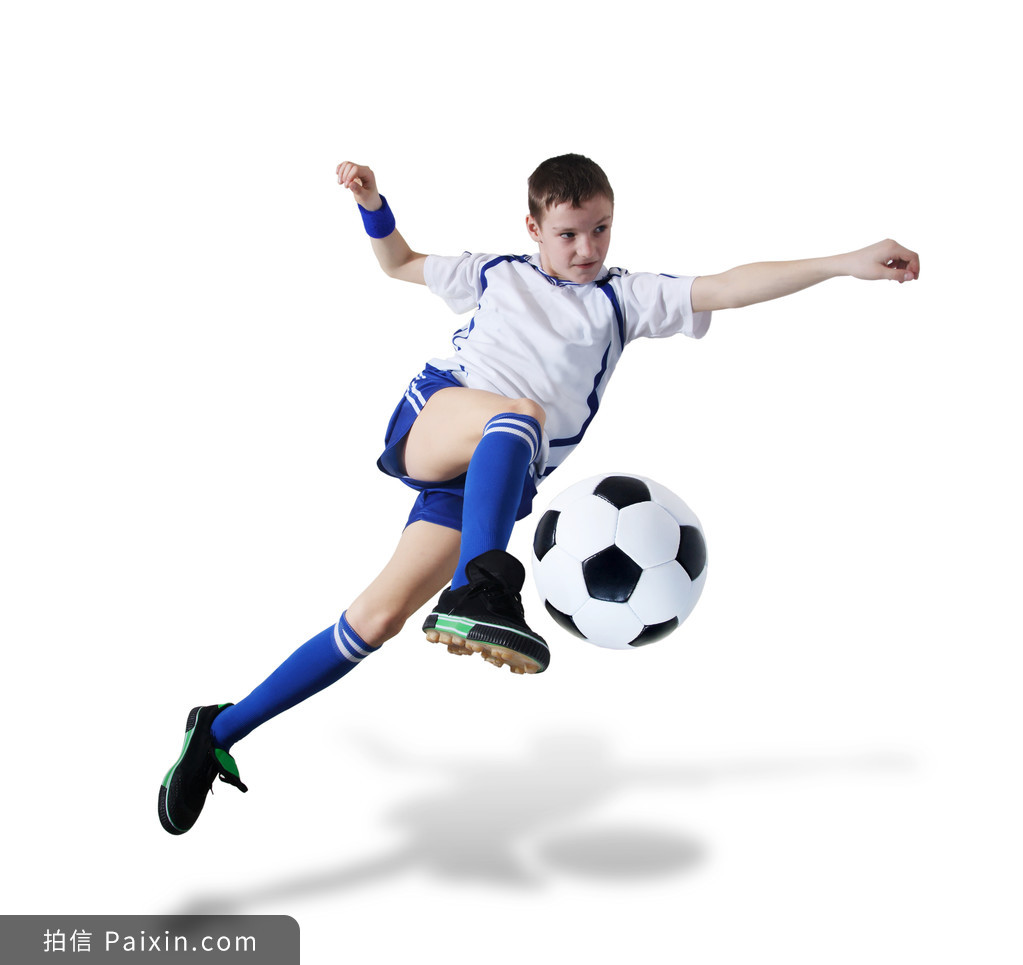 savour /ˈseɪvə(r)/ 品味；细品；体会
delicacy /ˈdelɪkəsi/ n. 美味，佳肴
能力迁移—— “How to be a better self”英语沙龙活动的发言稿
Possible version1

   Hello, everyone! It is my honor to share my opinions on how to be a better self. For me, to be a better self means working harder, improving our study and getting admitted to our dream college. And how?
    I think we should be positive. Needless to say, we are undergoing increasing pressure because of the approaching college entrance exams. But succeeding in the exams doesn't just call for wisdom.We also need to keep a good state of mind and believe ourselves.
   Let's strive with our utmost efforts. I'm convinced that you can, and I can, be a better self. Thank you!
（2021.12）金丽衢十二校高三联考
02
假定你是李华，你校将举办主题为“How to be a better self”的英语沙龙活动，请你为此准备一份发言稿，谈谈自己的看法。内容包括：
1.对a better self的理解；
2.具体做法。
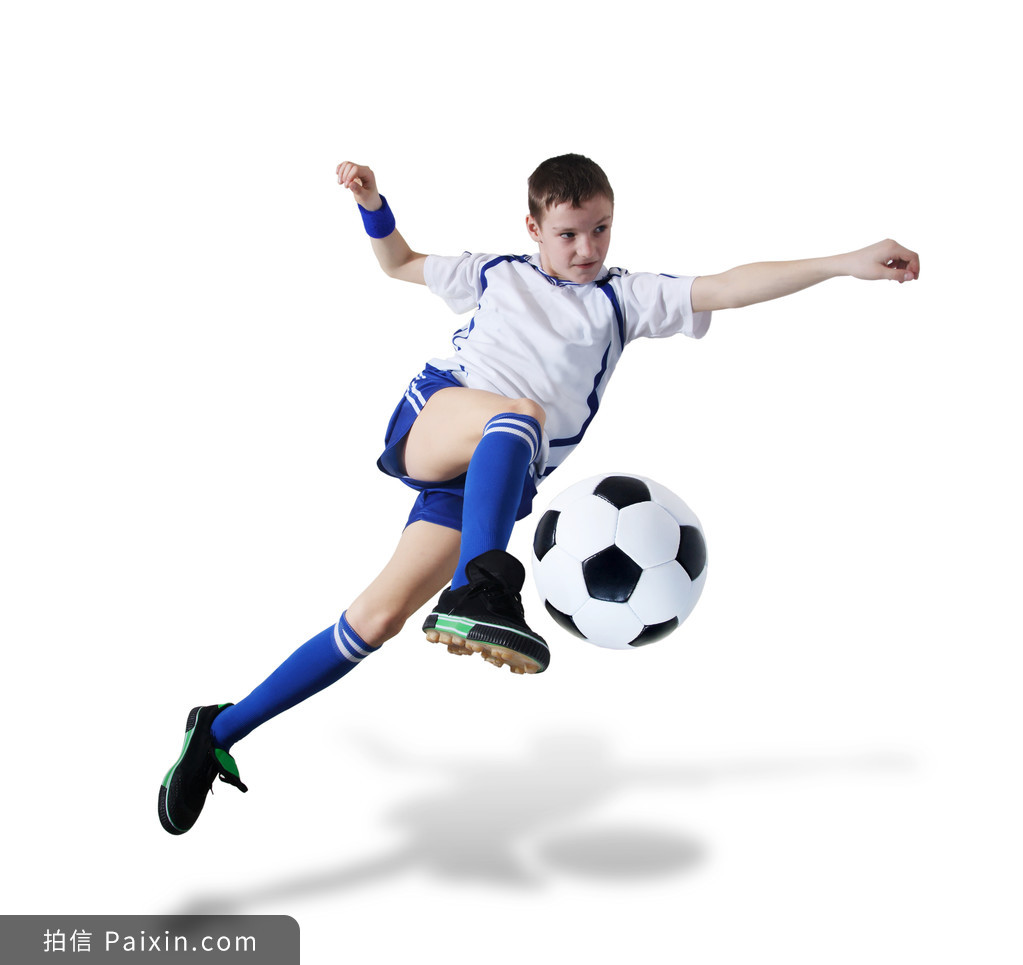 1. 可以出现称呼，但不能有署名；
2.本篇应用文没有标题，有上述情况，另扣一分。
3. 体裁写成通知等，最高不超过8分。
能力迁移——“How to be a better self”英语沙龙活动的发言稿
Possible version2

    Good morning, everyone! I feel delighted to share some of my views here. Being a better self, I think, means more than being excellent in study but being an all-round person.
   To be a better self, we should recognize ourselves correctly by knowing our strengths and weaknesses. Then, based on self recognition,we need to take actions to enhance what we are good at and gain experience from our failures. It’s also essential to improve our ability to communicate properly and address difficulties.
    I strongly believe that a better self can definitely lead us to a better future and let's make changes from now on. Thank you!
（2021.12）金丽衢十二校高三联考
02
假定你是李华，你校将举办主题为“How to be a better self”的英语沙龙活动，请你为此准备一份发言稿，谈谈自己的看法。内容包括：
1.对a better self的理解；
2.具体做法。
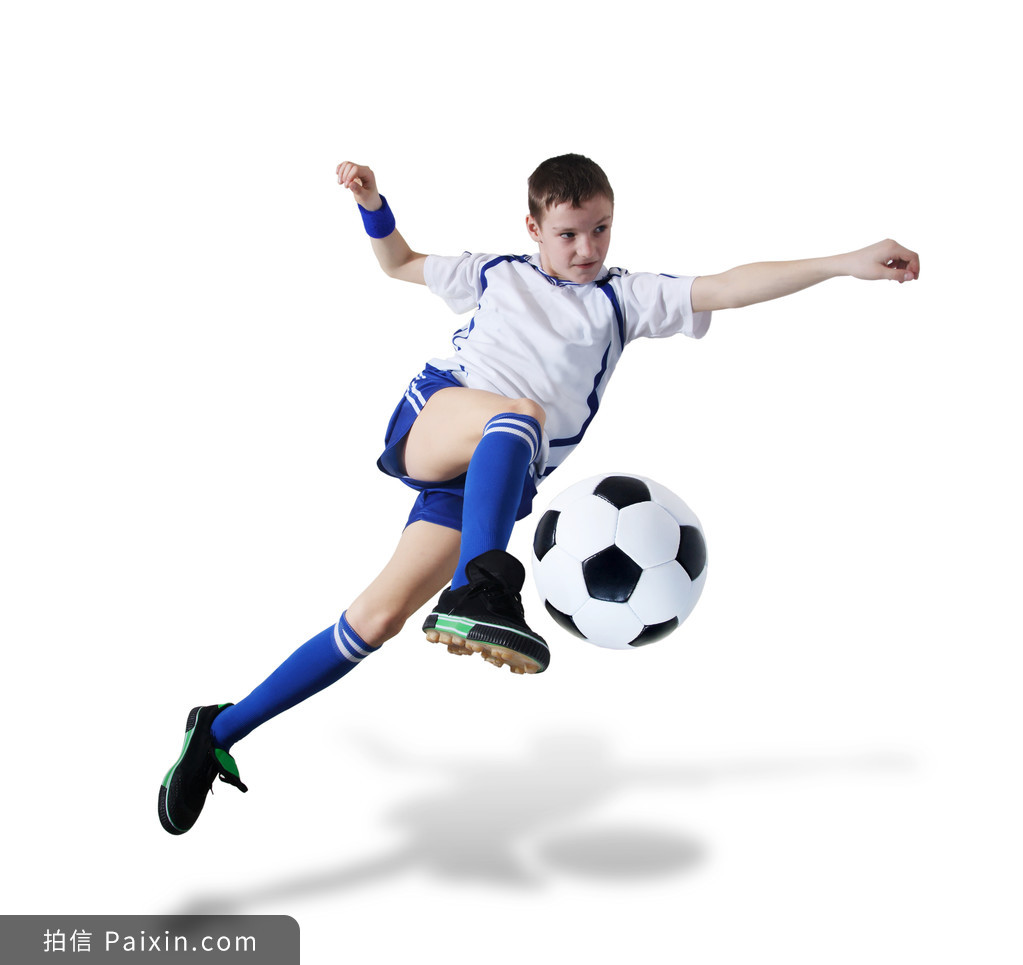 建议以一定关联度的词连成一条线，形成层次和气势，如“higher，faster，stronger”，“embrace，explore，enjoy”，“change, challenge, choose”等。
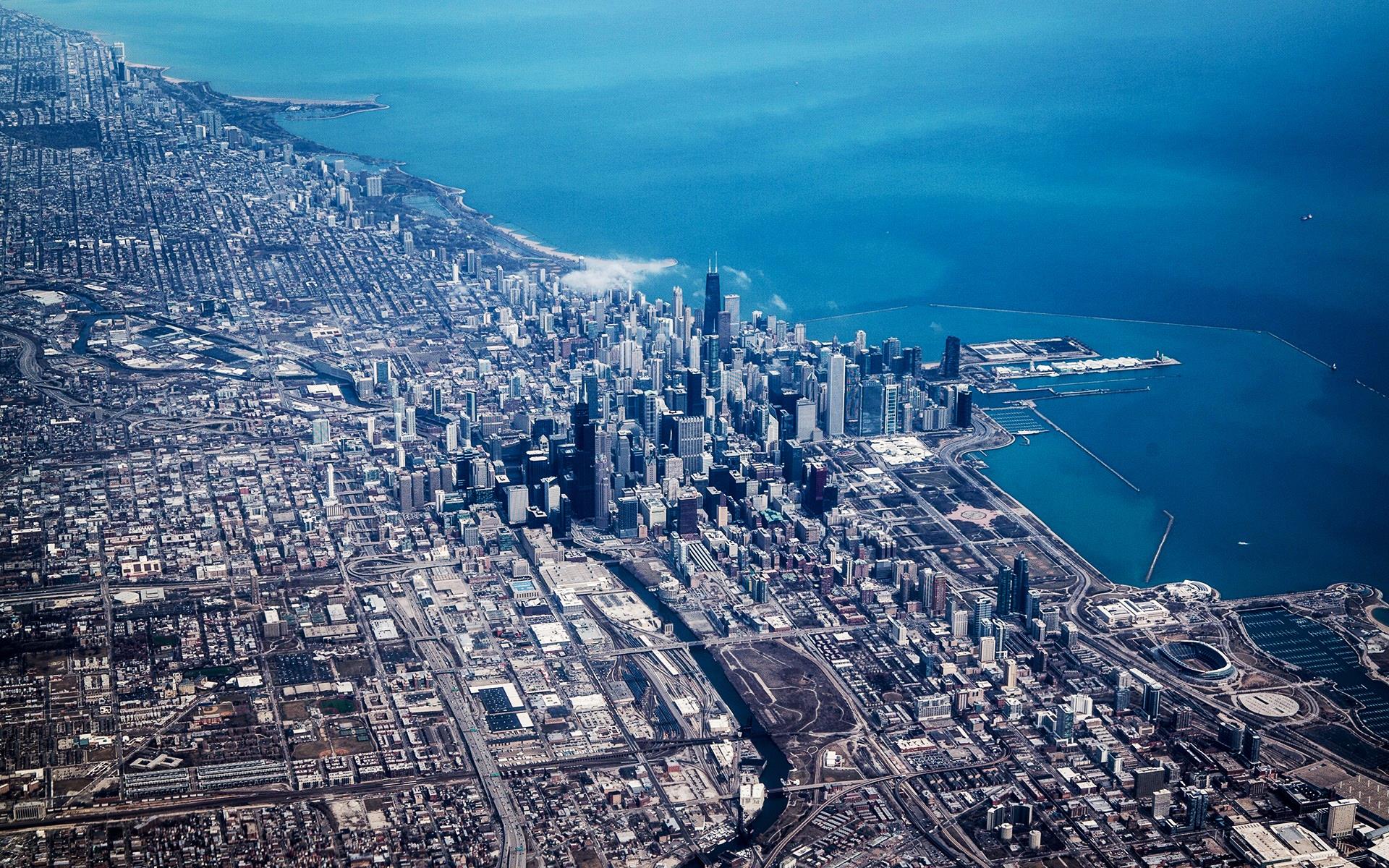 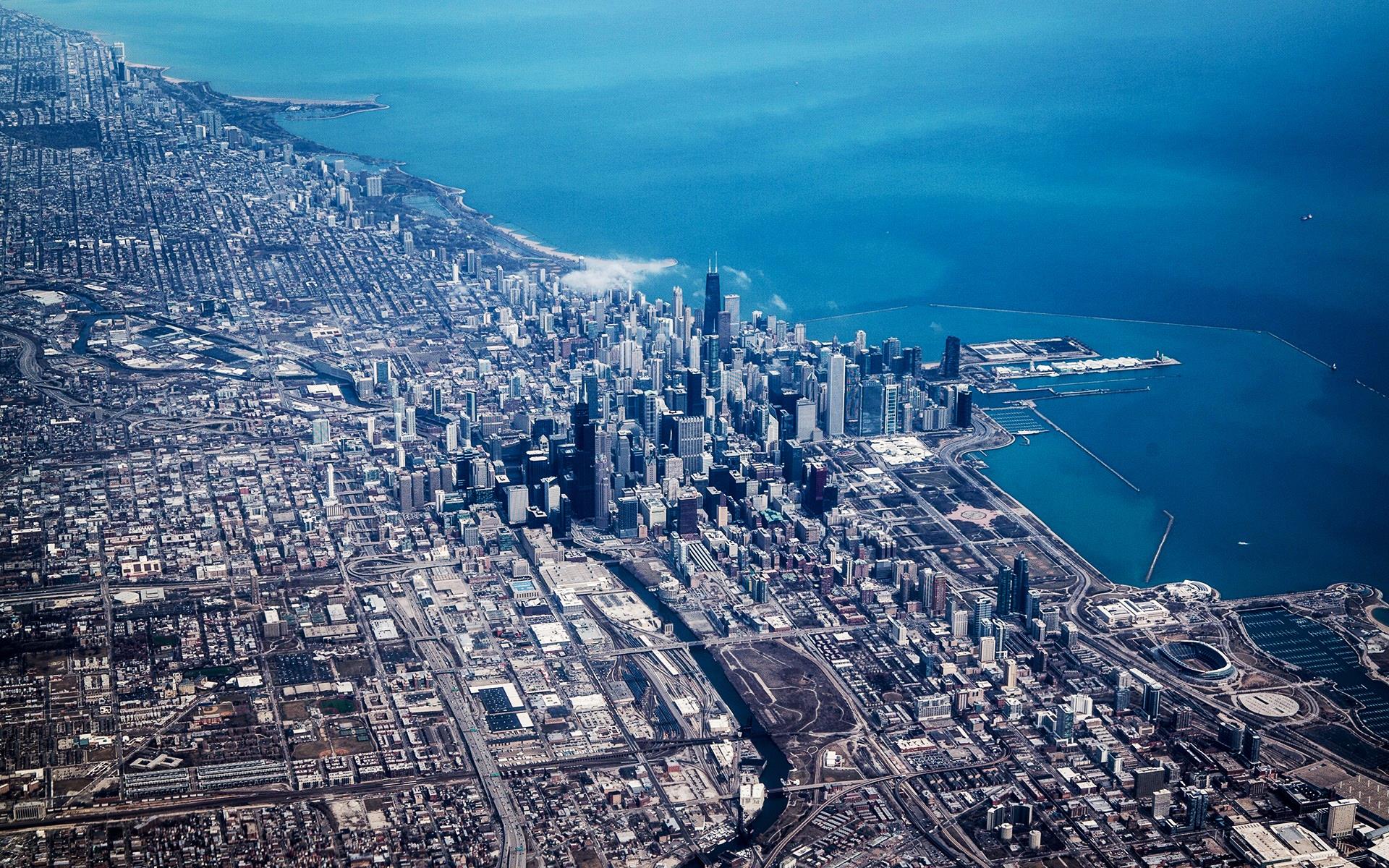 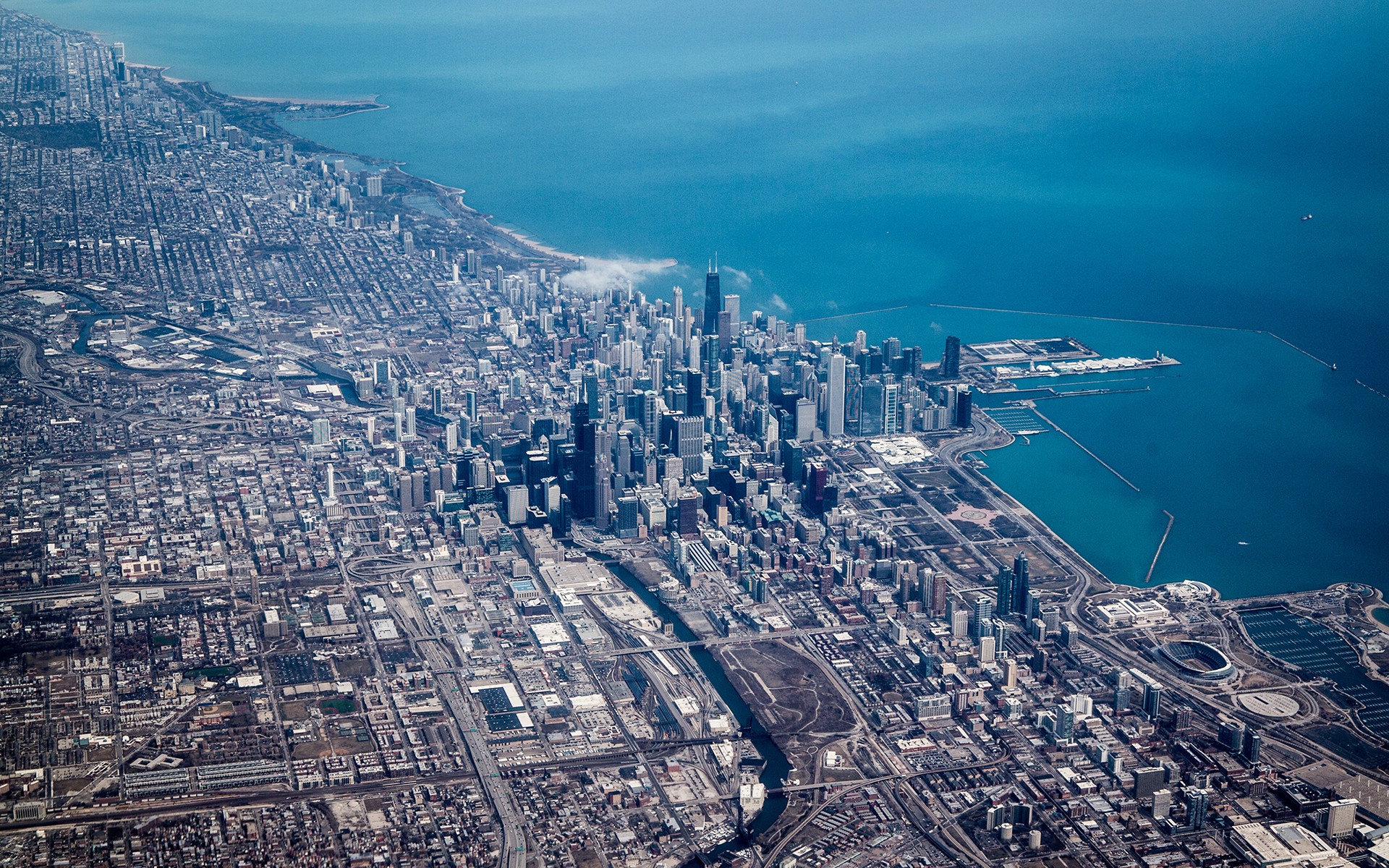 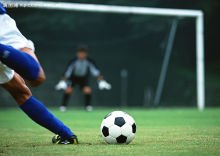 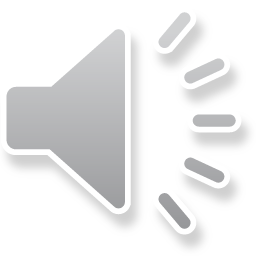 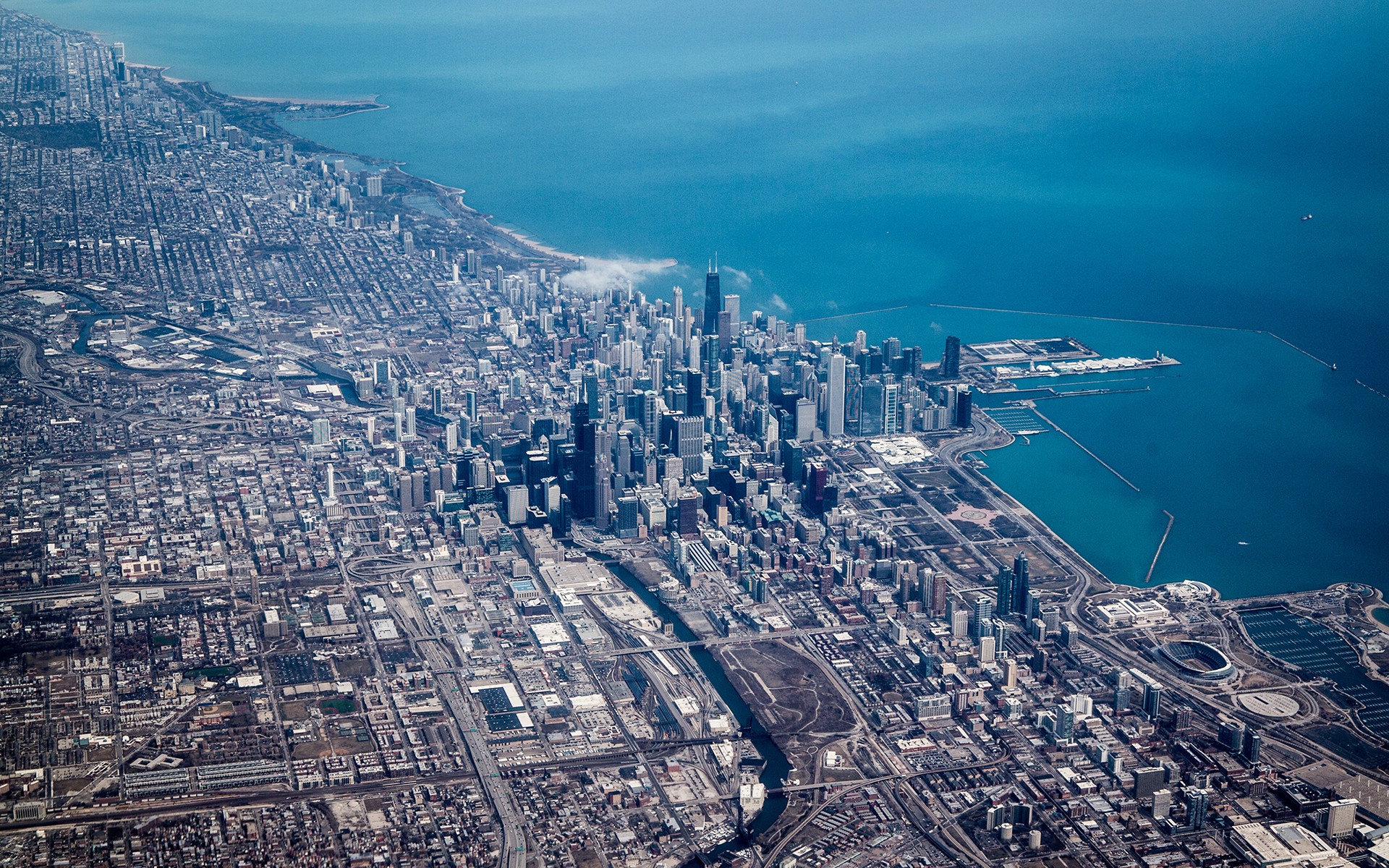 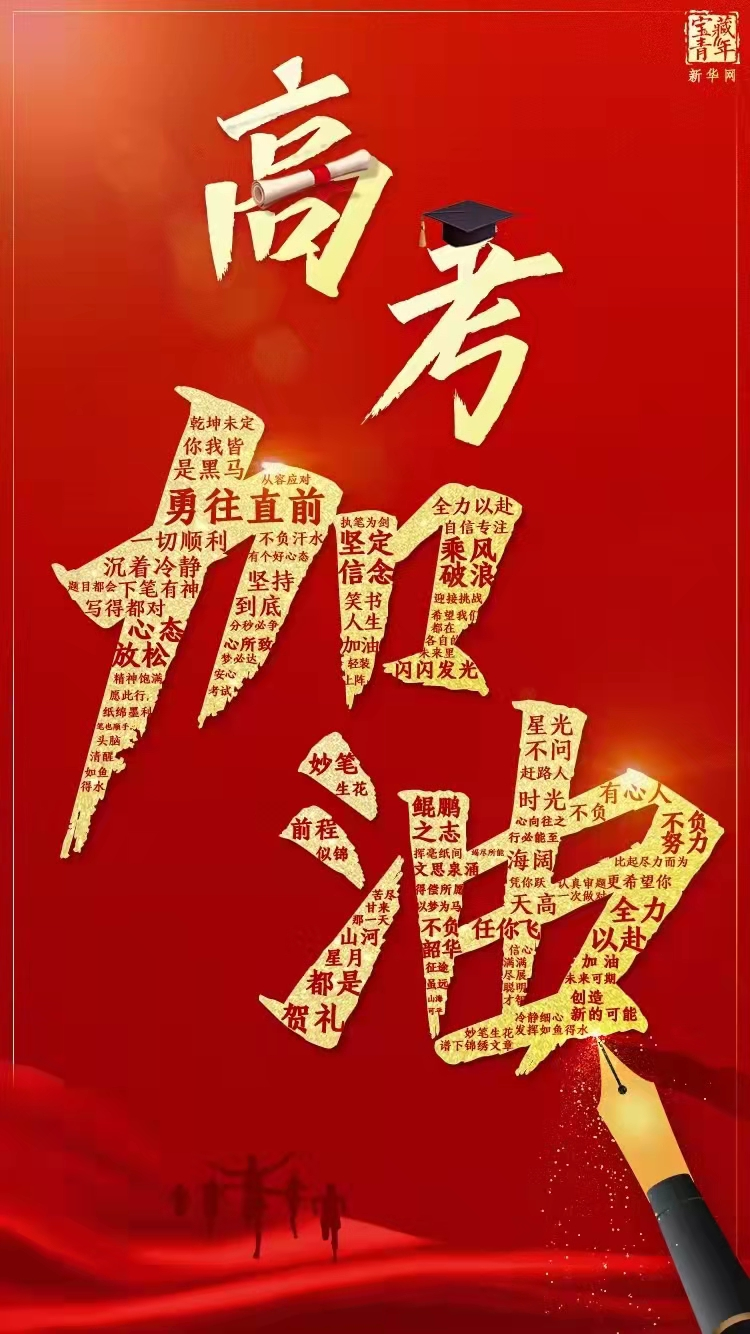 奇迹总在拼搏之后；
成功蕴于进取之中。
     ——“溯恩高中英语”寄语高三考生
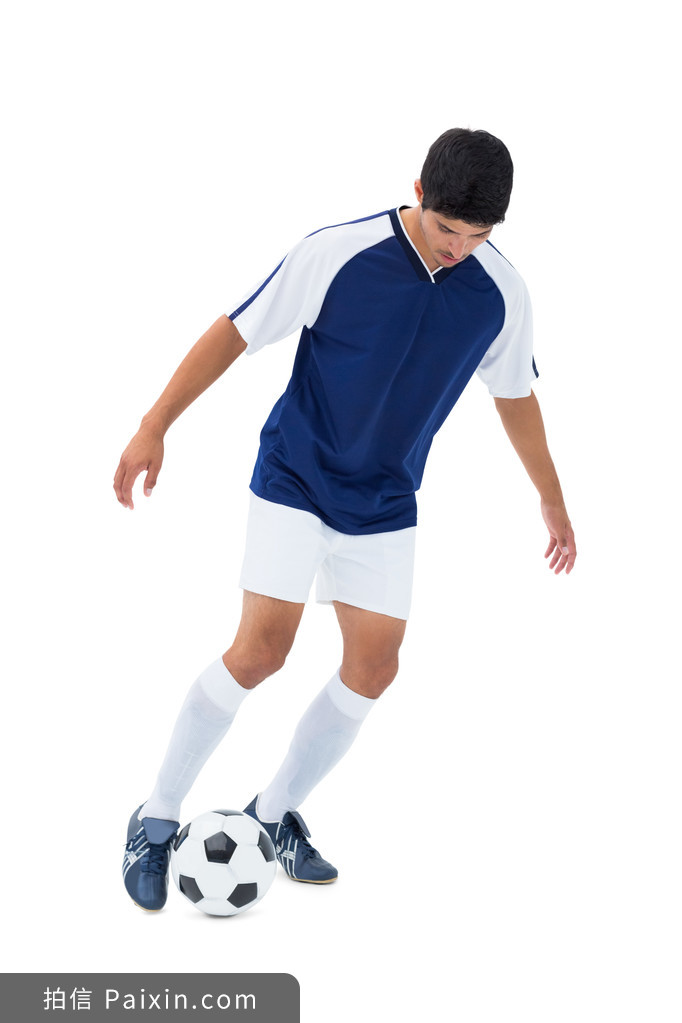 考
前
突
破
——人教版 M6U1单词拓展
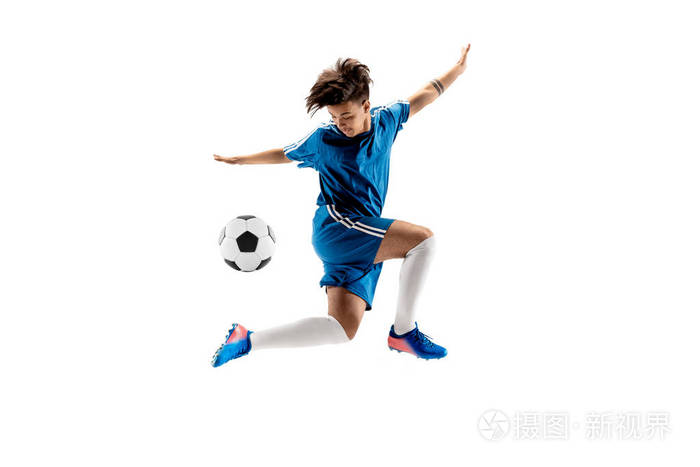 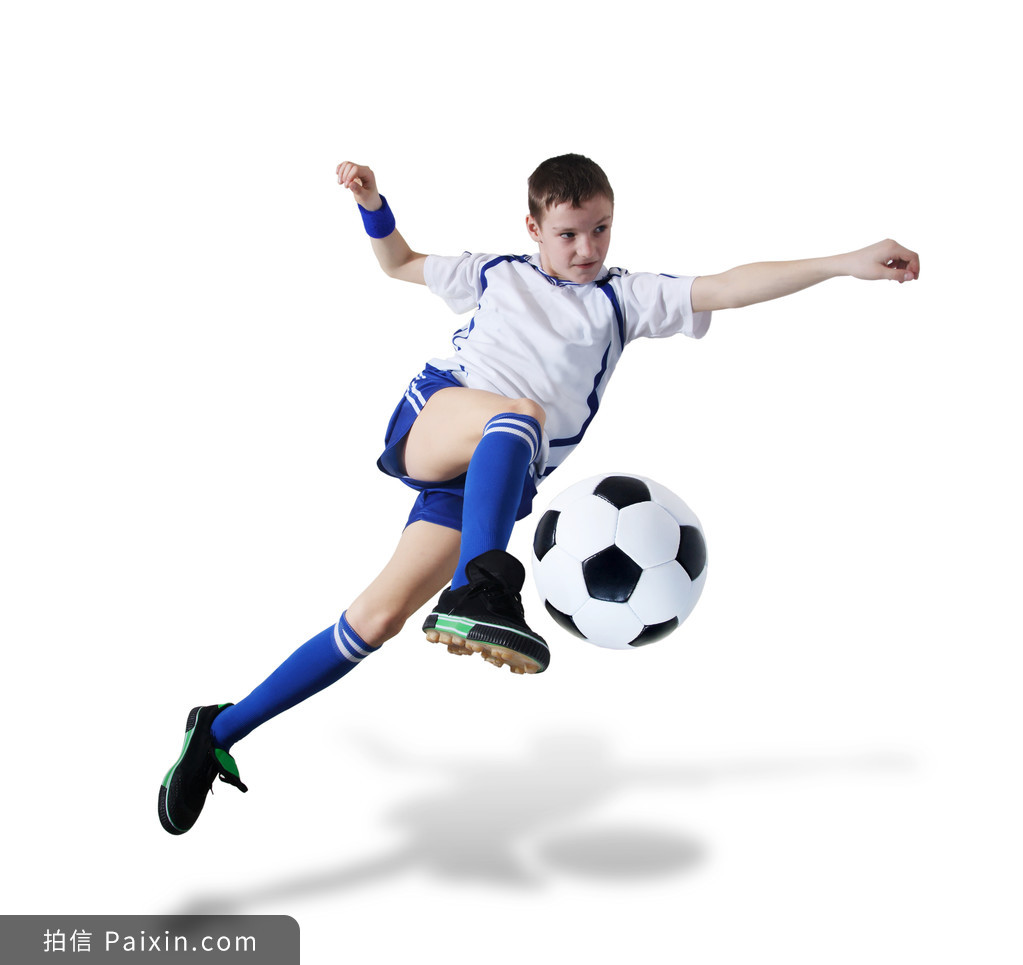 活用教材词汇，靶向高考写作
考
前
突
破
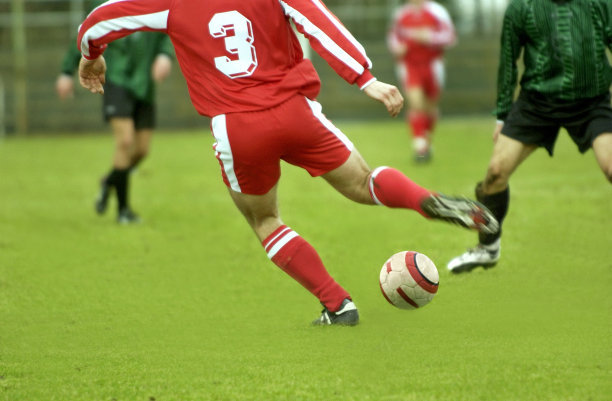 ——人教版 M6U1单词拓展
活用教材词汇，靶向高考写作
考
前
突
破
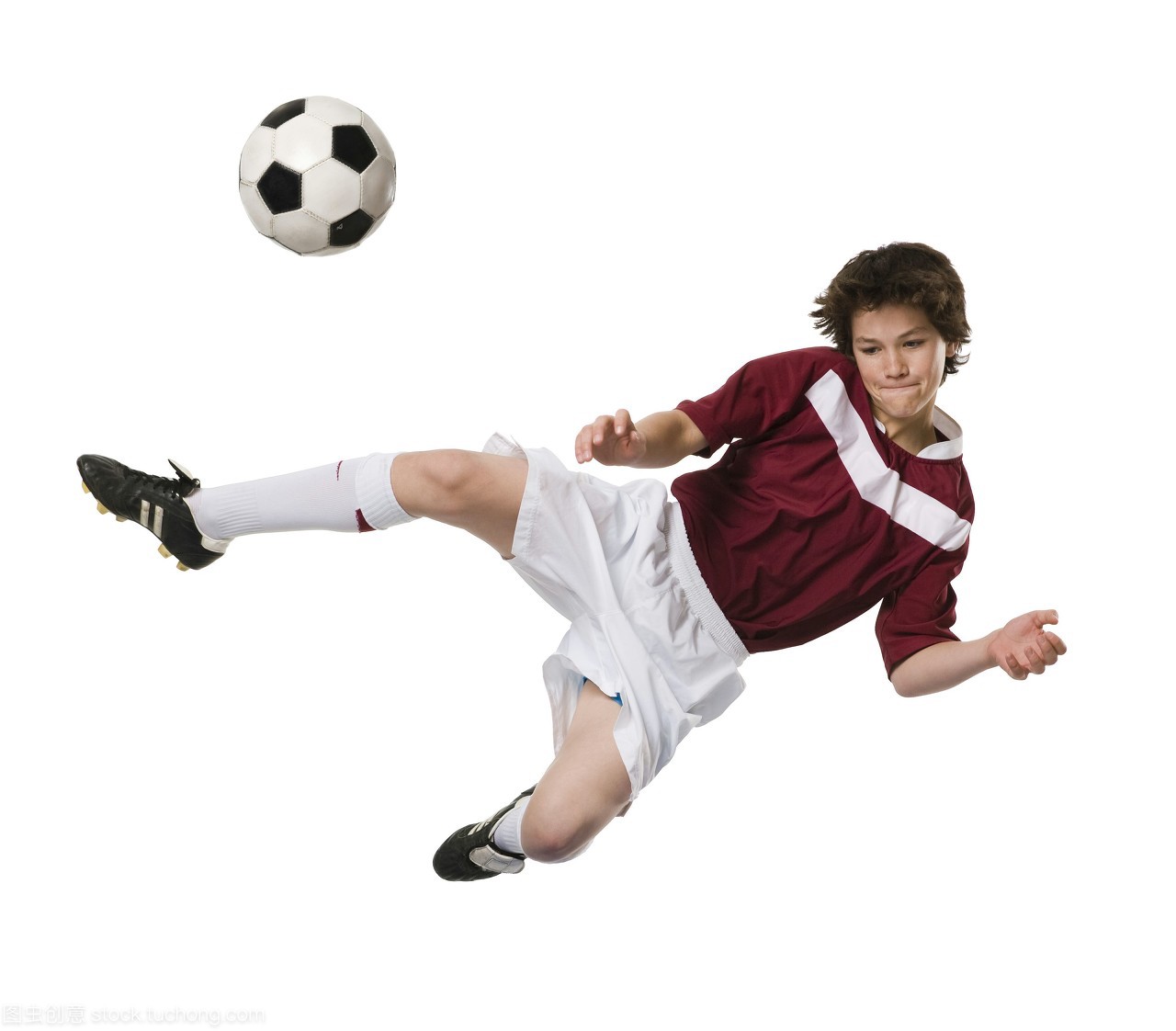 ——人教版 M6U1单词拓展
活用教材词汇，靶向高考写作
考
前
突
破
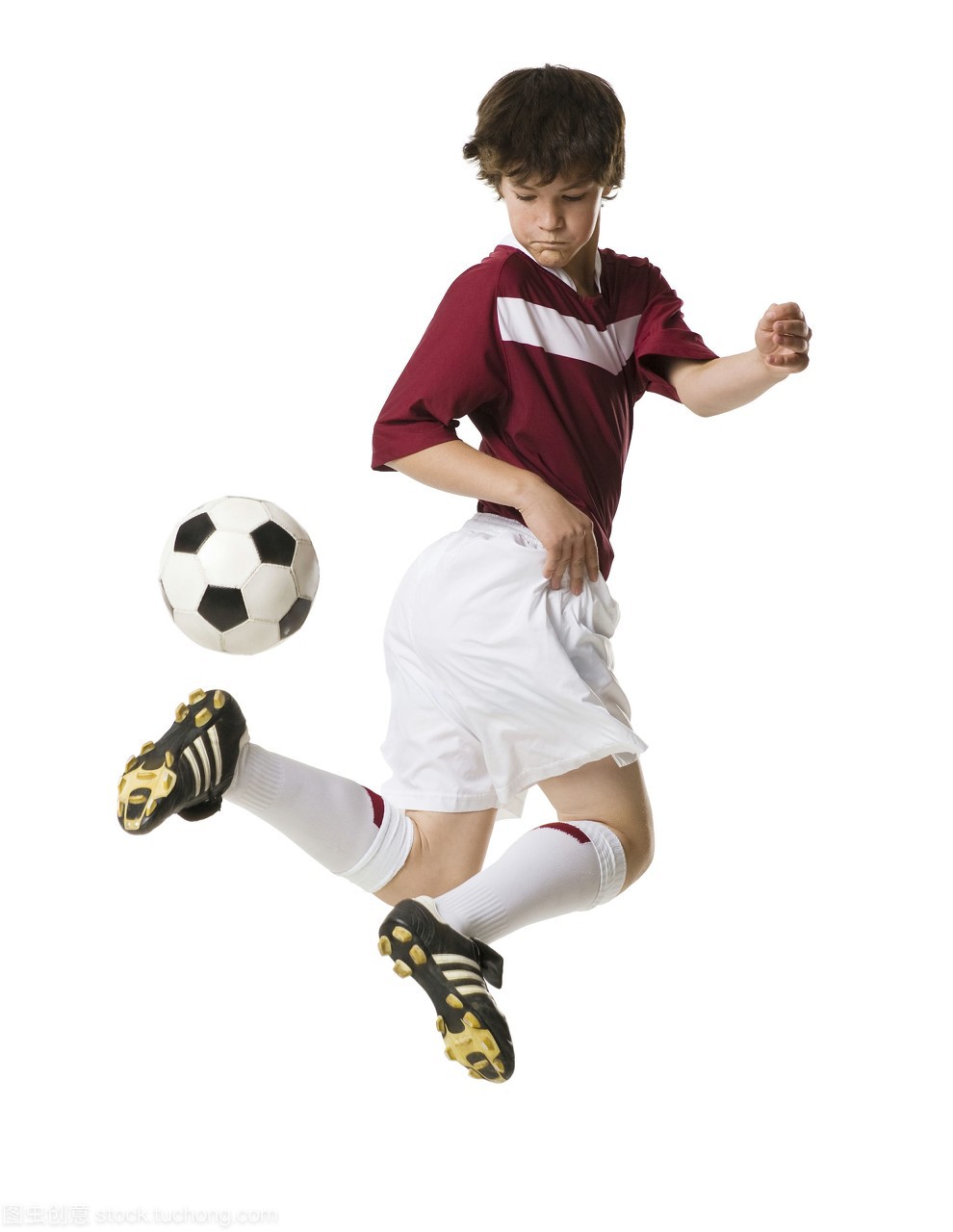 ——人教版 M6U1单词拓展
活用教材词汇，靶向高考写作
考
前
突
破
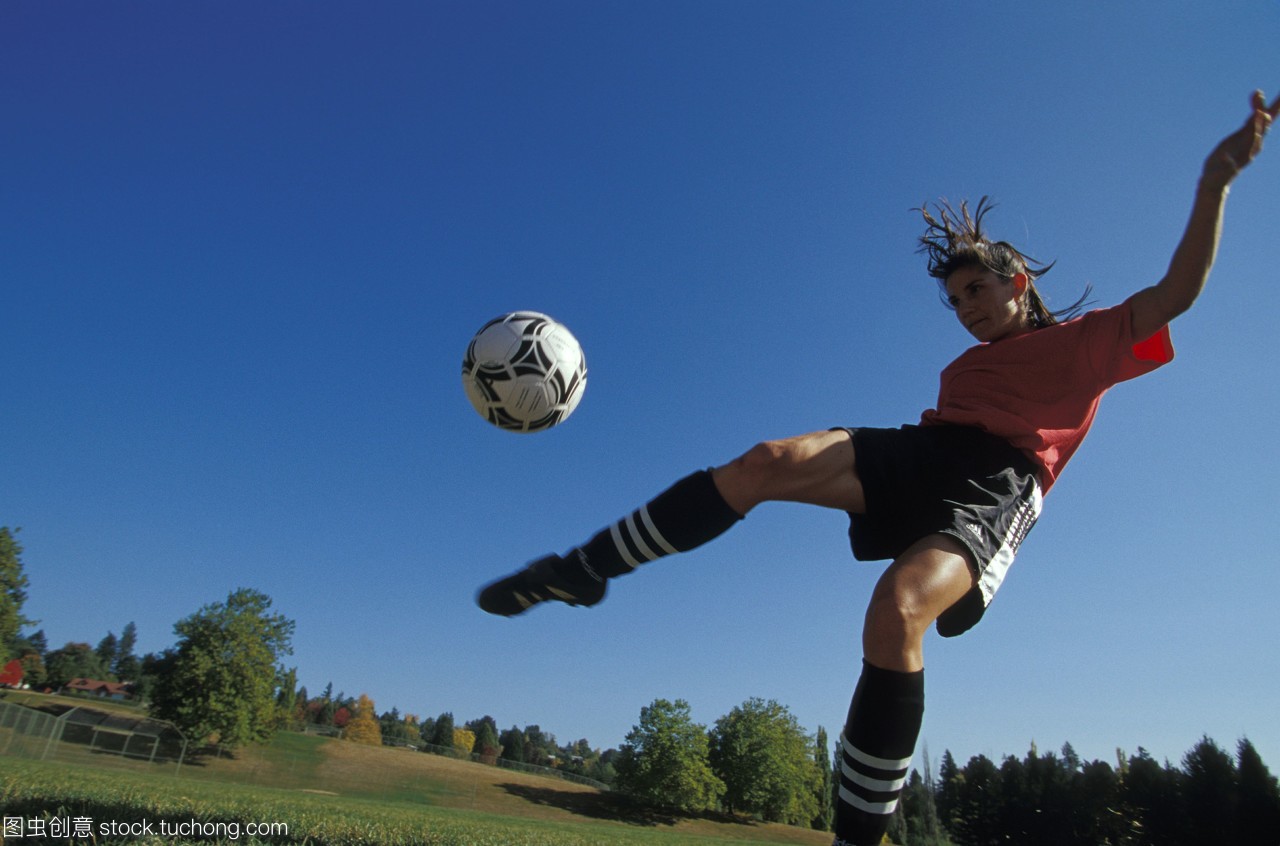 ——人教版 M6U1单词拓展
活用教材词汇，靶向高考写作
考
前
突
破
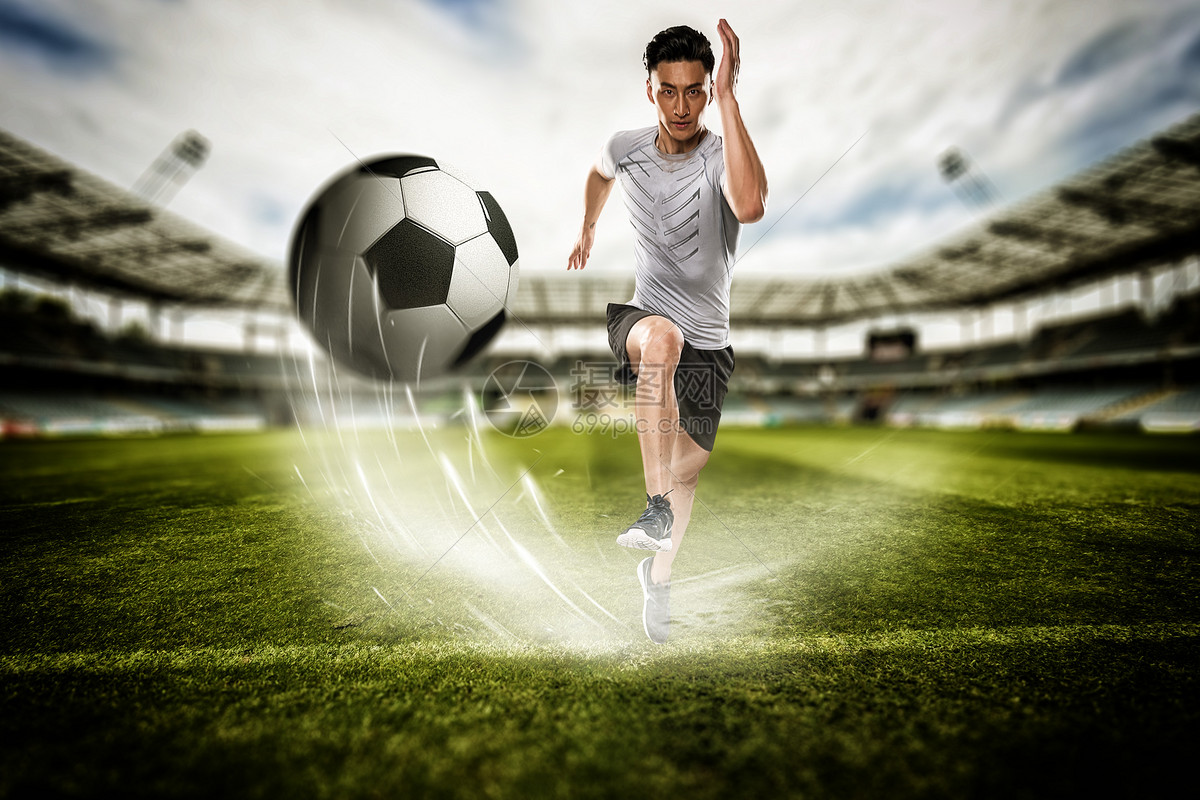 ——人教版 M6U1单词拓展
活用教材词汇，靶向高考写作
考
前
突
破
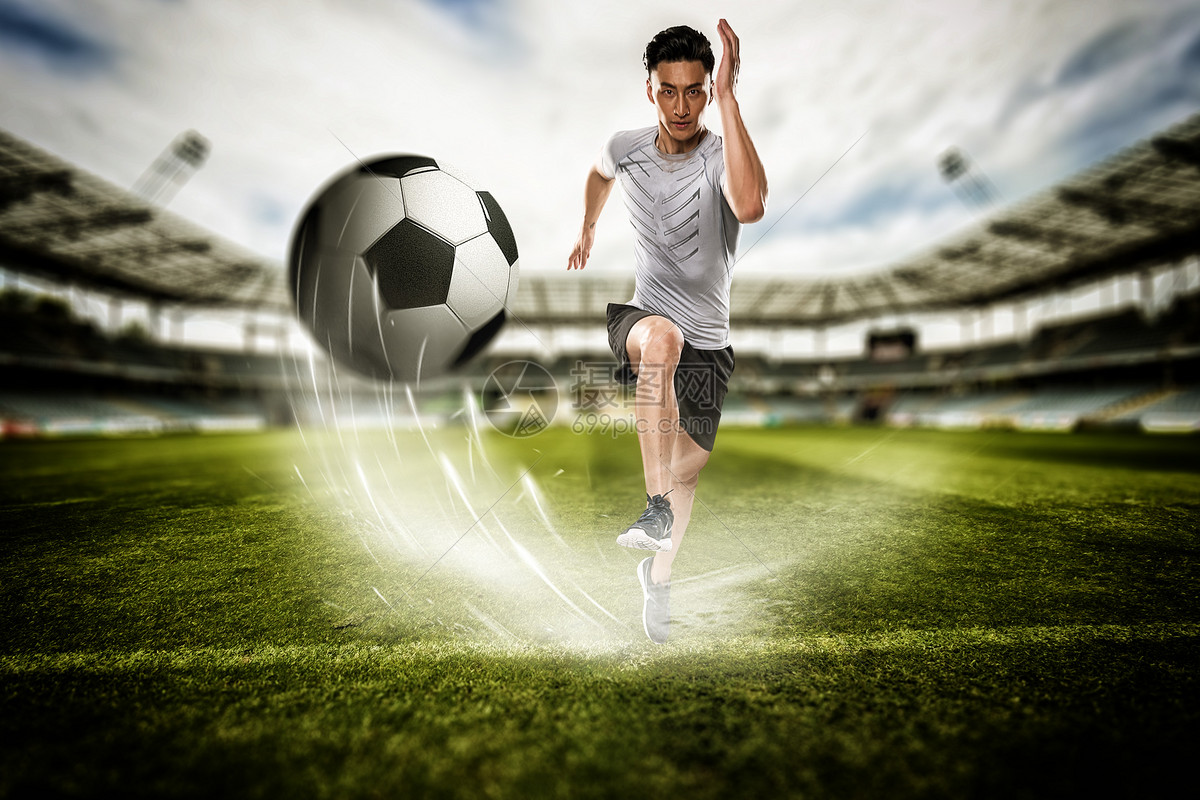 ——人教版 M6U1单词拓展
活用教材词汇，靶向高考写作
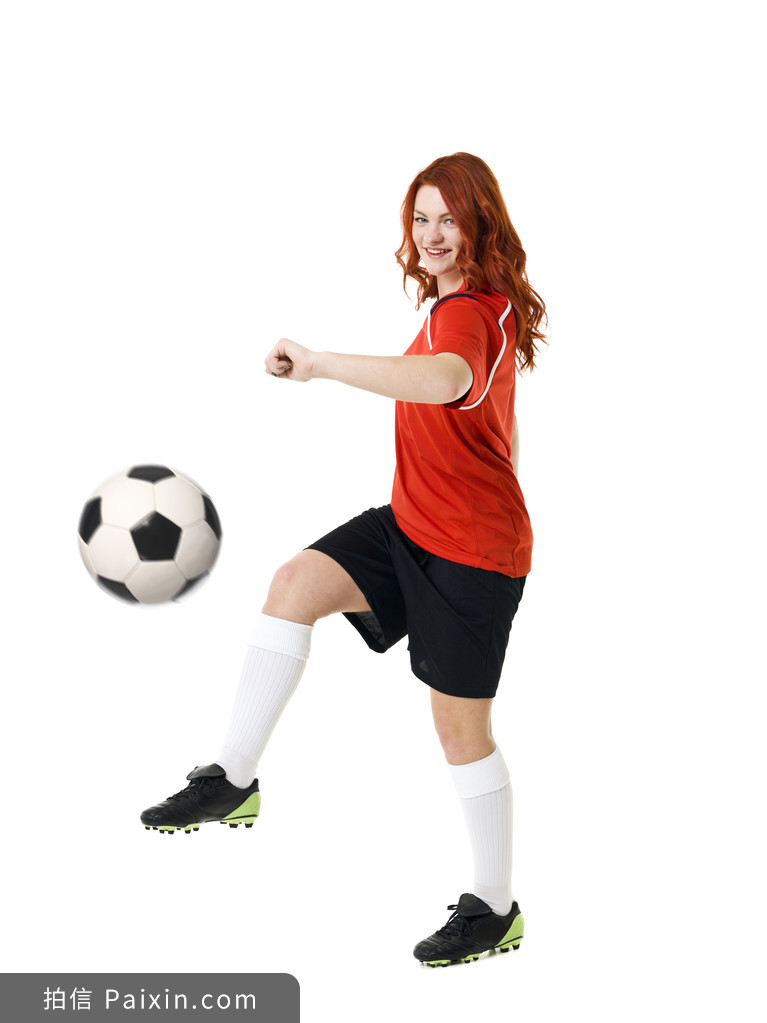 考
前
突
破
——人教版 M6U1单词拓展
活用教材词汇，靶向高考写作
考
前
突
破
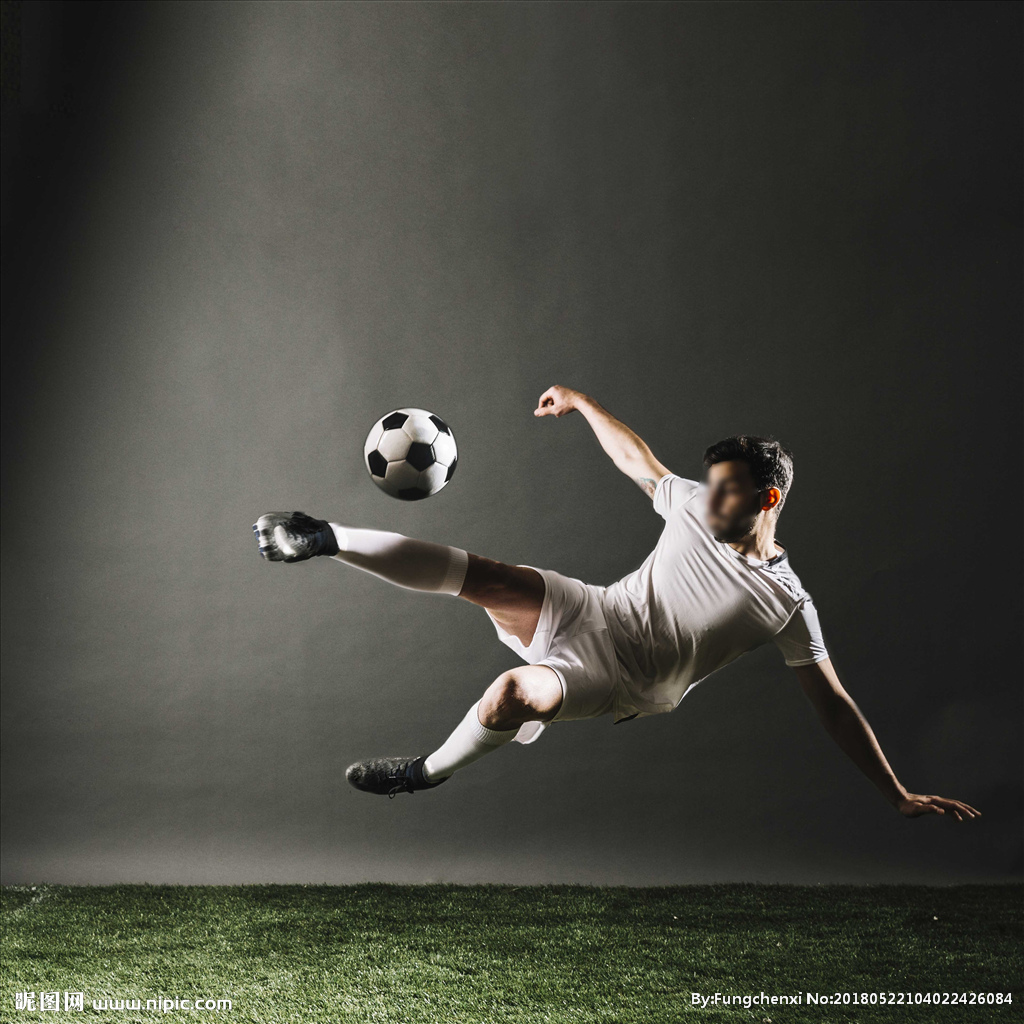 ——人教版 M6U1单词拓展
活用教材词汇，靶向高考写作
考
前
突
破
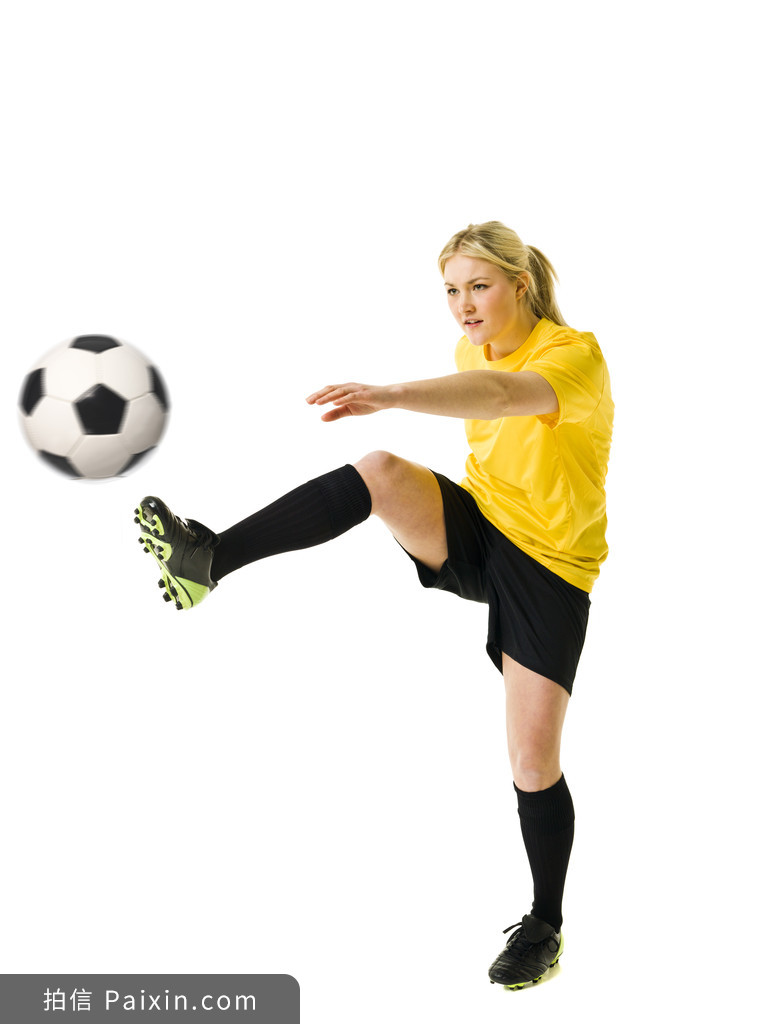 ——人教版 M6U1单词拓展
活用教材词汇，靶向高考写作
说板书设计
说学法
说教材
1
2
3
4
5
说教法
说教学程序
添加小标题
01.说教材
添加小标题
添加小标题
说教材
1.1  添加小标题
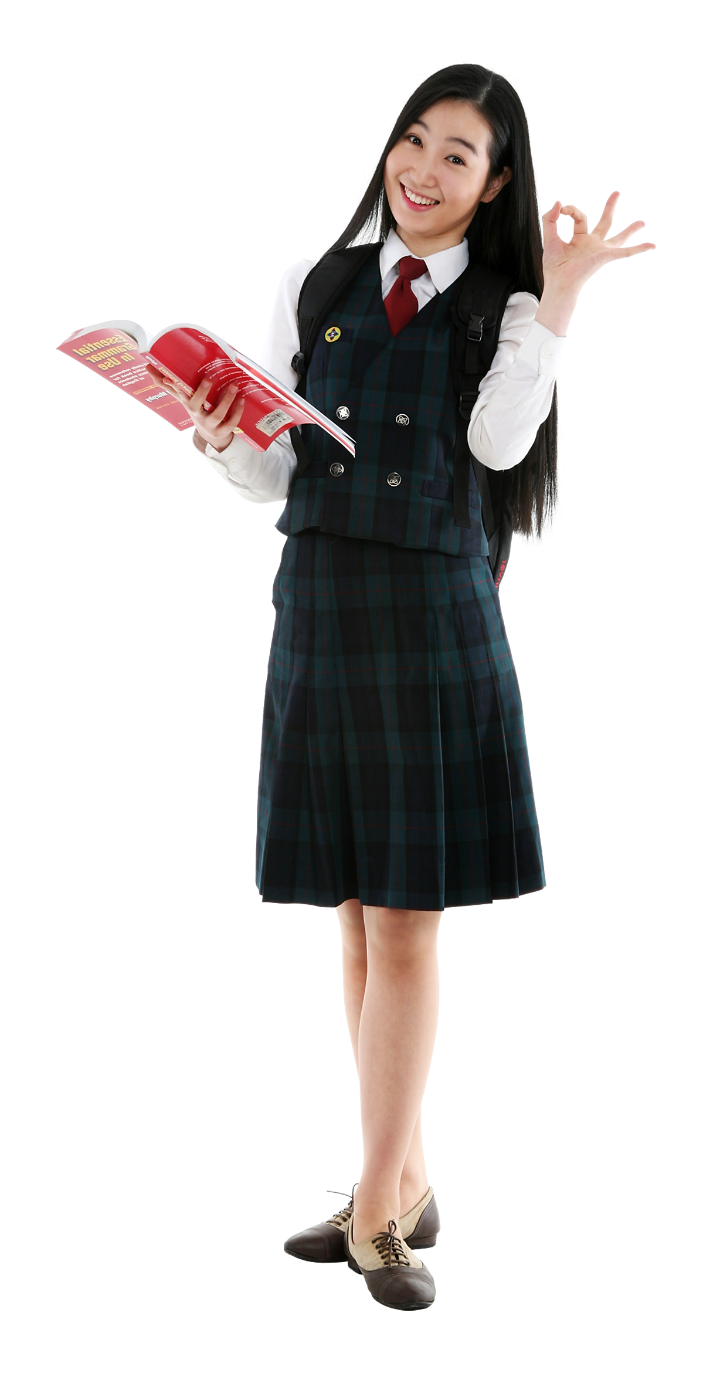 难点
重点
预期目标
最后成果
添加主题内容在此处
要求：1、添加您所讲的文字内容在此处，添加文案添加文档，请按您的主题来讲述，可分段文字可编辑，添加文字在此处添加文字在此处添加文字在此处
 2、演讲稿内容充实、结构清晰、完整有新意； 发音标准、清晰、表达自然流畅；用词恰当、无语法错误；表现力强，有一定的台风并能有生动的肢体语言。
添加您所讲的文字内容在此处，添加文案添加文档。
说教材
1.2  添加小标题
点击输入您想要的文字内容点击输入您想要的文字内容
点击输入您想要的文字内容点击输入您想
要的文字内容点击输入您想要的文字内容点击输入您想要的文字
1
重点讲解
点击输入您想要的文字内容点击输入您想要的文字内容
点击输入您想要的文字内容点击输入您想
要的文字内容点击输入您想要的文字内容点击输入您想要的文字
2
点击输入您想要的文字内容点击输入您想要的文字内容
点击输入您想要的文字内容点击输入您想
要的文字内容点击输入您想要的文字内容点击输入您想要的文字
3
说教材
1.3  添加小标题
01
单击此处添加标题
单击此处添加标题
单击此处添加标题
单击此处添加标题
02
03
04
单击此处添加文本单击此处添加文本单击此处添加文本单击此处添加文本
单击此处添加文本单击此处添加文本单击此处添加文本单击此处添加文本
单击此处添加文本单击此处添加文本单击此处添加文本单击此处添加文本
单击此处添加文本单击此处添加文本单击此处添加文本单击此处添加文本
说教材
1.4  添加小标题
请输入您想要的文字请输入您想要的文字
请输入您想要的文字请输入您想要的文字
请输入您想要的文字请输入您想要的文字
请输入您想要的文字请输入您想要的文字
请输入您想要的文字请输入您想要的文字
请输入您想要的文字请输入您想要的文字
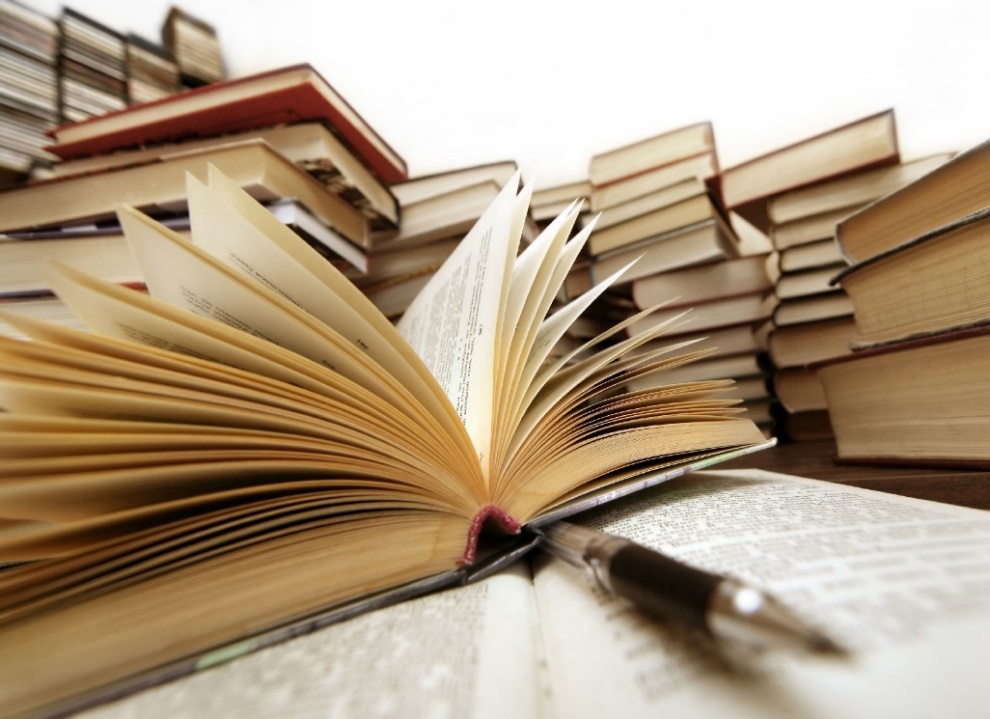 请输入您想要的文字请输入您想要的文字
请输入您想要的文字请输入您想要的文字
请输入您想要的文字请输入您想要的文字
请输入您想要的文字请输入您想要的文字
请输入您想要的文字请输入您想要的文字
请输入您想要的文字请输入您想要的文字
说教材
1.4  添加小标题
添加段落文字
添加段落文字
添加段落文字
点击添加文本
点击添加文本
点击添加文本
点击添加文本
点击添加文本
点击添加文本
点击添加文本
点击添加文本
点击添加文本
点击添加文本
点击添加文本
点击添加文本
添加段落文字
说教材
1.4  添加小标题
点击添加文本
点击添加文本    
点击添加文本
text1
点击添加文本    
点击添加文本
text2
点击添加文本    
点击添加文本
点击添加文本    
点击添加文本
点击添加文本    
点击添加文本
text3
点击添加文本    
点击添加文本
text4
说教材
1.4  添加小标题
教学内容一
教学目标
单击此处添加文本
单击此处添加文本
单击此处添加文本
单击此处添加文本
教学主要点
教学重点和难点
单击此处添加文本
单击此处添加文本
添加小标题
02.说教法
添加小标题
添加小标题
说教法
2.1  添加小标题
1
您的标题写在这里
您的内容打在这里，或通过复制您的文本后在此框中选择粘贴并选择只保留文字您的内容打在这里
您的内容打在这里，或通过复制您的文本后在此框
您的标题写在这里
2
您的内容打在这里，或通过复制您的文本后在此框中选择粘贴并选择只保留文字您的内容打在这里
说教法
2.2  添加小标题
点击此处输入文字点击此处输入文字点击此处输入文字
点击此处输入文字点击此处输入文字点击此处输入文字
点击此处输入文字点击此处输入文字点击此处输入文字
04
点击此处输入文字点击此处输入文字点击此处输入文字
点击此处输入文字点击此处输入文字点击此处输入文字
03
点击此处输入文字点击此处输入文字点击此处输入文字
点击此处输入文字点击此处输入文字点击此处输入文字
02
点击此处输入文字点击此处输入文字点击此处输入文字
点击此处输入文字点击此处输入文字点击此处输入文字
01
说教法
2.3  添加小标题
对话式教学法
点击添加文本
点击添加文本    
点击添加文本
情景教学法
点击添加文本    
点击添加文本
活动教学法
点击添加文本
点击添加文本    
点击添加文本
点击添加文本
说教法
2.4  添加小标题
演讲 演讲  添加演讲内容在此
演讲 演讲  添加演讲内容在此
点击输入您想要的文字内容点击输入您想要
的文字内容点击输入您想要的文字内容点击输入您想要的文字内容点击输入您想要的文字内容点
击输入您想要的文字内容
点击输入您想要的文字内容点击输入您想要的
文字内容点击输入您想要的文字内容
说教法
2.5  添加小标题
点击输入您想要的文字内容点击输入您想要的文字内容
点击输入您想要的文字内容点击输入您想
01
点击输入您想要的文字内容点击输入您想要的文字内容
点击输入您想要的文字内容点击输入您想
单击此处添加标题
单击此处添加文本单击此处添加文本单击此处添加文本单击此处添加文本
点击输入您想要的文字内容点击输入您想要的文字内容
点击输入您想要的文字内容点击输入您想
点击输入您想要的文字内容点击输入您想要的文字内容
点击输入您想要的文字内容点击输入您想
说教法
2.6  添加小标题
此处插入淘宝网 出品此处插入淘宝网 出品
此处插入淘宝网 出品
此处插入淘宝网 出品此处插入淘宝网 出品
此处插入淘宝网 出品
此处插入淘宝网 出品此处插入淘宝网 出品
此处插入淘宝网 出品
此处插入淘宝网 出品此处插入淘宝网 出品
此处插入淘宝网 出品
添加小标题
03.说学法
添加小标题
添加小标题
说学法
3.1  添加小标题
添加标题
1
点击输入简要文字内容，文字内容需概括精炼，不用多余的文字修饰，言简意赅的说明该项内容。
添加标题
点击输入简要文字内容，文字内容需概括精炼，不用多余的文字修饰，言简意赅的说明该项内容。
2
添加标题
3
点击输入简要文字内容，文字内容需概括精炼，不用多余的文字修饰，言简意赅的说明该项内容。
添加标题
4
点击输入简要文字内容，文字内容需概括精炼，不用多余的文字修饰，言简意赅的说明该项内容。
说学法
3.2  添加小标题
普通话：优异
CN
请在此处输入内容请在此处输入内容
请在此处输入内容请在此处输入内容
请在此处输入内容请在此处输入内容
请在此处输入内容请在此处输入内容
粤语：良好
英语：良好
JP
日语：一般
EN
GO
说学法
3.3  添加小标题
01
04
06
03
02
05
单击添加标题
单击添加标题
单击添加标题
单击添加标题
单击添加标题
单击添加标题
添加小标题
在此添加文字内容在此添加文字内容在此添加文字内容在此添加文字内容
在此添加文字内容在此添加文字内容
在此添加文字内容在此添加文字内容
在此添加文字内容在此添加文字内容在此添加文字内容在此添加文字内容
在此添加文字内容在此添加文字内容
在此添加文字内容在此添加文字内容
说学法
3.4  添加小标题
专业优势
请在此处输入您需要的内容
请在此处输入您需要的内容
请在此处输入您需要的内容
请在此处输入您需要的内容
请在此处输入您需要的内容
请在此处输入您需要的内容
请在此处输入您需要的内容
请在此处输入您需要的内容
请在此处输入您需要的内容
个人优势
请在此处输入您需要的内容
请在此处输入您需要的内容
请在此处输入您需要的内容
请在此处输入您需要的内容
请在此处输入您需要的内容
请在此处输入您需要的内容
请在此处输入您需要的内容
请在此处输入您需要的内容
请在此处输入您需要的内容
添加小标题
04.说教学程序
添加小标题
添加小标题
说教学程序
4.1  添加小标题
2015年1月
2015年8月
2015年10月
2015年3月
单击此处添加文本单击此处添加文本
单击此处添加文本单击此处添加文本
单击此处添加文本单击此处添加文本
单击此处添加文本单击此处添加文本
2015年5月
单击此处添加文本单击此处添加文本
说教学程序
4.2  添加小标题
0 1
0 2
0 3
0 4
点击输入您想要的文字内容点击输入您想要的文字内容点击输入您想要的文字内容点击输入您想要的文字内容点击输入您想要的文字内容点击输入您想要的文字内容点击输入您想要的文字内容
点击输入您想要的文字内容点击输入您想要的文字内容点击输入您想要的文字内容点击输入您想要的文字内容点击输入您想要的文字内容点击输入您想要的文字内容点击输入您想要的文字内容
说教学程序
4.3  添加小标题
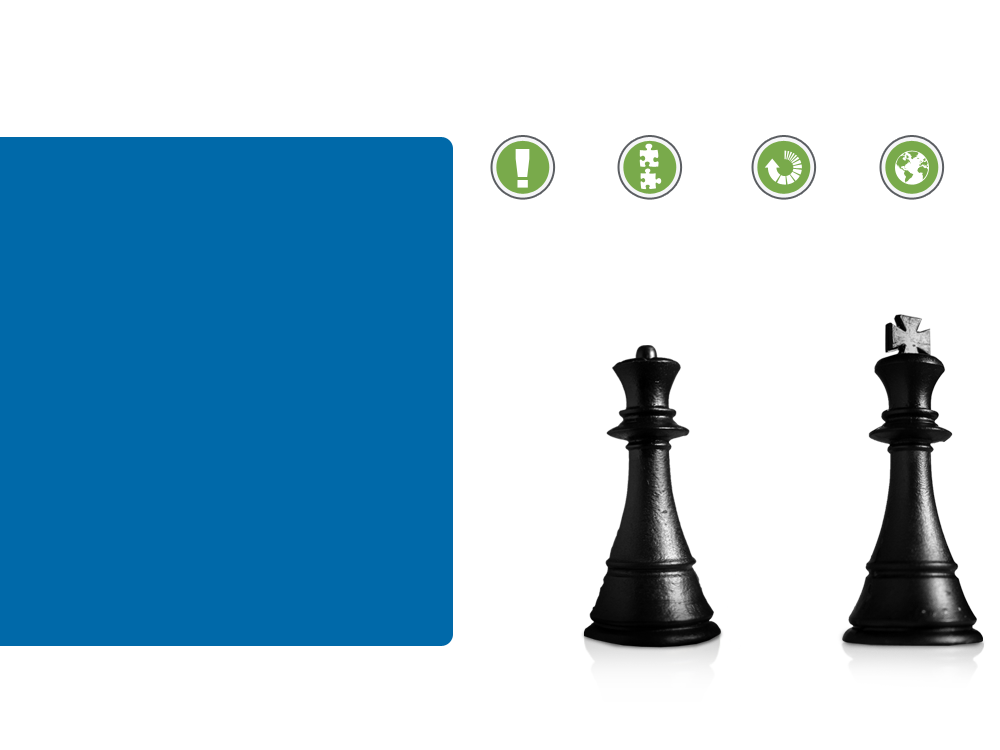 单击此处添加标题
单击此处添加段落文本单击此处添加段落文本单击此处添加段落文本单击此处添加段落文本
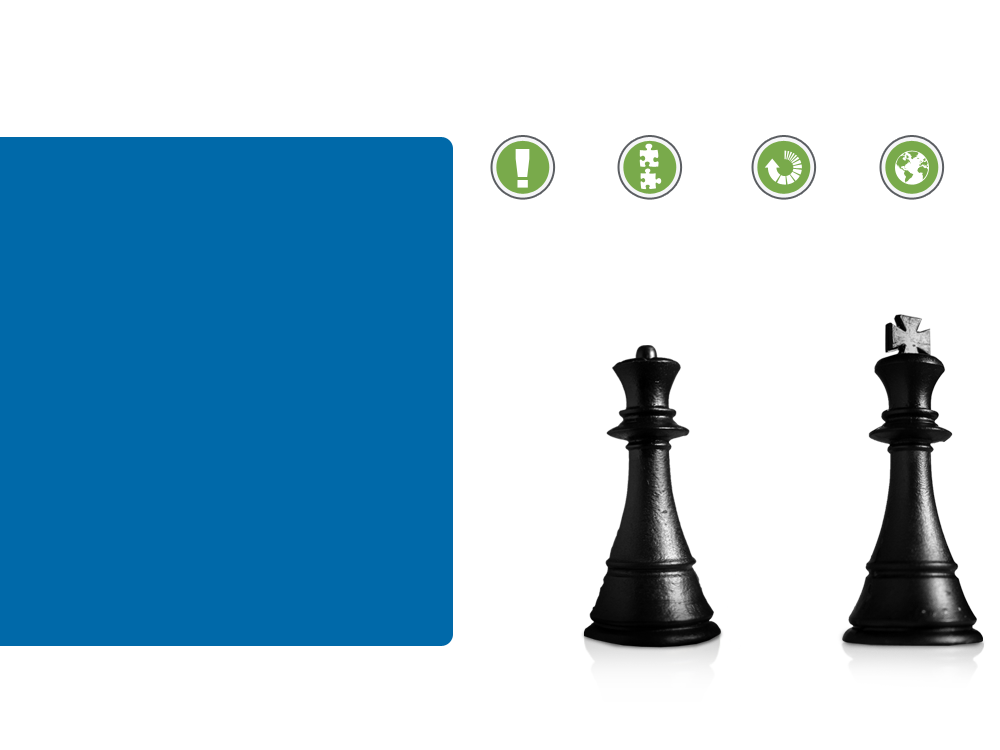 单击此处添加标题
单击此处添加段落文本单击此处添加段落文本单击此处添加段落文本单击此处添加段落文本
点击录
入内容
点击录
入内容
点击录
入内容
说教学程序
4.4  添加小标题
点击此处输入文字
点击此处输入文字
点击此处输入文字
点击此处输入文字
点击此处输入文字
点击此处输入文字
说教学程序
4.5  添加小标题
TEXT
TEXT
TEXT
TEXT
请输入您想要的文字
请输入您想要的文字
请输入您想要的文字
请输入您想要的文字
请输入您想要的文字
请输入您想要的文字
请输入您想要的文字
请输入您想要的文字
请输入您想要的文字
请输入您想要的文字
请输入您想要的文字
请输入您想要的文字
请输入您想要的文字
请输入您想要的文字
请输入您想要的文字
请输入您想要的文字
请输入您想要的文字
请输入您想要的文字
请输入您想要的文字
请输入您想要的文字
请输入您想要的文字
请输入您想要的文字
请输入您想要的文字
请输入您想要的文字
请输入您想要的文字
请输入您想要的文字
请输入您想要的文字
请输入您想要的文字
添加小标题
05.说板书设计
添加小标题
添加小标题
说教学程序
5.1  添加小标题
输入您的标题
输入您的标题
输入您的标题
输入您的标题
输入您的标题
输入您的标题
在此添加您想要的文字
在此添加您想要的文字
在此添加您想要的文字
在此添加您想要的文字
在此添加您想要的文字
在此添加您想要的文字
在此添加您想要的文字
在此添加您想要的文字
在此添加您想要的文字
在此添加您想要的文字
在此添加您想要的文字
在此添加您想要的文字
在此添加您想要的文字
在此添加您想要的文字
在此添加您想要的文字
在此添加您想要的文字
在此添加您想要的文字
在此添加您想要的文字
在此添加您想要的文字
在此添加您想要的文字
在此添加您想要的文字
在此添加您想要的文字
在此添加您想要的文字
在此添加您想要的文字
说教学程序
5.2  添加小标题
01
02
03
04
请输入标题
请输入标题
请输入标题
请输入标题
请在此添加您想要的内容请在此添加您想要的内容
请在此添加您想要的内容请在此添加您想要的内容
请在此添加您想要的内容请在此添加您想要的内容
请在此添加您想要的内容请在此添加您想要的内容
说教学程序
5.3  添加小标题
点击添加文本    
点击添加文本
点击添加文本    
点击添加文本
点击添加文本    
点击添加文本
点击添加文本    
点击添加文本
点击添加文本    
点击添加文本
说教学程序
5.4  添加小标题
创新点二
不足点
创新点一
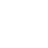 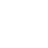 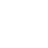 单击此处添加文本单击此处添加文本
单击此处添加文本
单击此处添加文本单击此处添加文本
单击此处添加文本
单击此处添加文本单击此处添加文本
单击此处添加文本
说教学程序
5.5  添加小标题
作品名称：
作品名称：
作品名称：
作品名称：
作品名称：
作品名称：
小标题
请在此处输入您需要的内容请在此处输入您需要的内容请在此处输入您需要的内容请在此处输入您需要的内容请在此处输入您需要的内容
请在此处输入您需要的内容请在此处输入您需要的内容请在此处输入您需要的内容请在此处
谢谢观看！
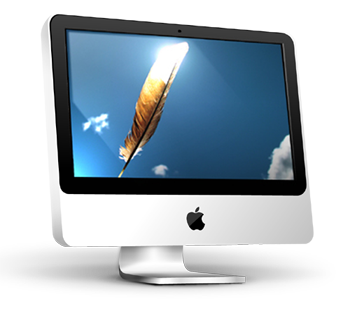 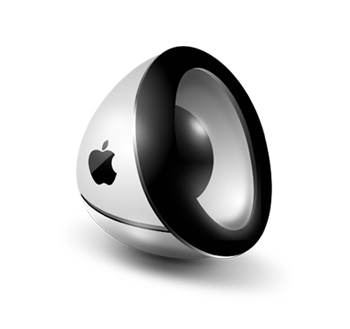 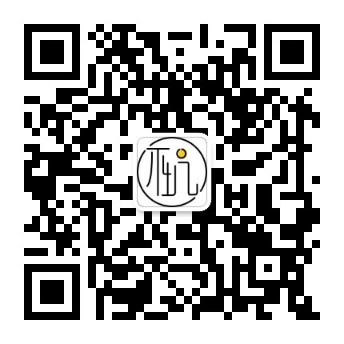 教学资源 ｜办公技巧｜工作交流
你们想要关注的，不坑老师都有
扫一扫，宝藏公众号